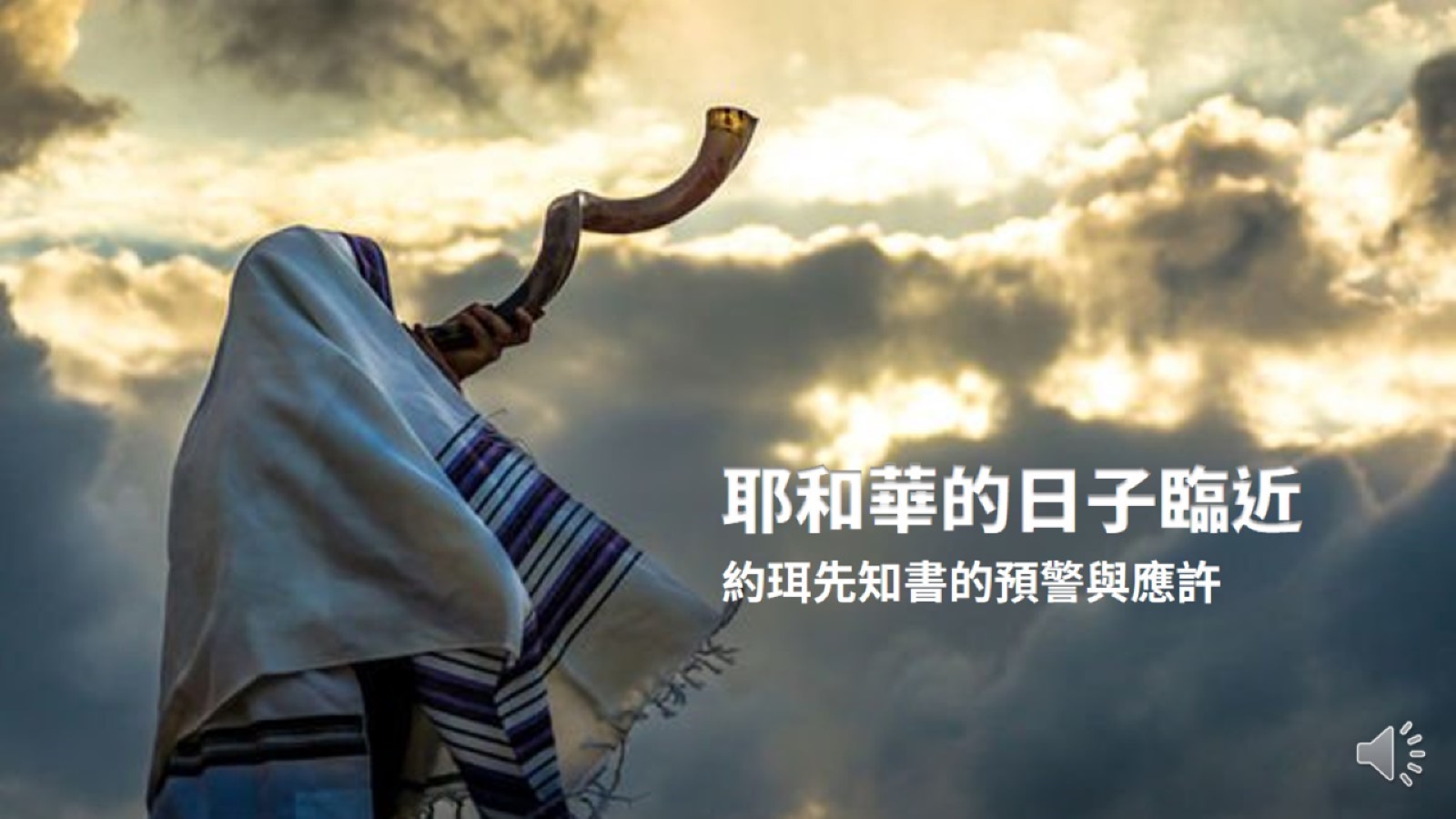 耶和華的日子臨近
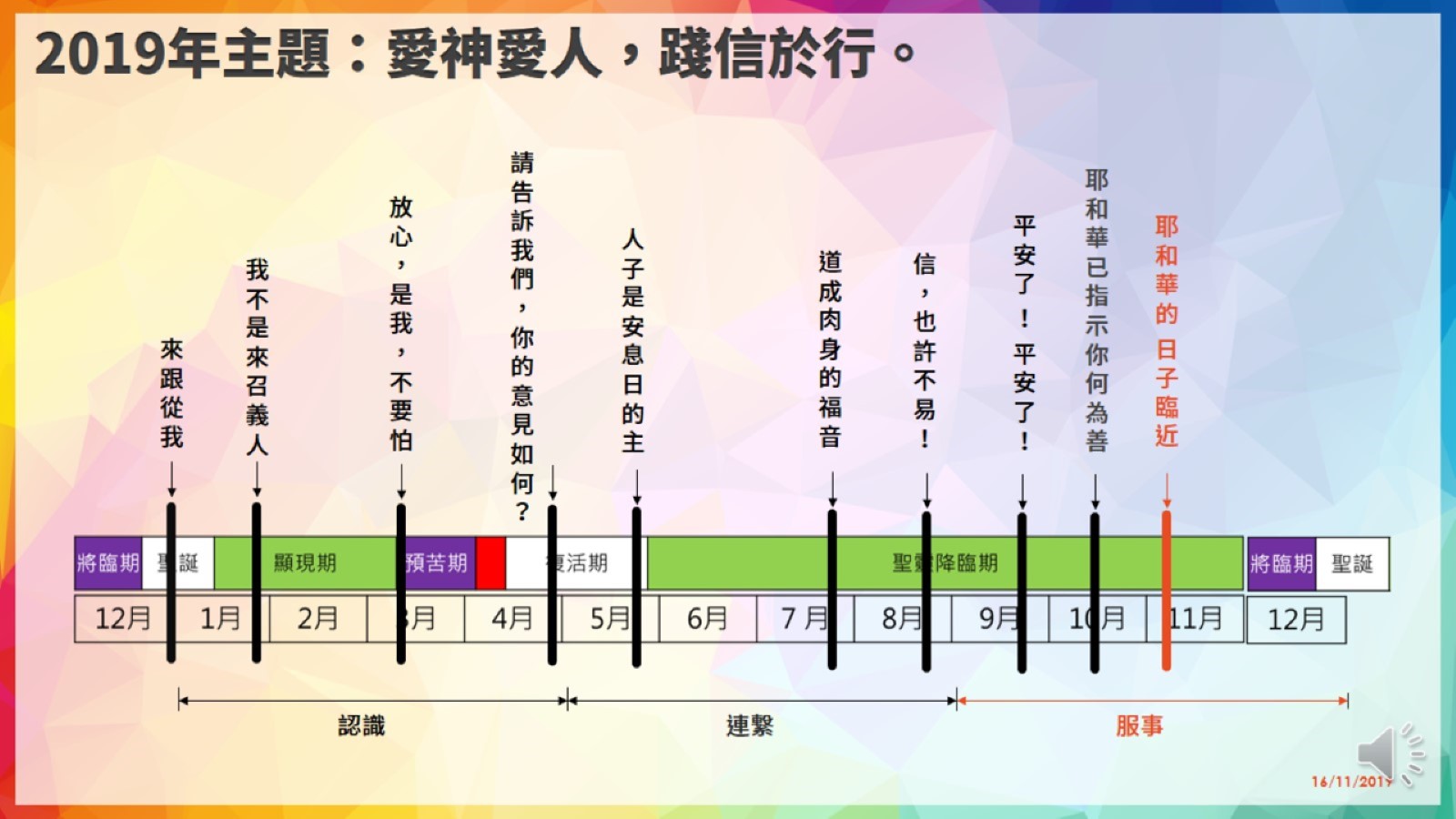 2019年主題：愛神愛人，踐信於行。
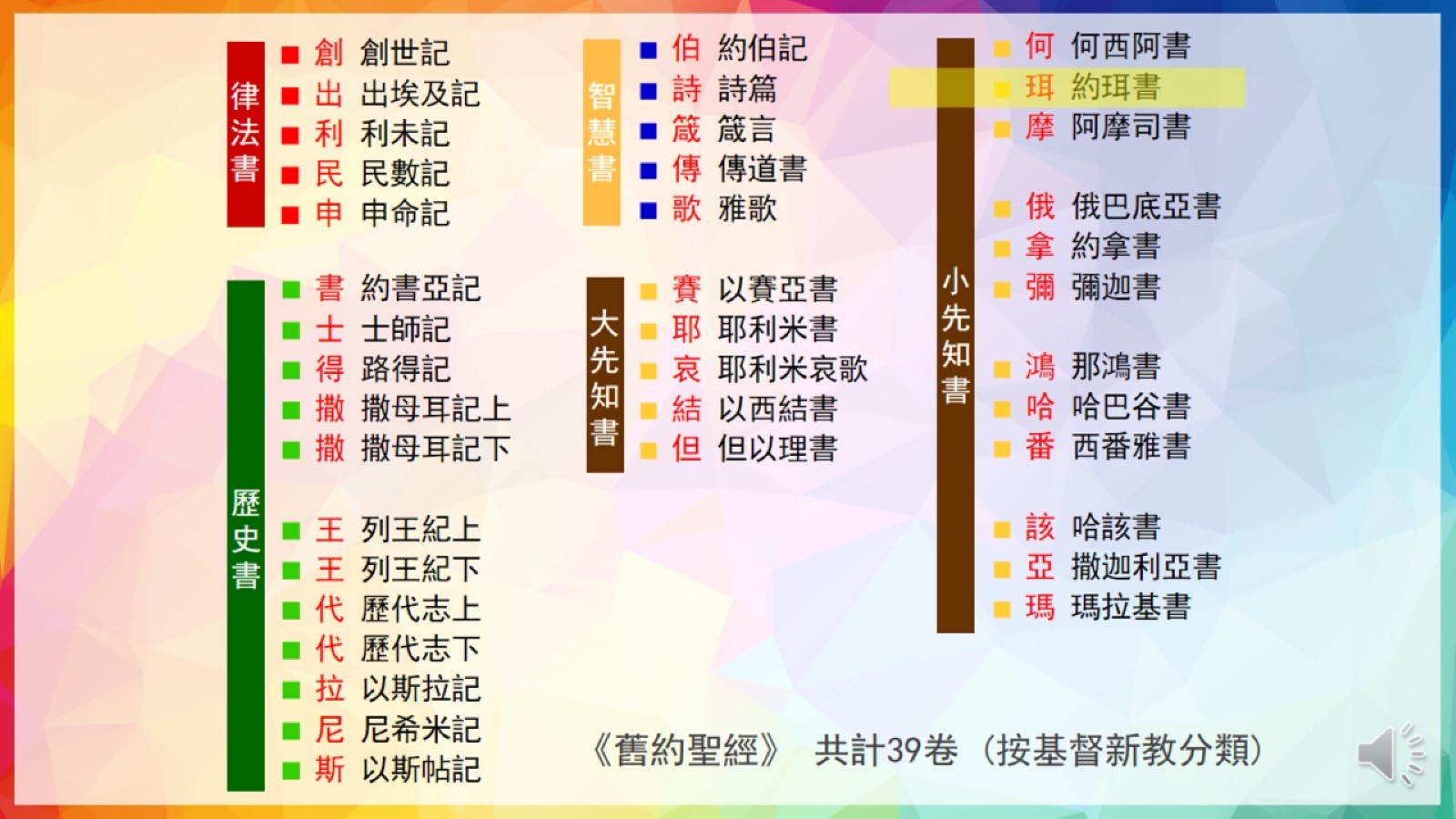 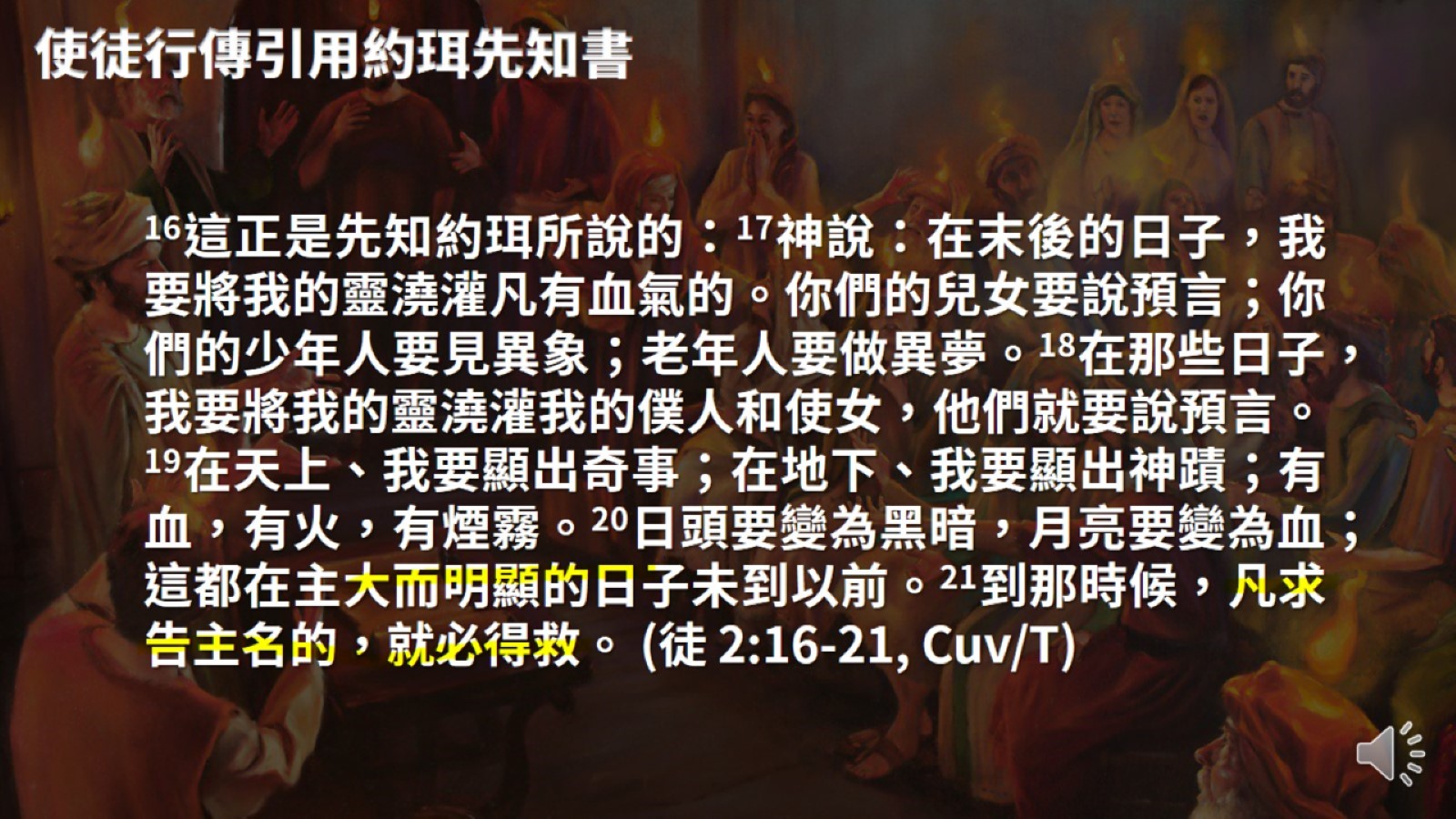 使徒行傳引用約珥先知書
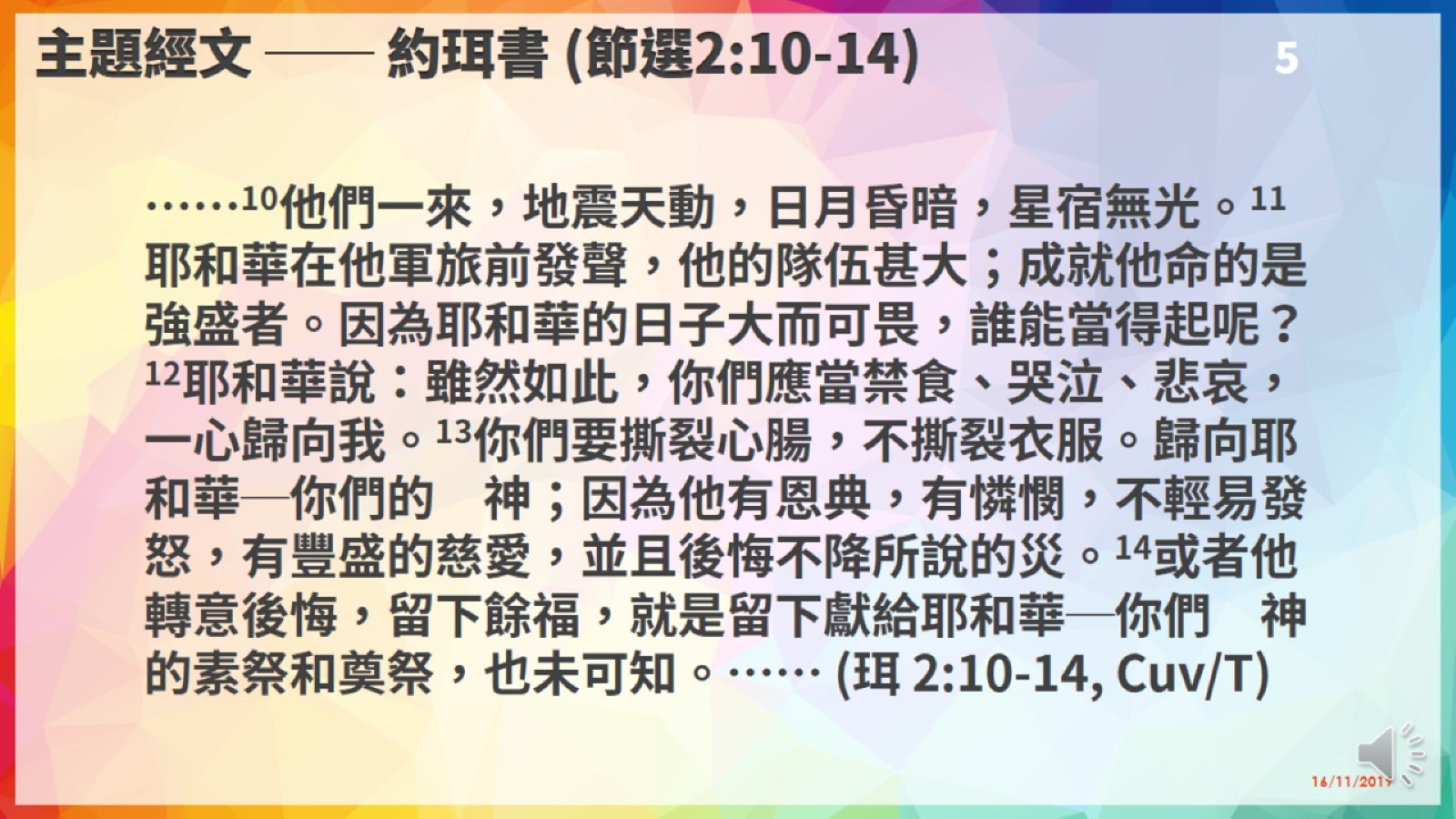 主題經文 ── 約珥書 (節選2:10-14)
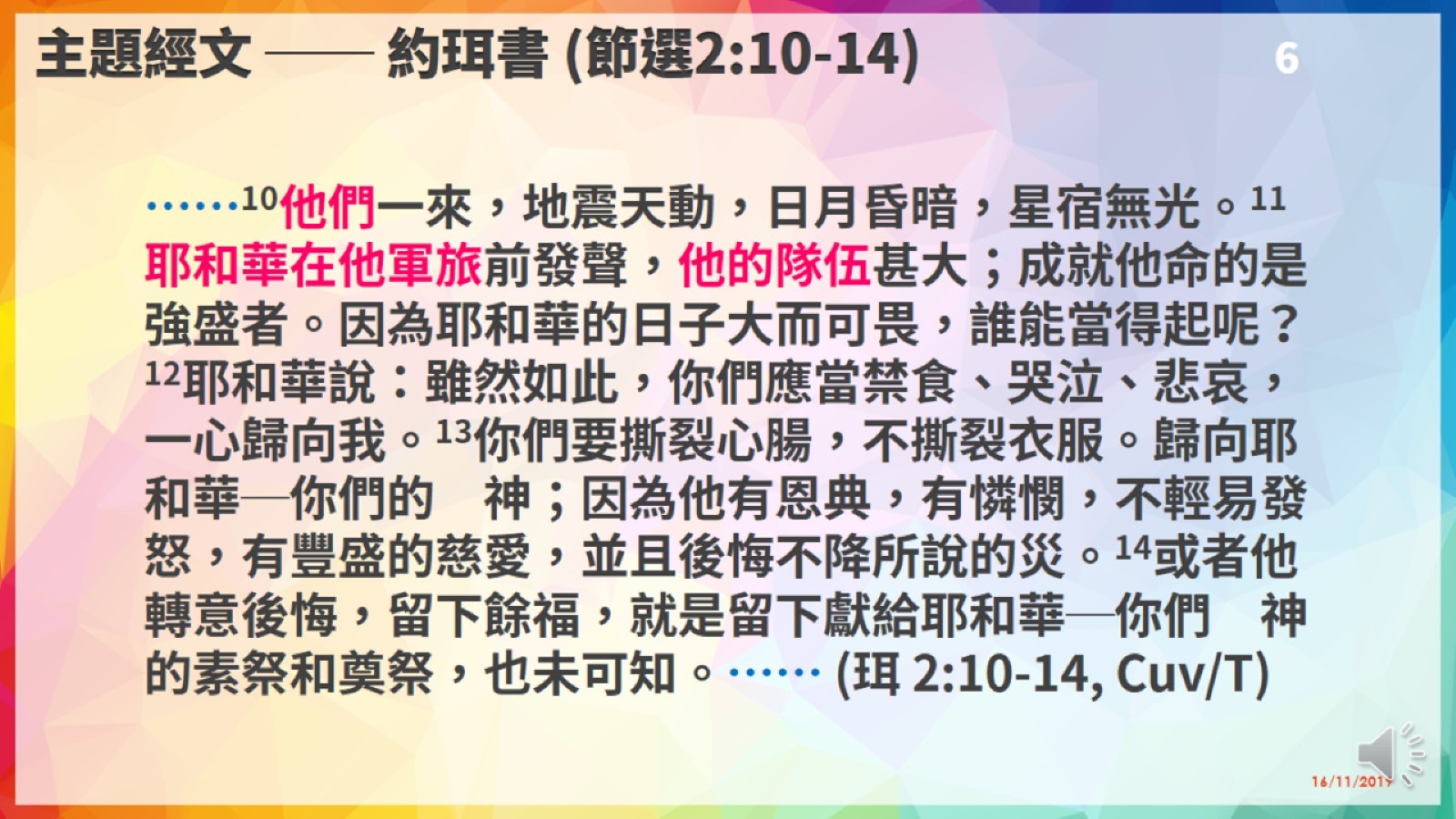 主題經文 ── 約珥書 (節選2:10-14)
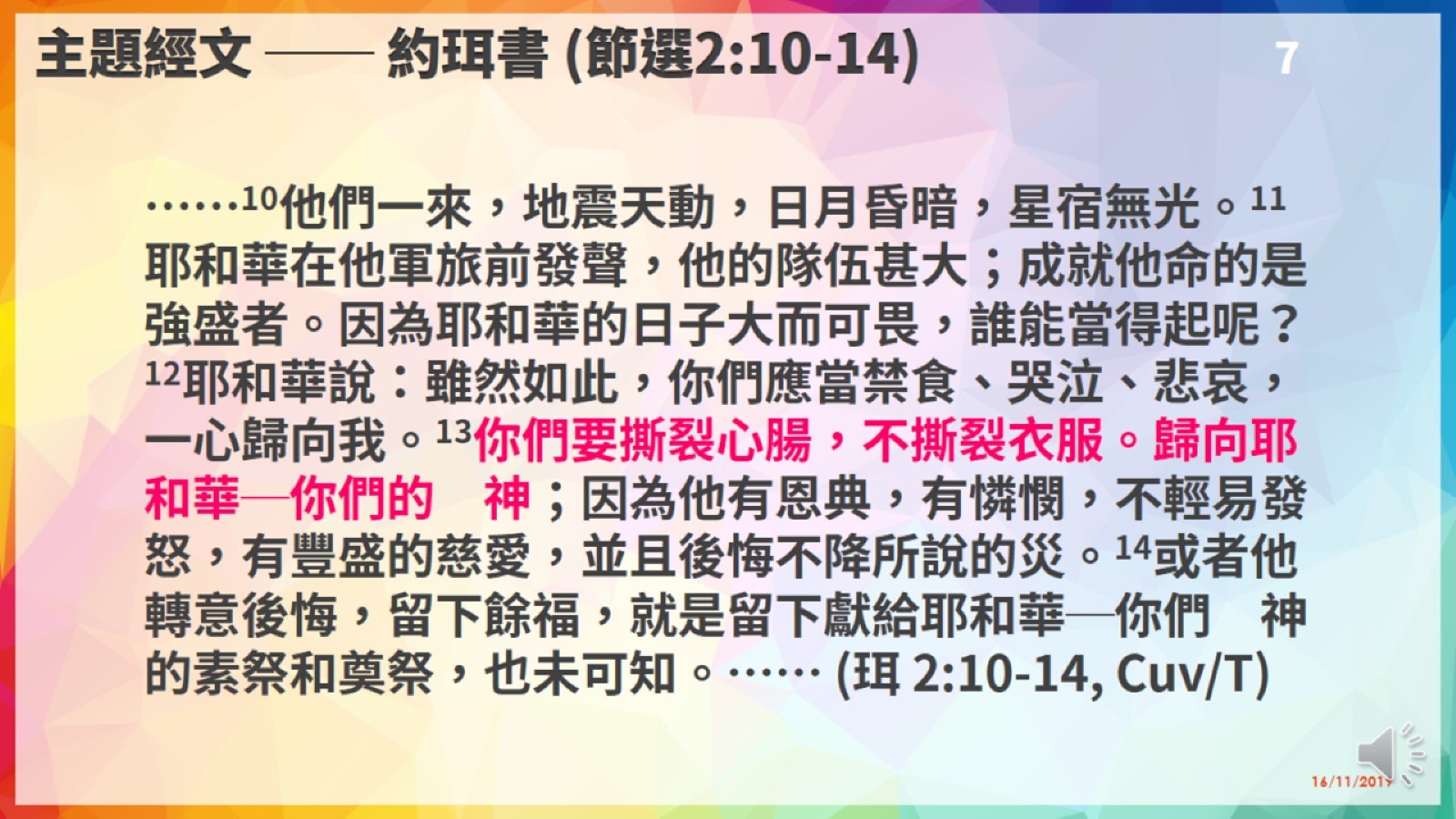 主題經文 ── 約珥書 (節選2:10-14)
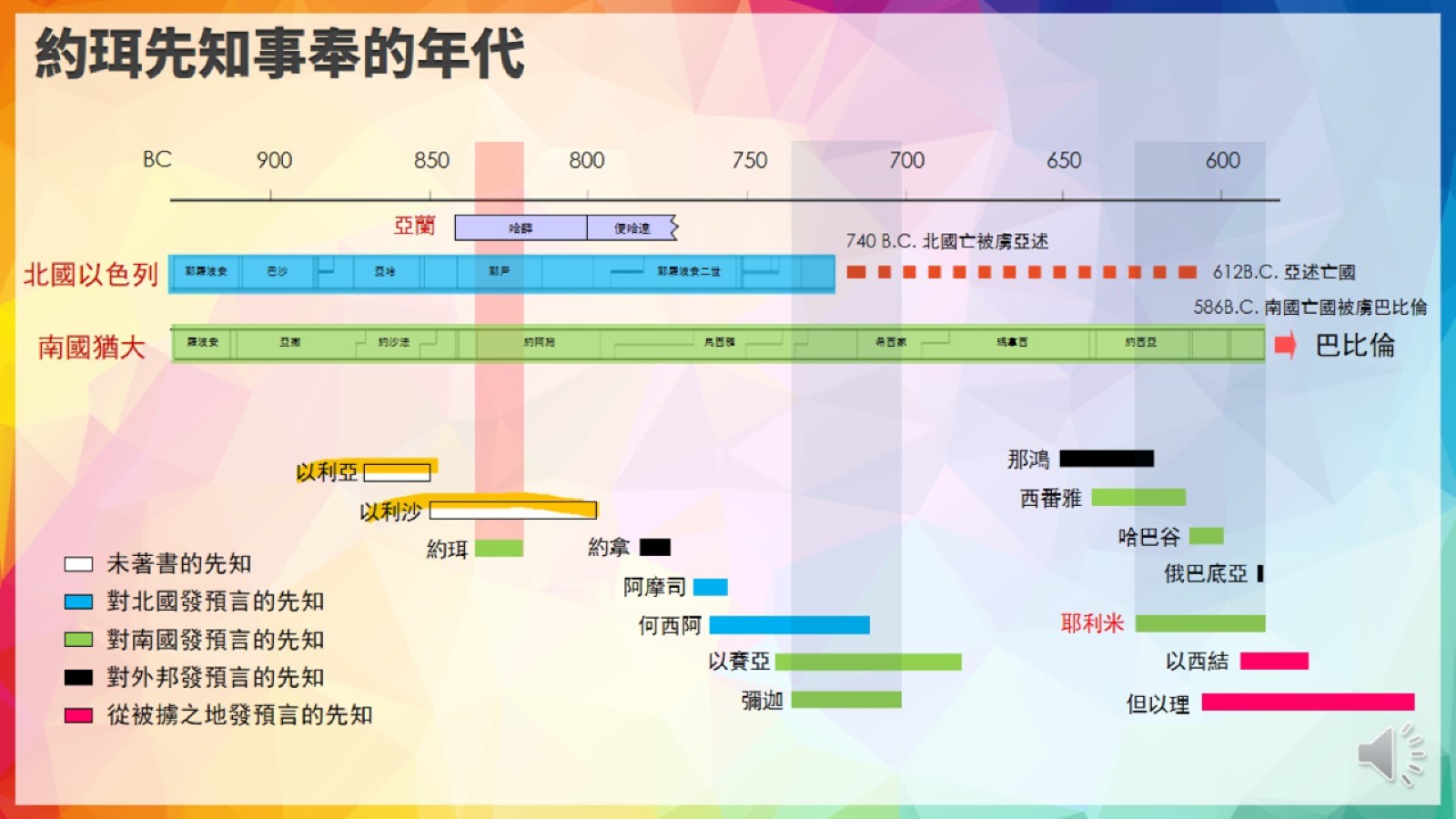 約珥先知事奉的年代
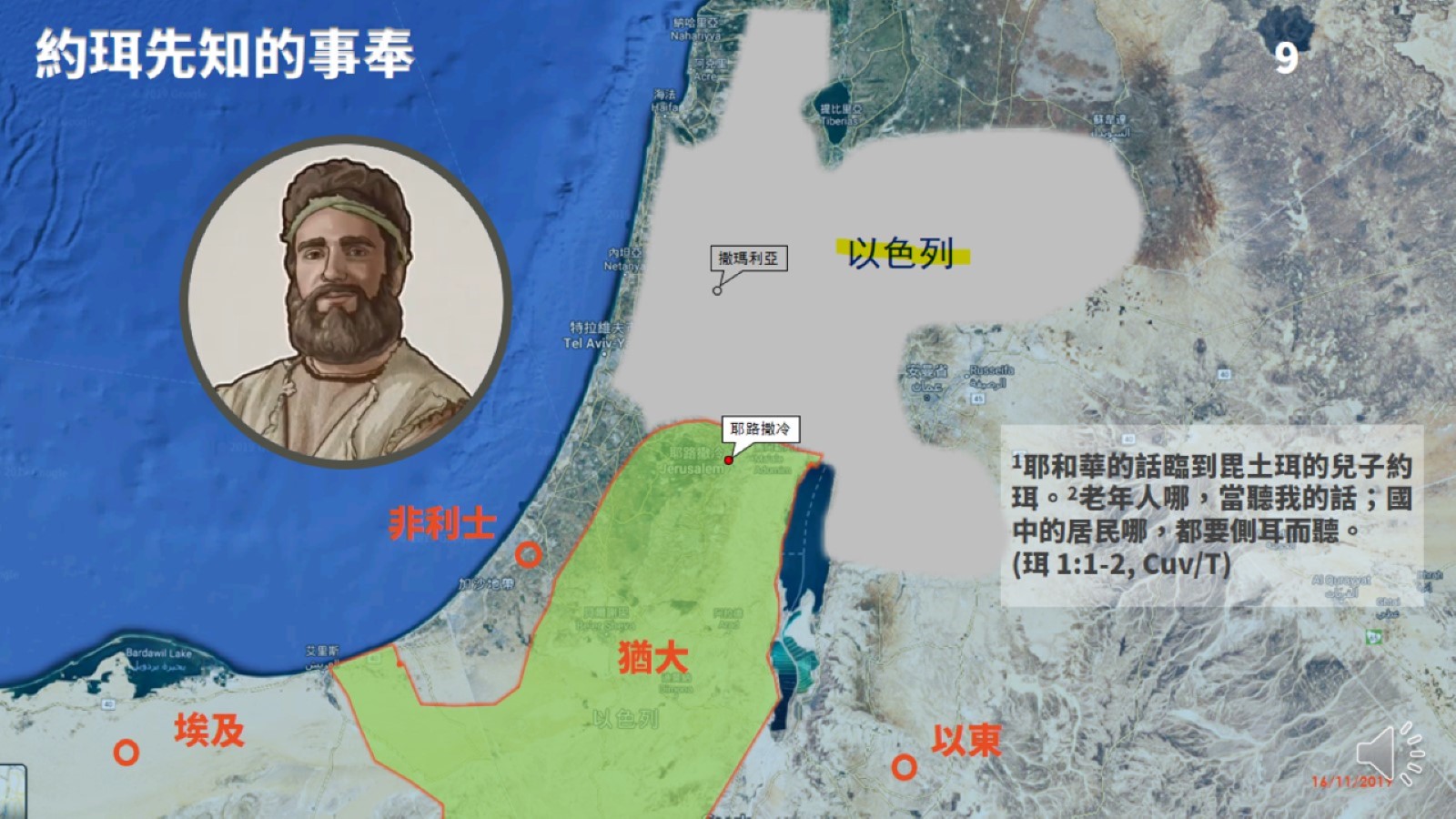 約珥先知的事奉
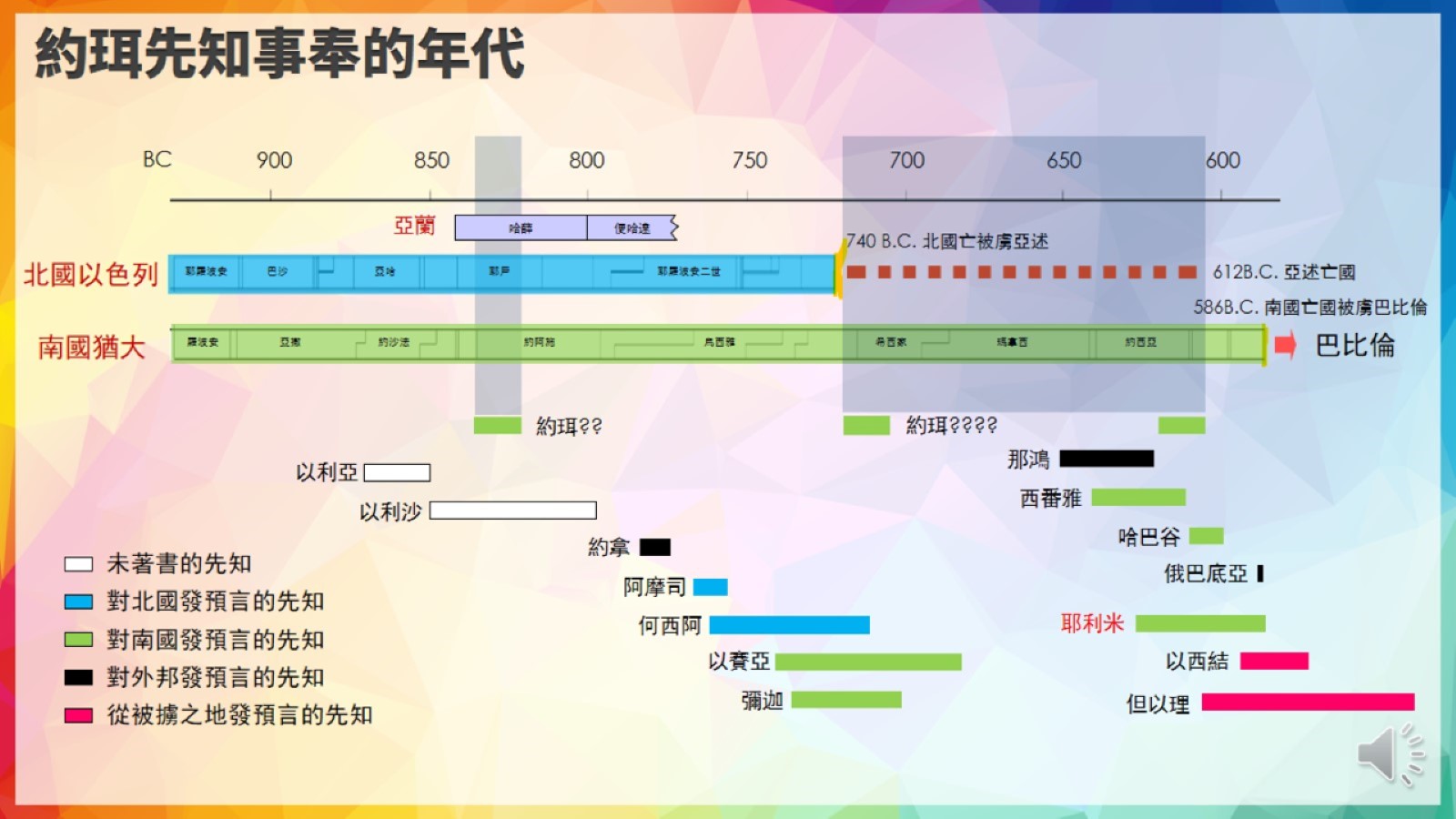 約珥先知事奉的年代
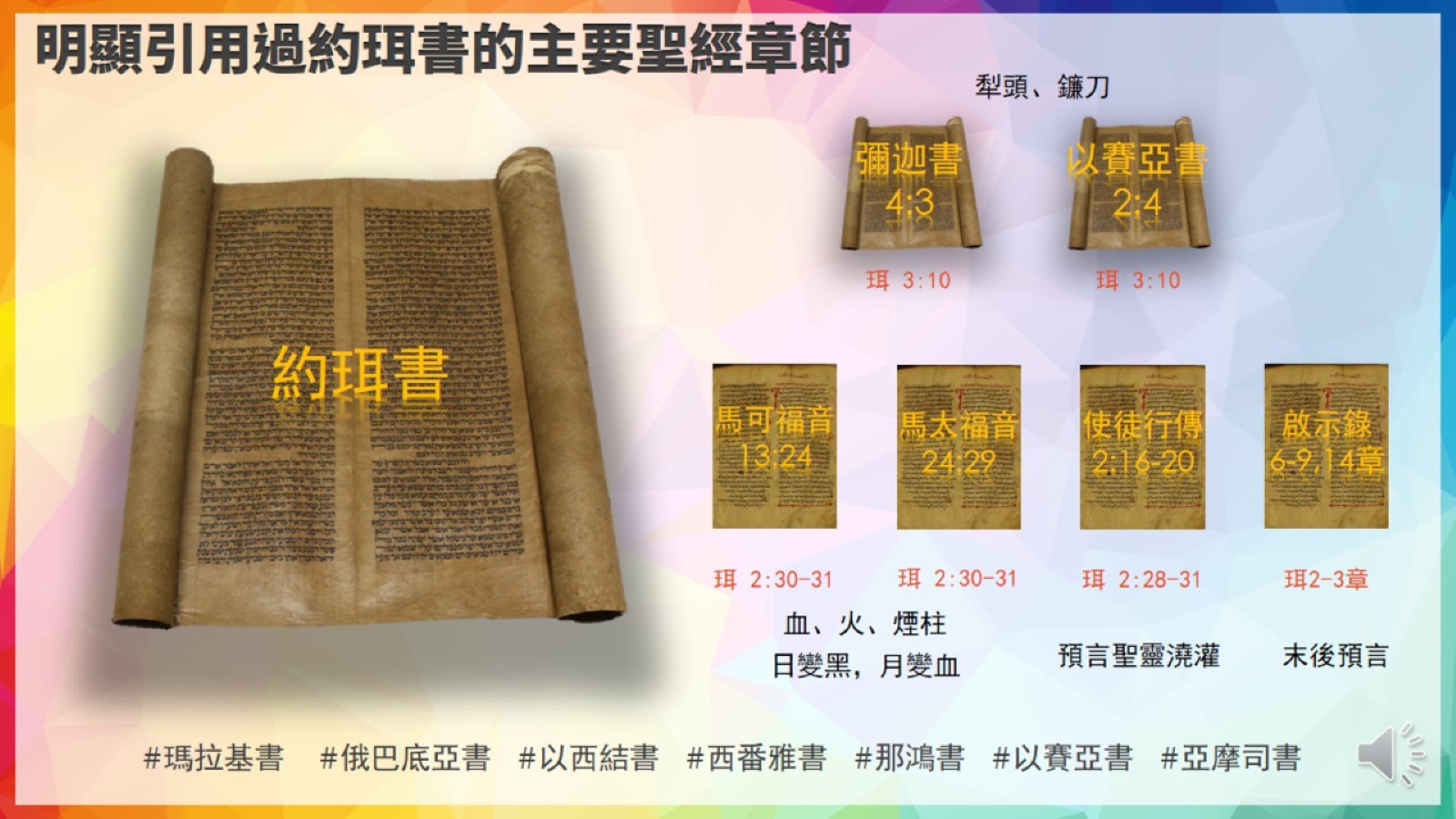 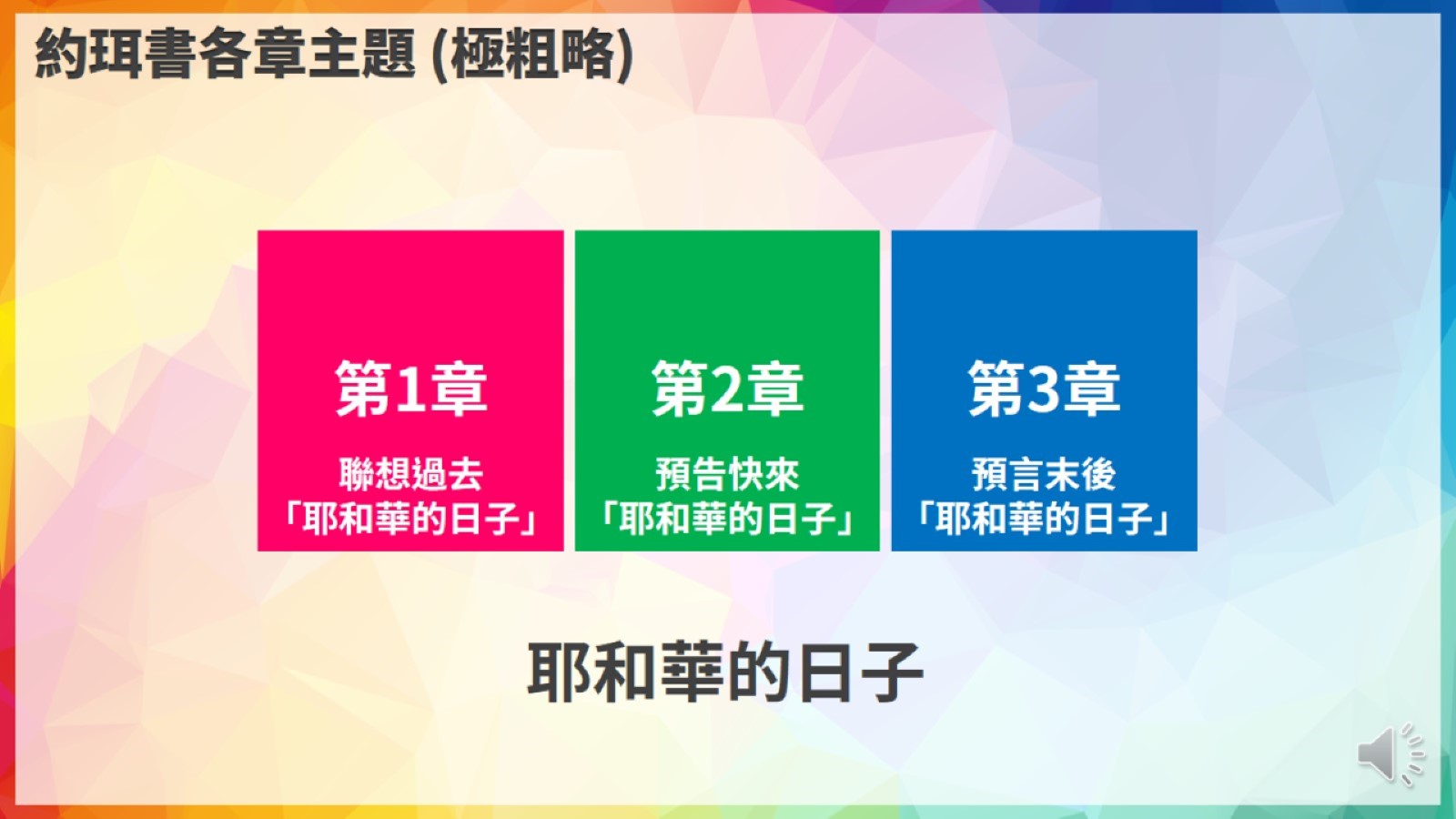 約珥書各章主題 (極粗略)
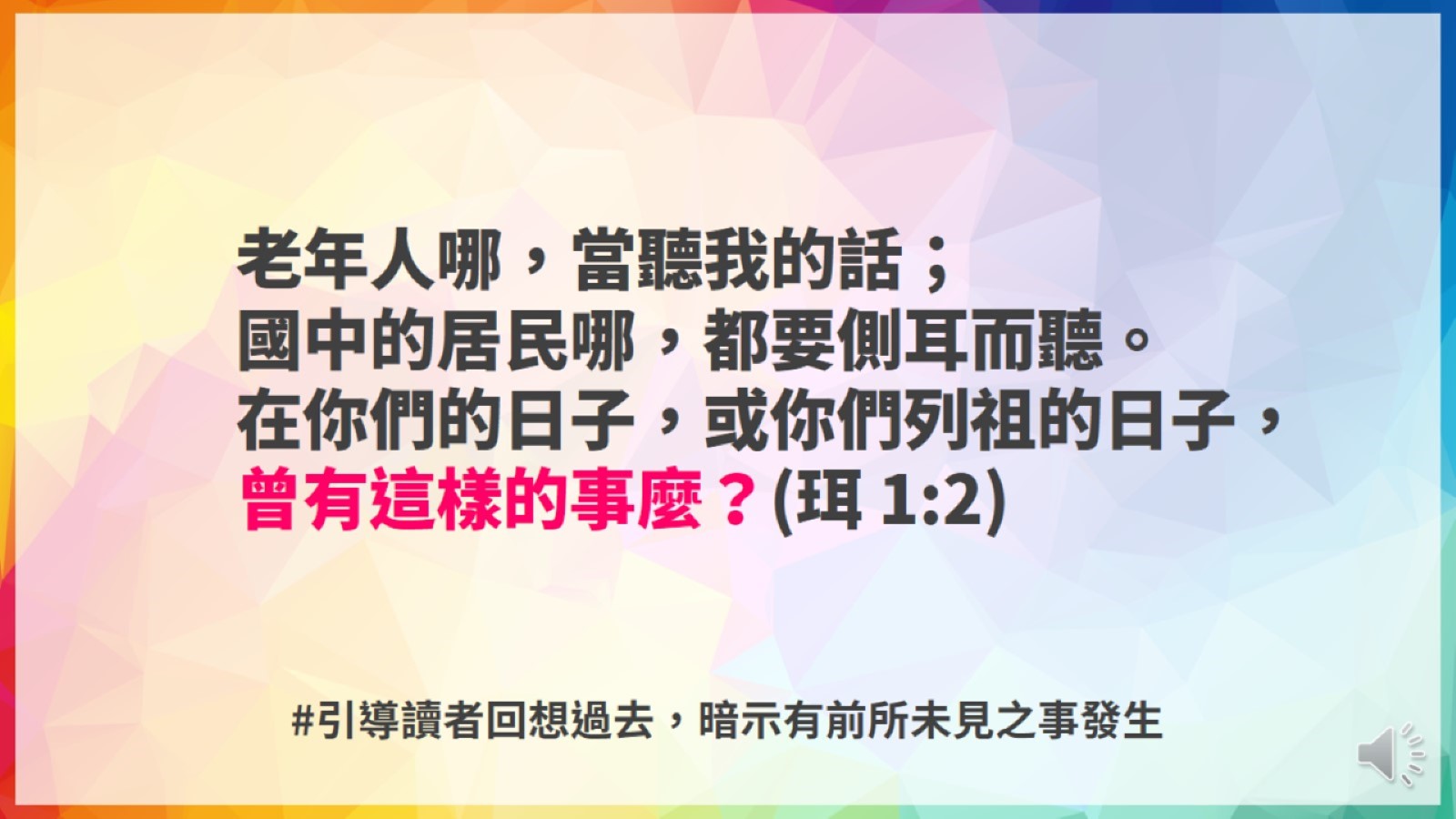 老年人哪，當聽我的話；國中的居民哪，都要側耳而聽。在你們的日子，或你們列祖的日子，曾有這樣的事麼？(珥 1:2)
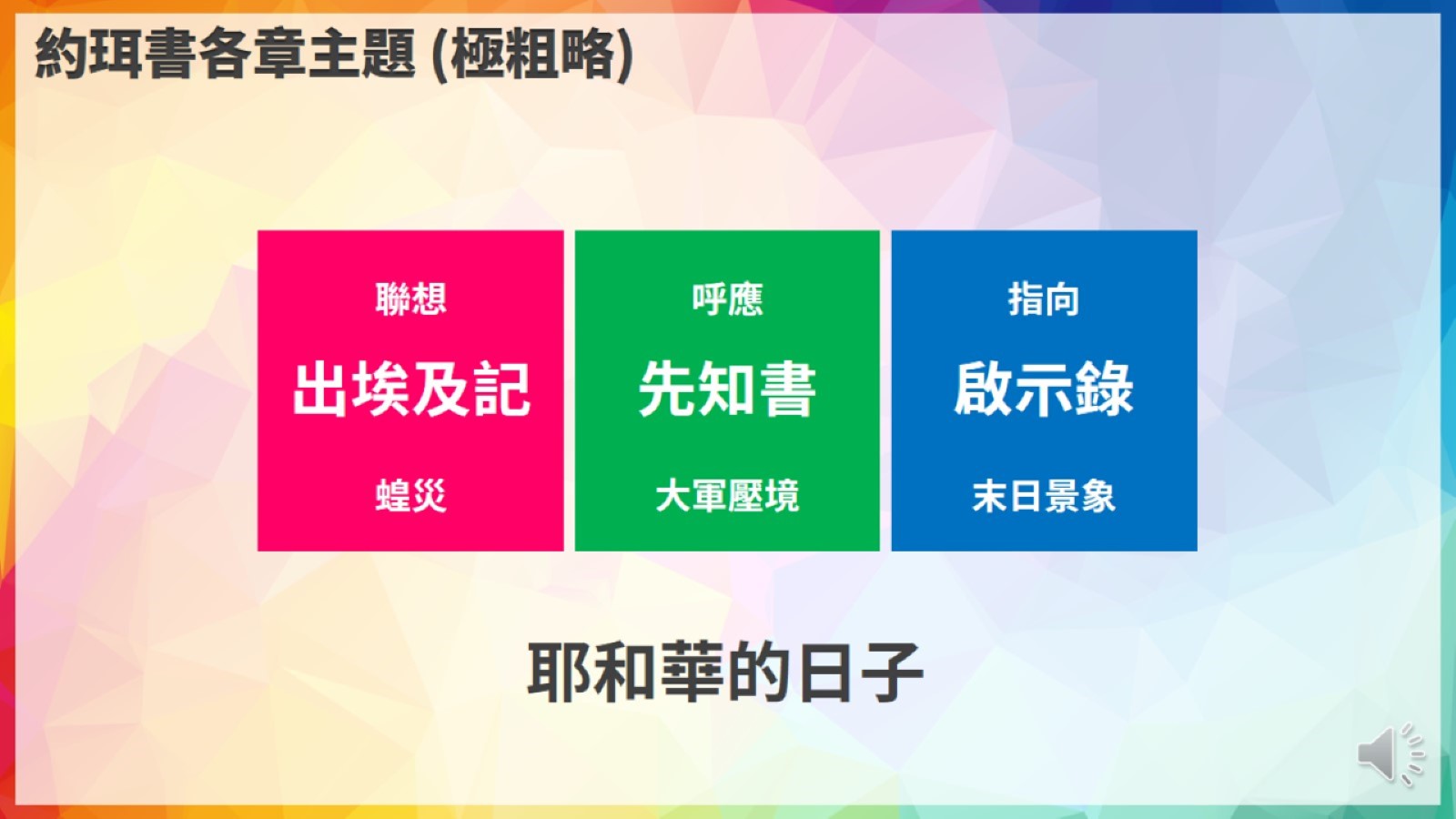 約珥書各章主題 (極粗略)
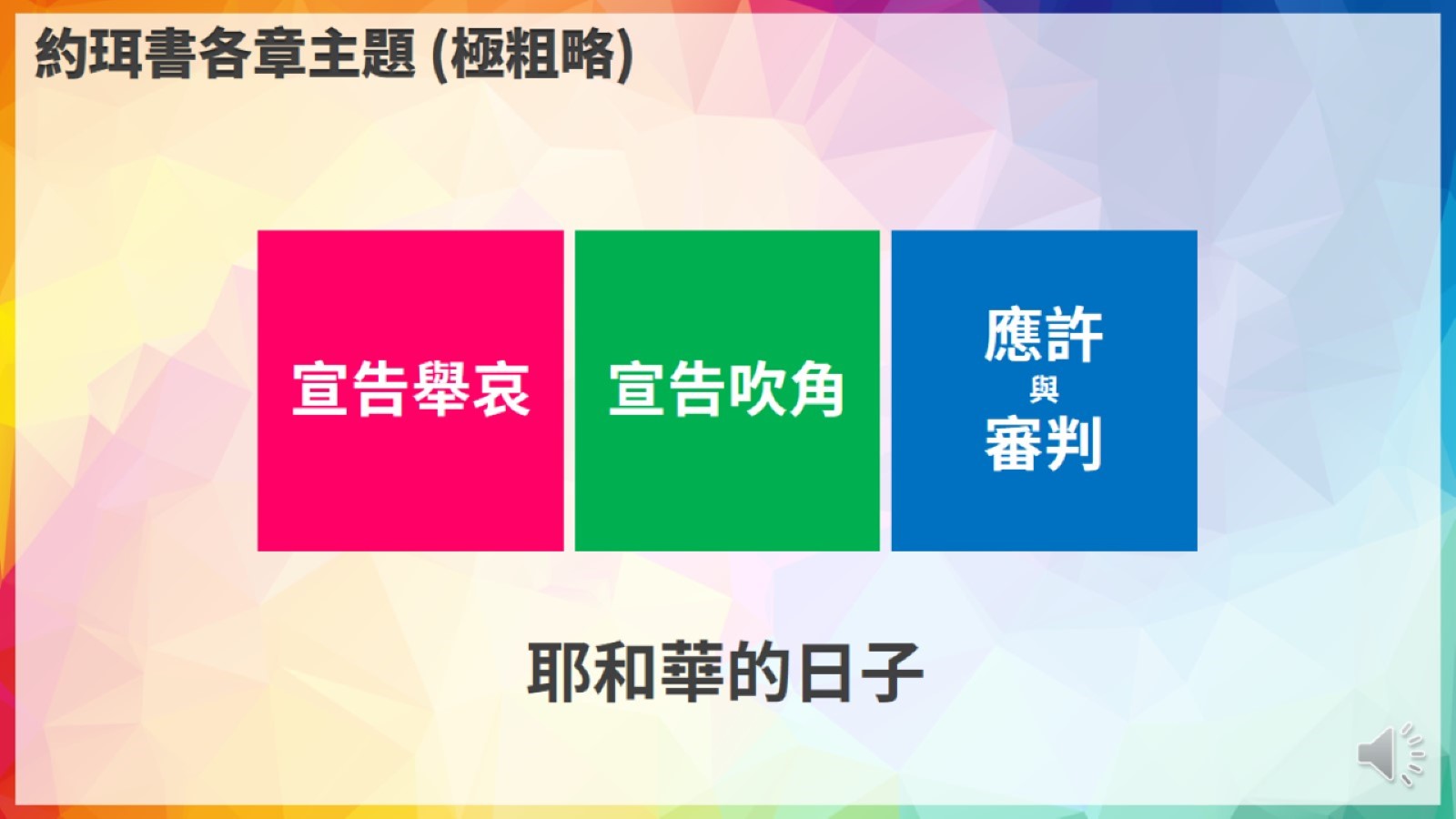 約珥書各章主題 (極粗略)
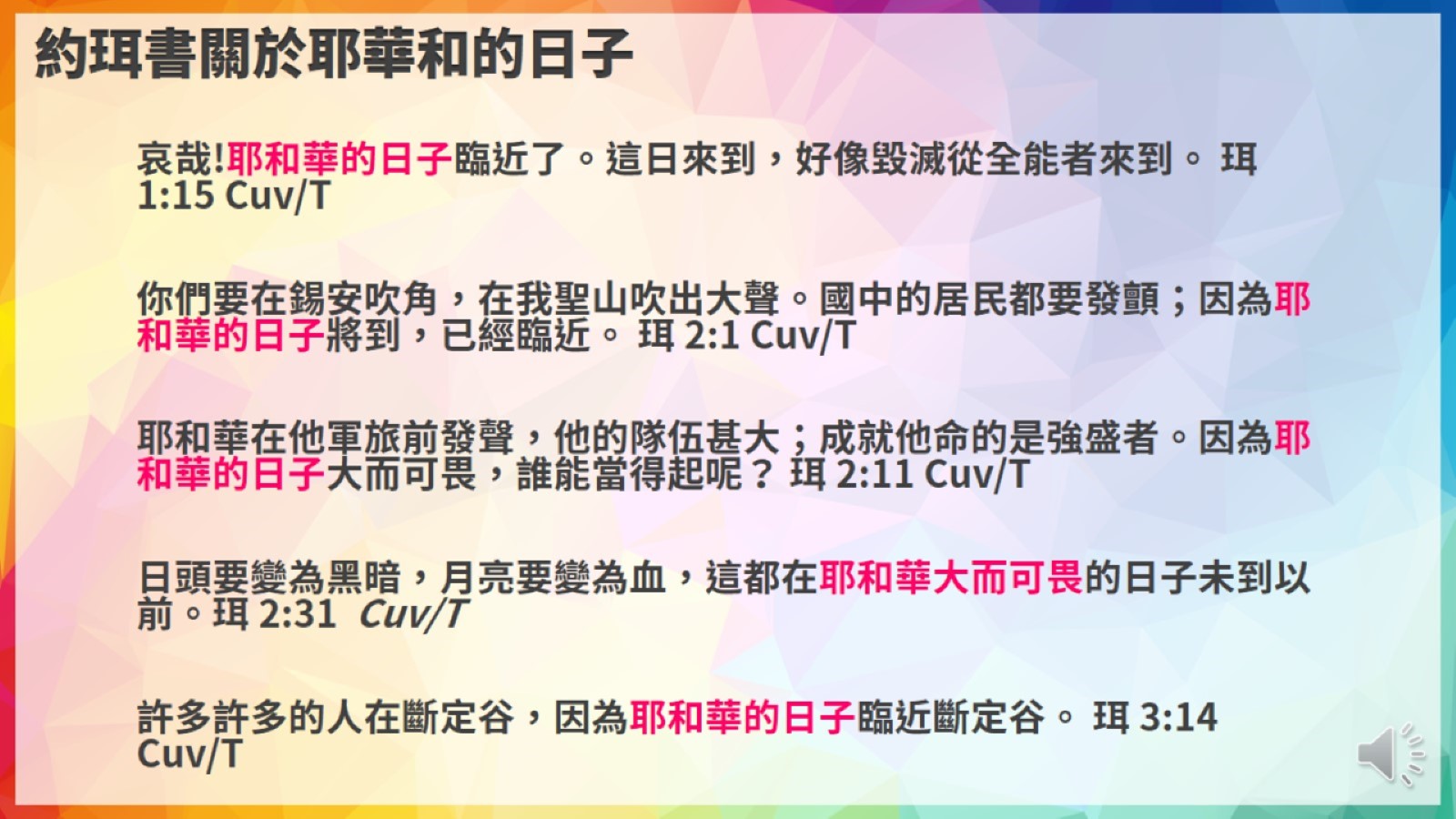 約珥書關於耶華和的日子
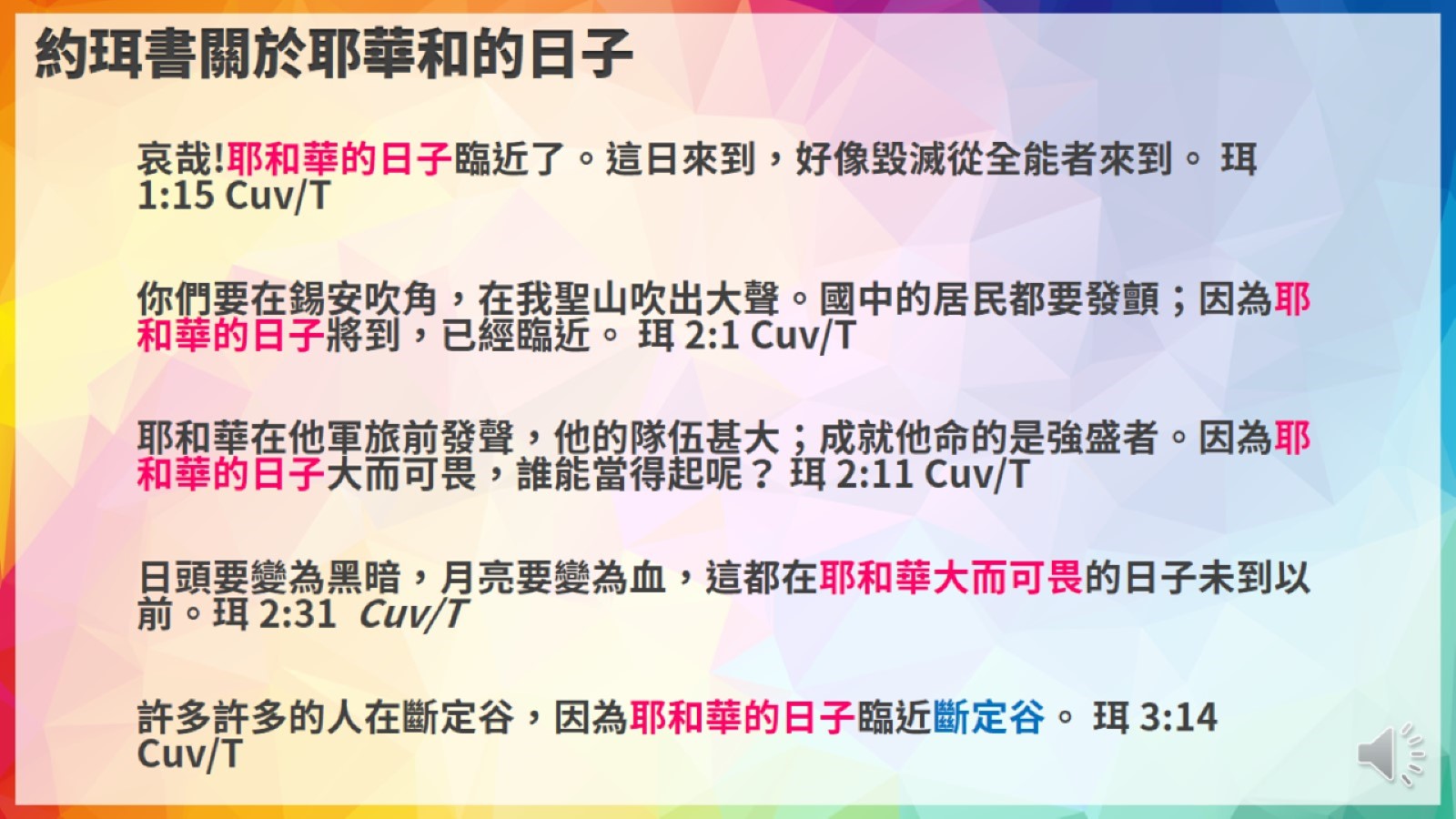 約珥書關於耶華和的日子
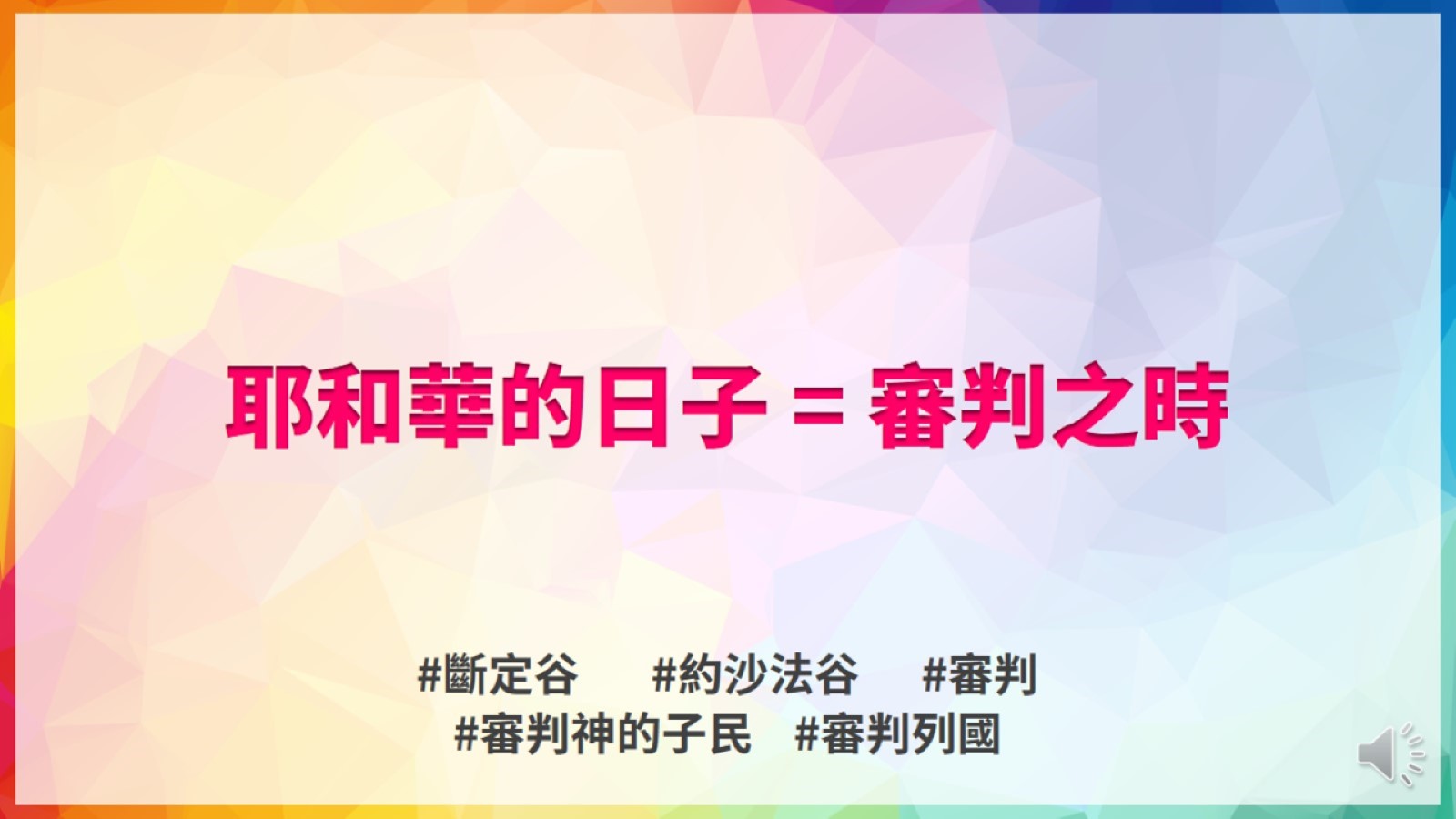 耶和華的日子 = 審判之時
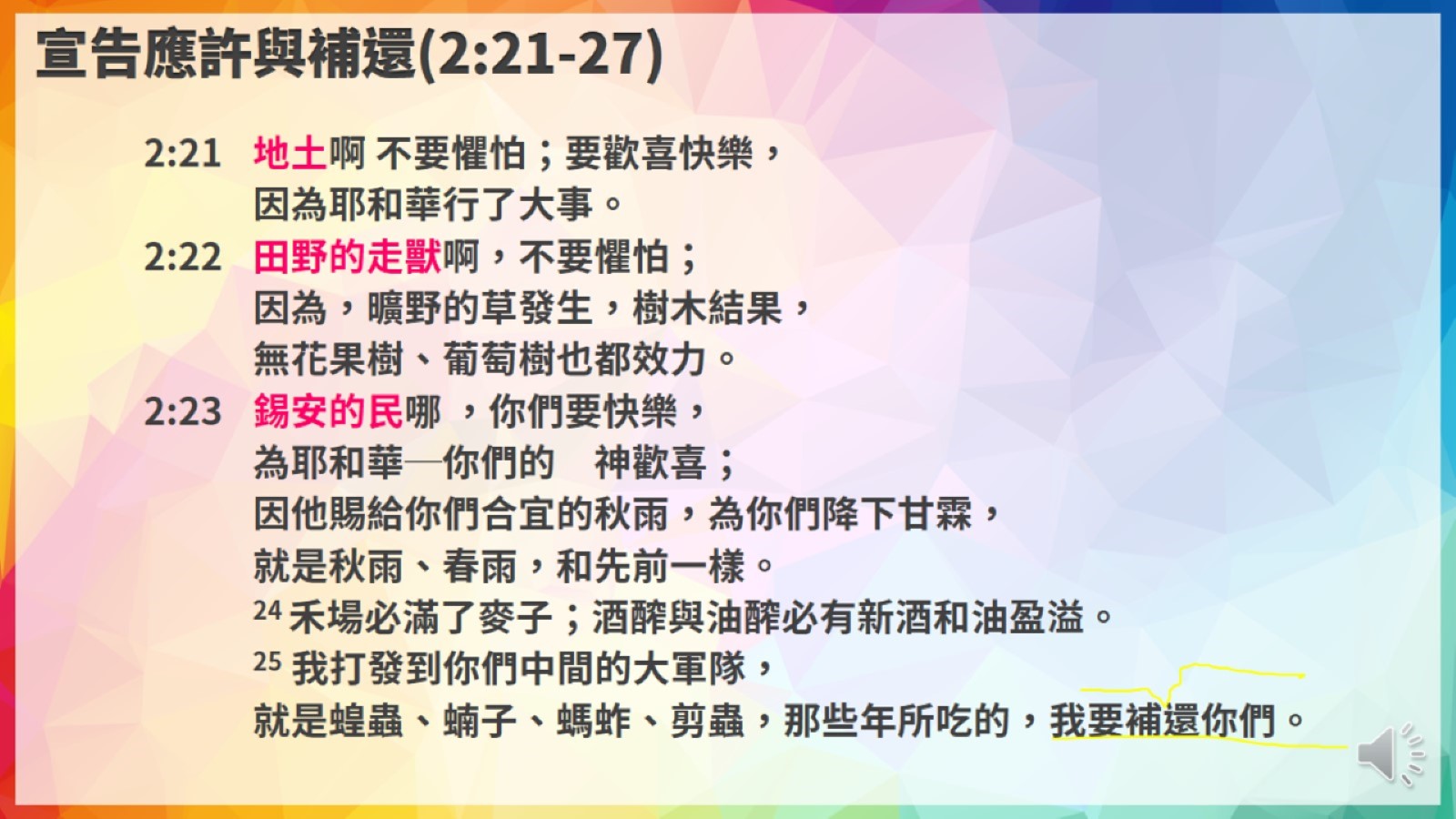 宣告應許與補還(2:21-27)
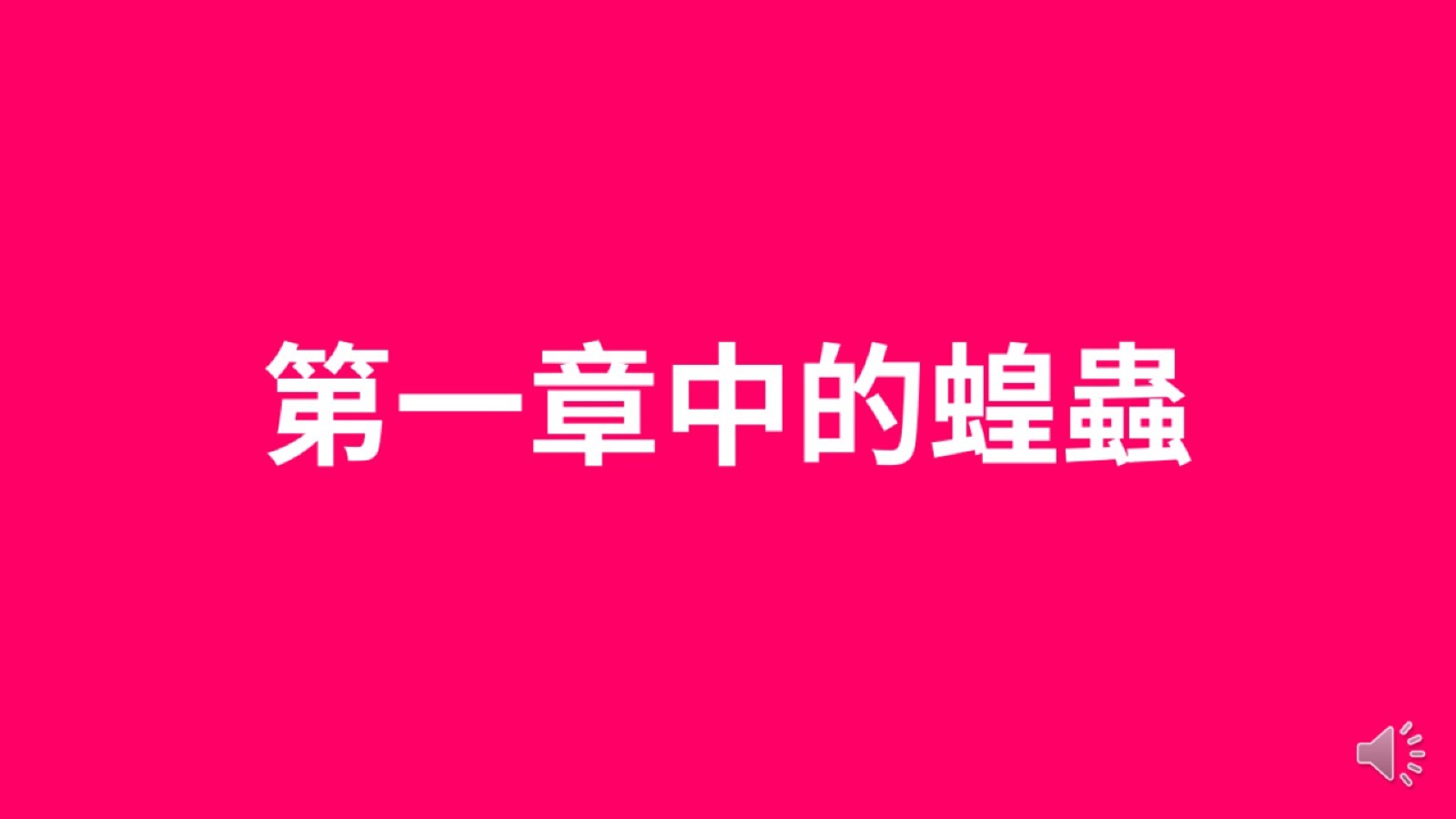 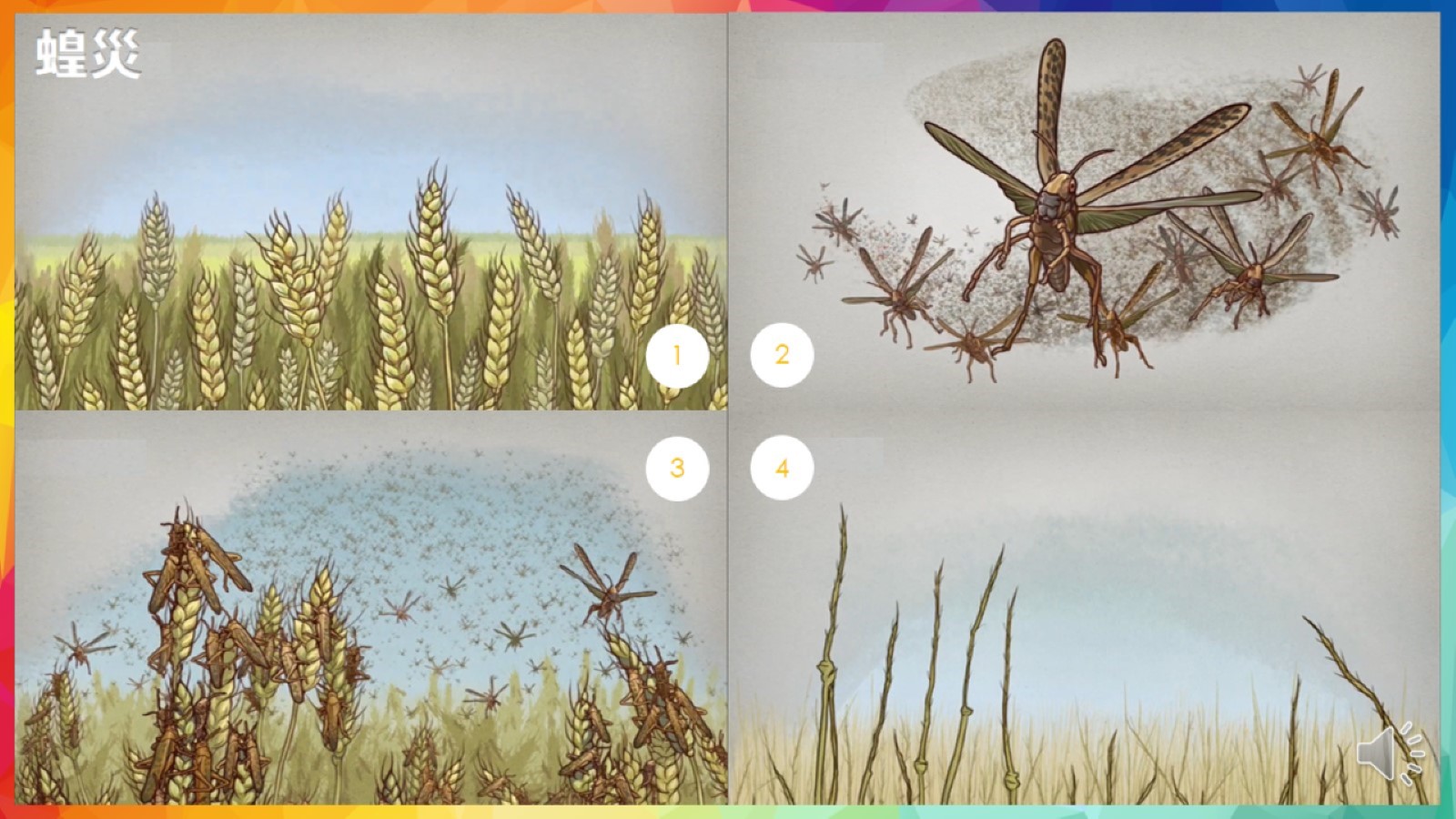 蝗災
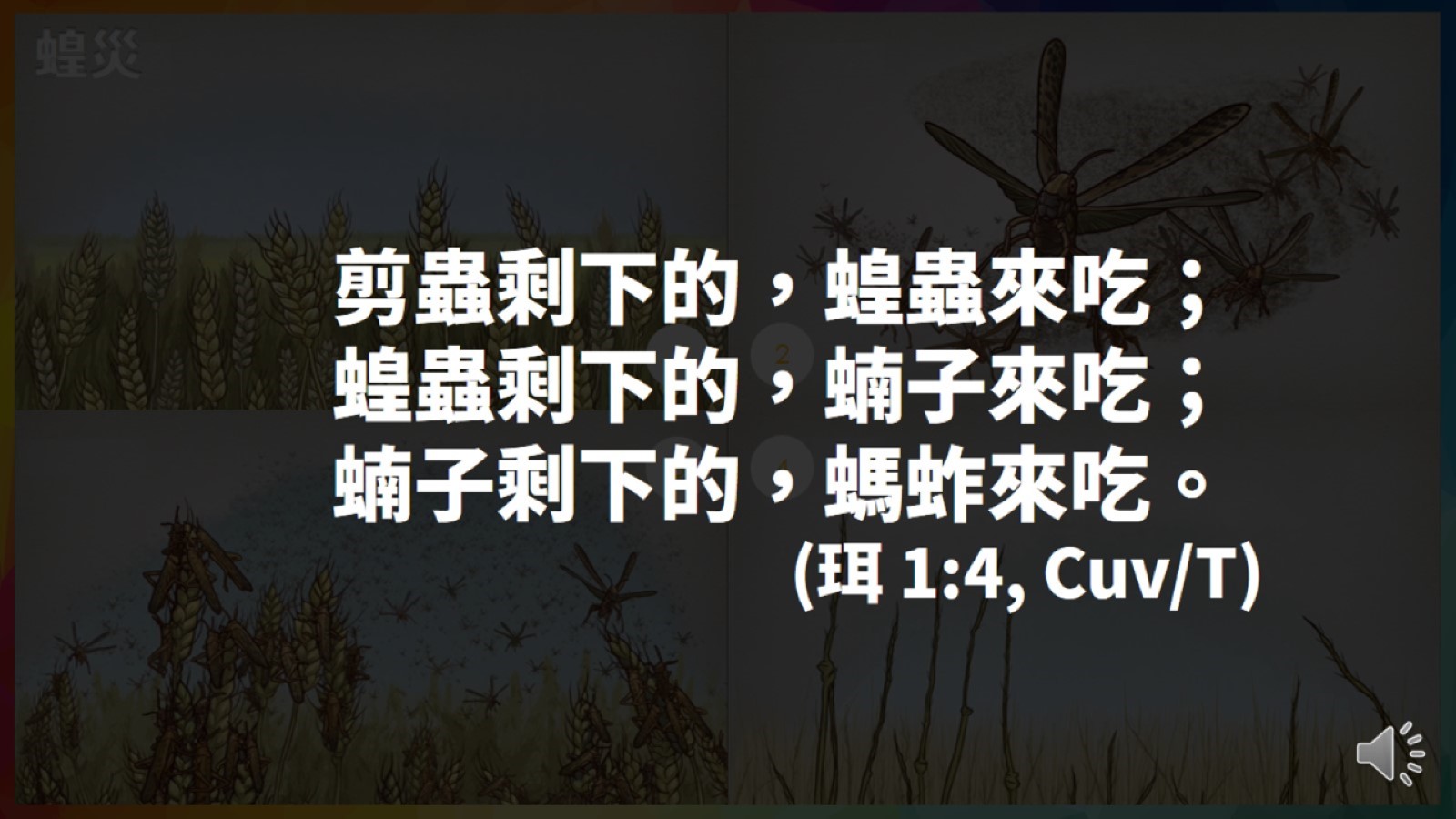 蝗災
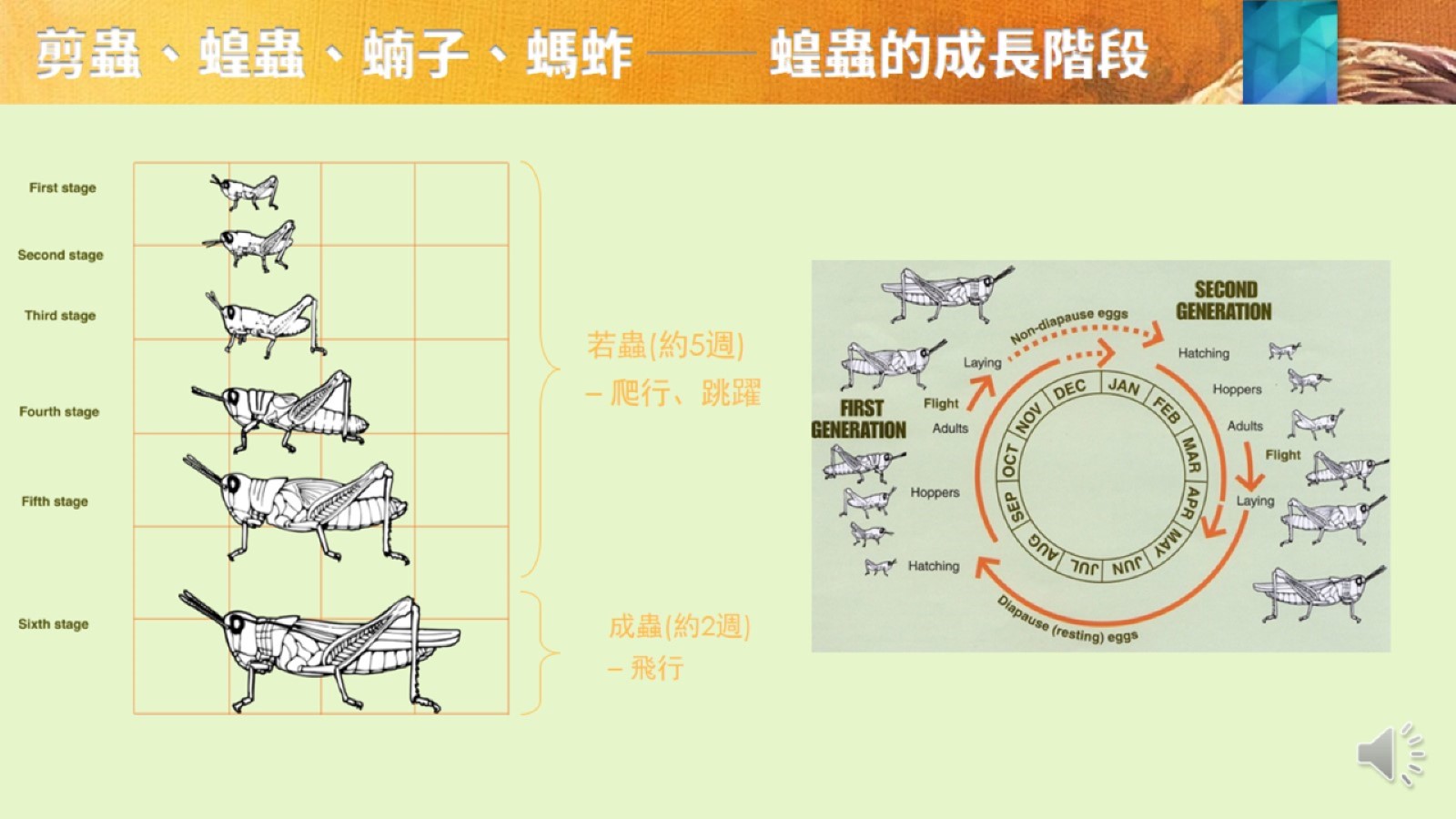 剪蟲、蝗蟲、蝻子、螞蚱 ── 蝗蟲的成長階段
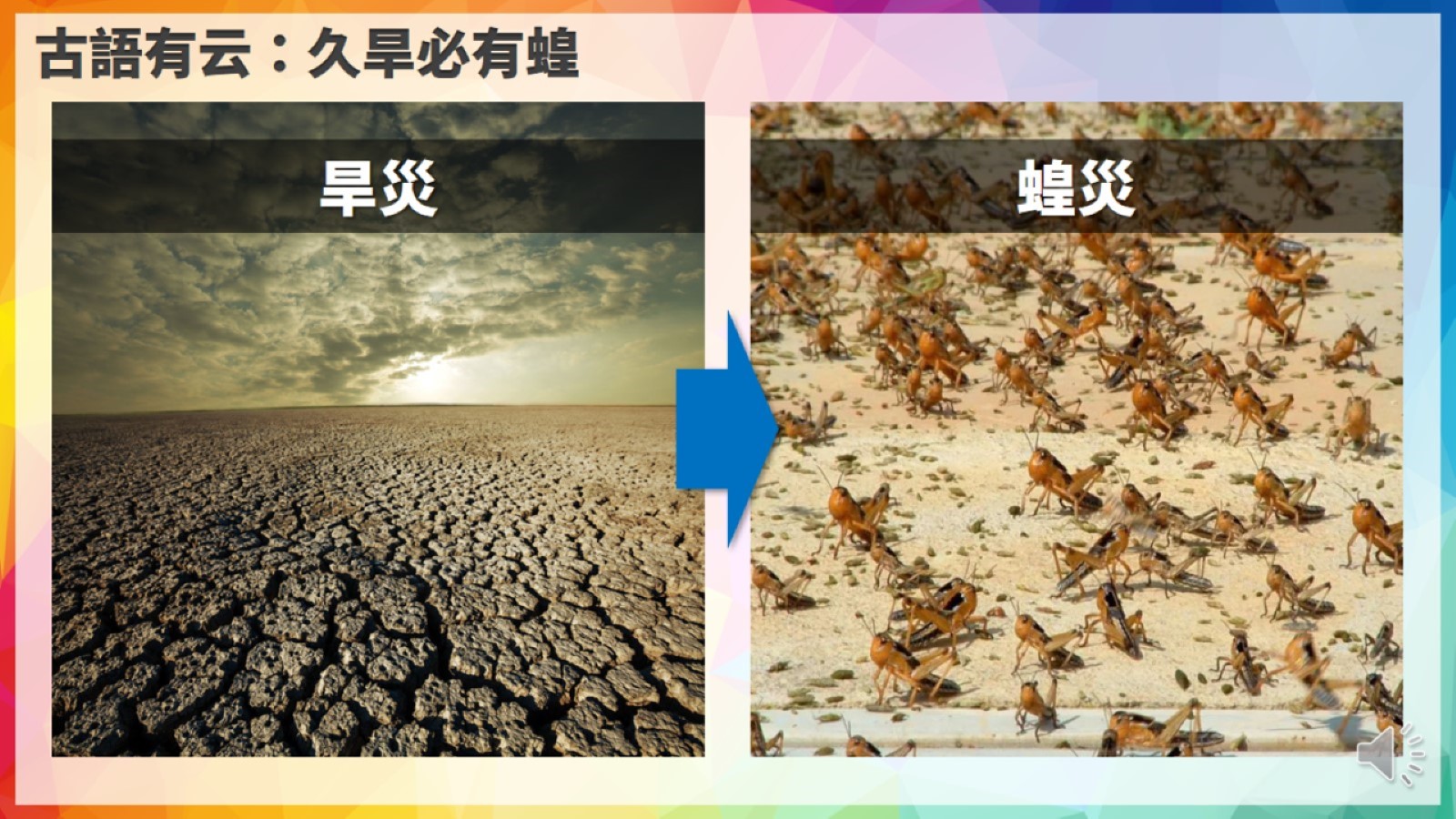 古語有云：久旱必有蝗
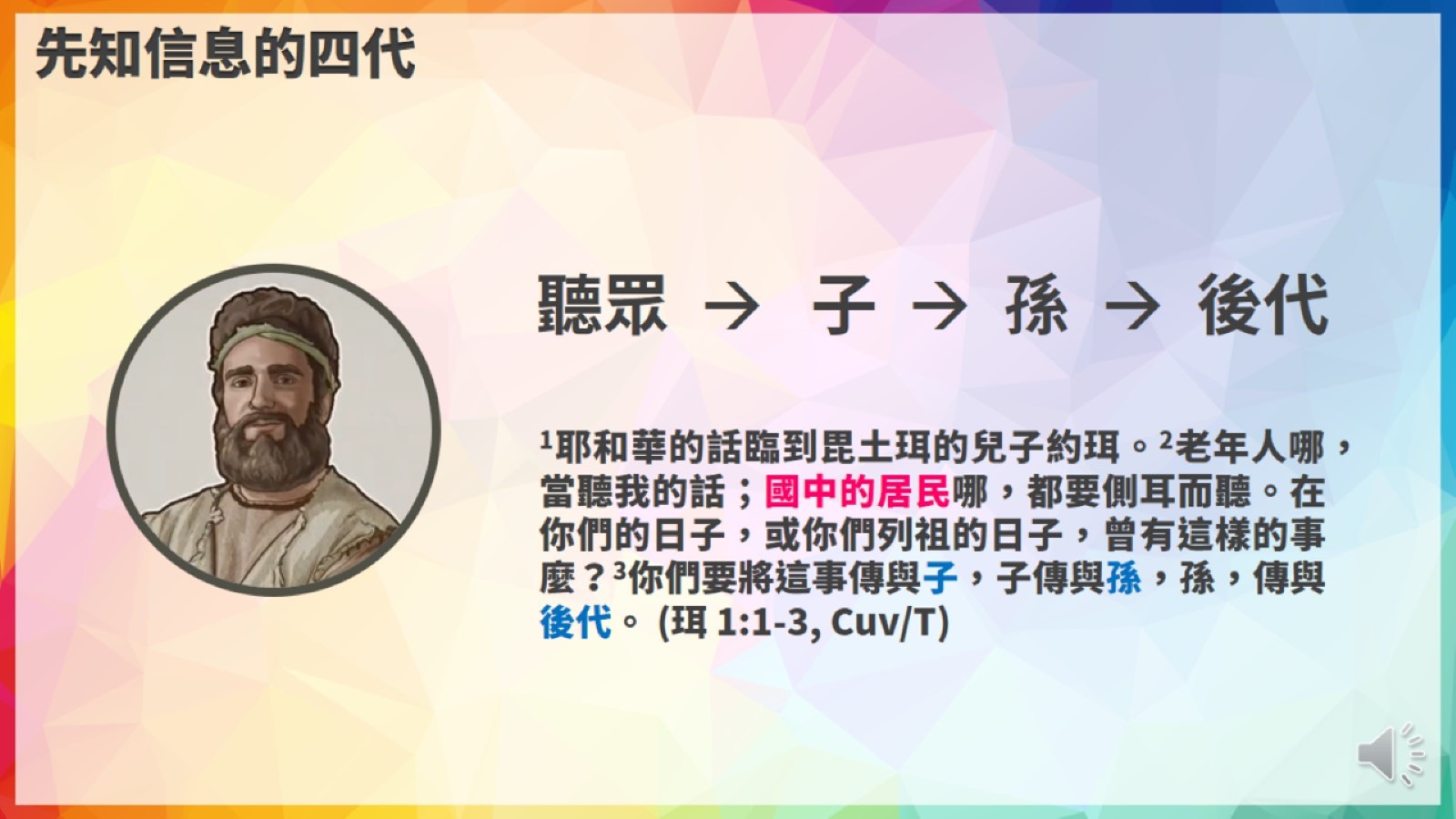 先知信息的四代
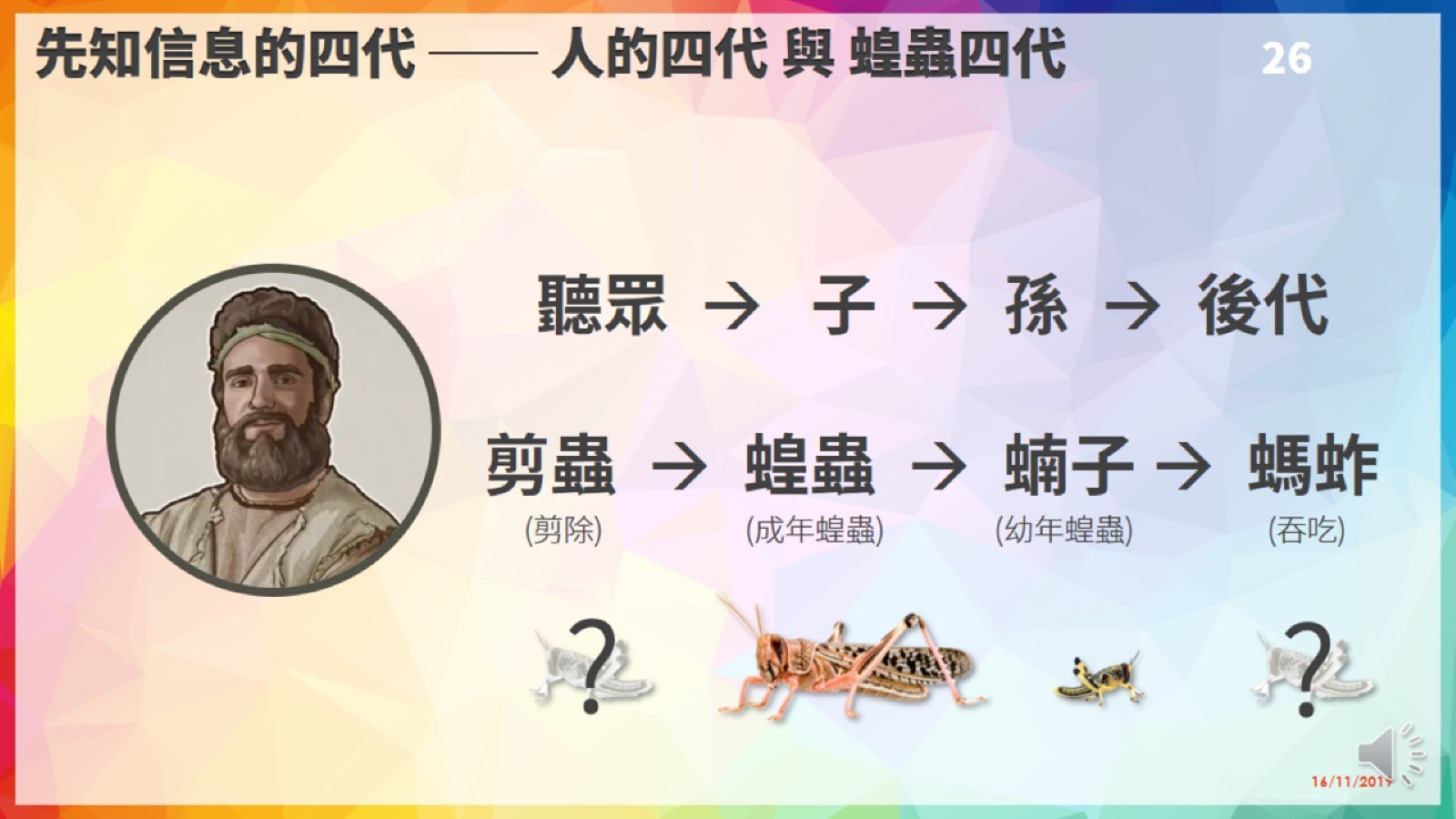 先知信息的四代 ── 人的四代 與 蝗蟲四代
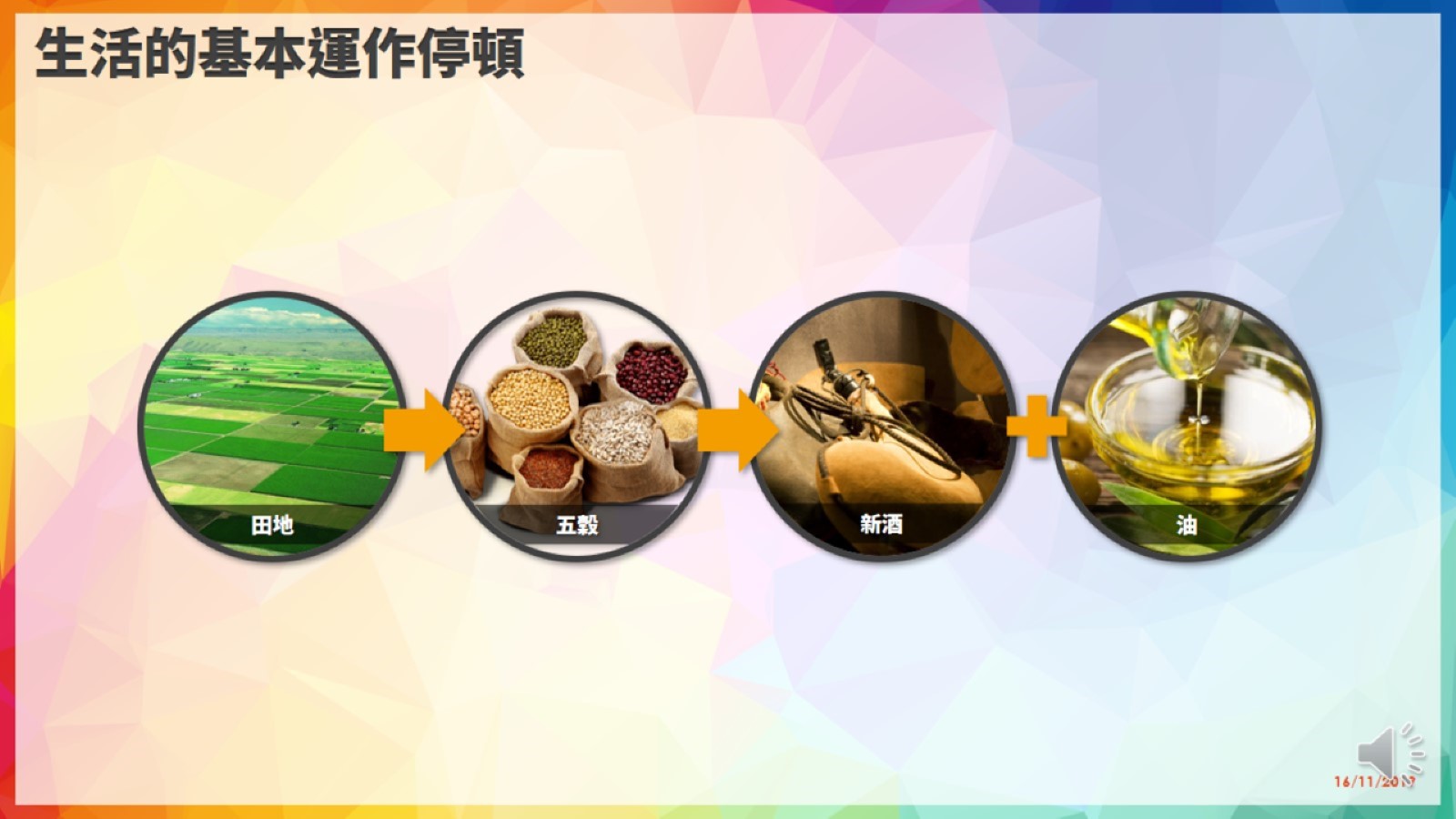 生活的基本運作停頓
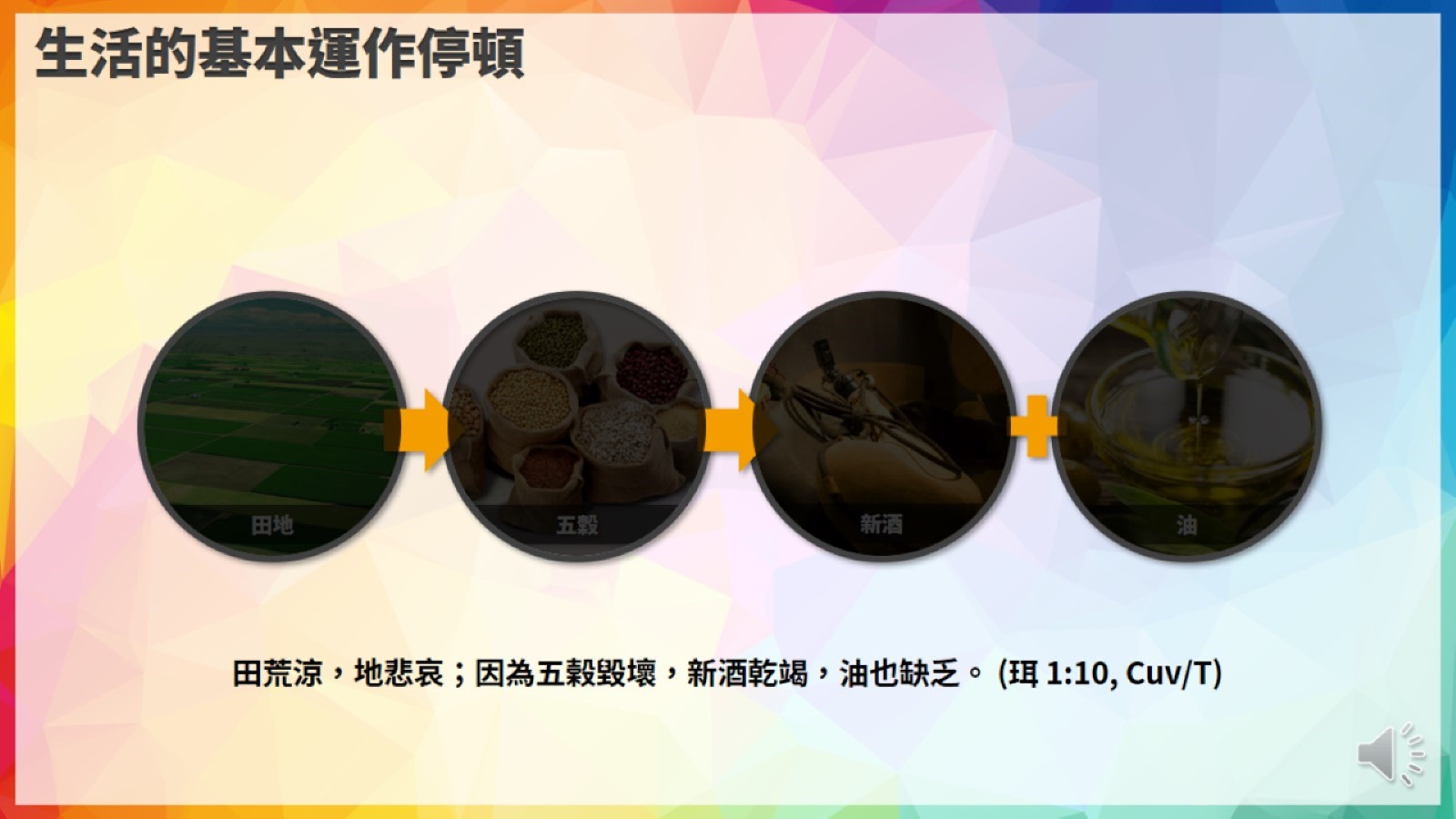 生活的基本運作停頓
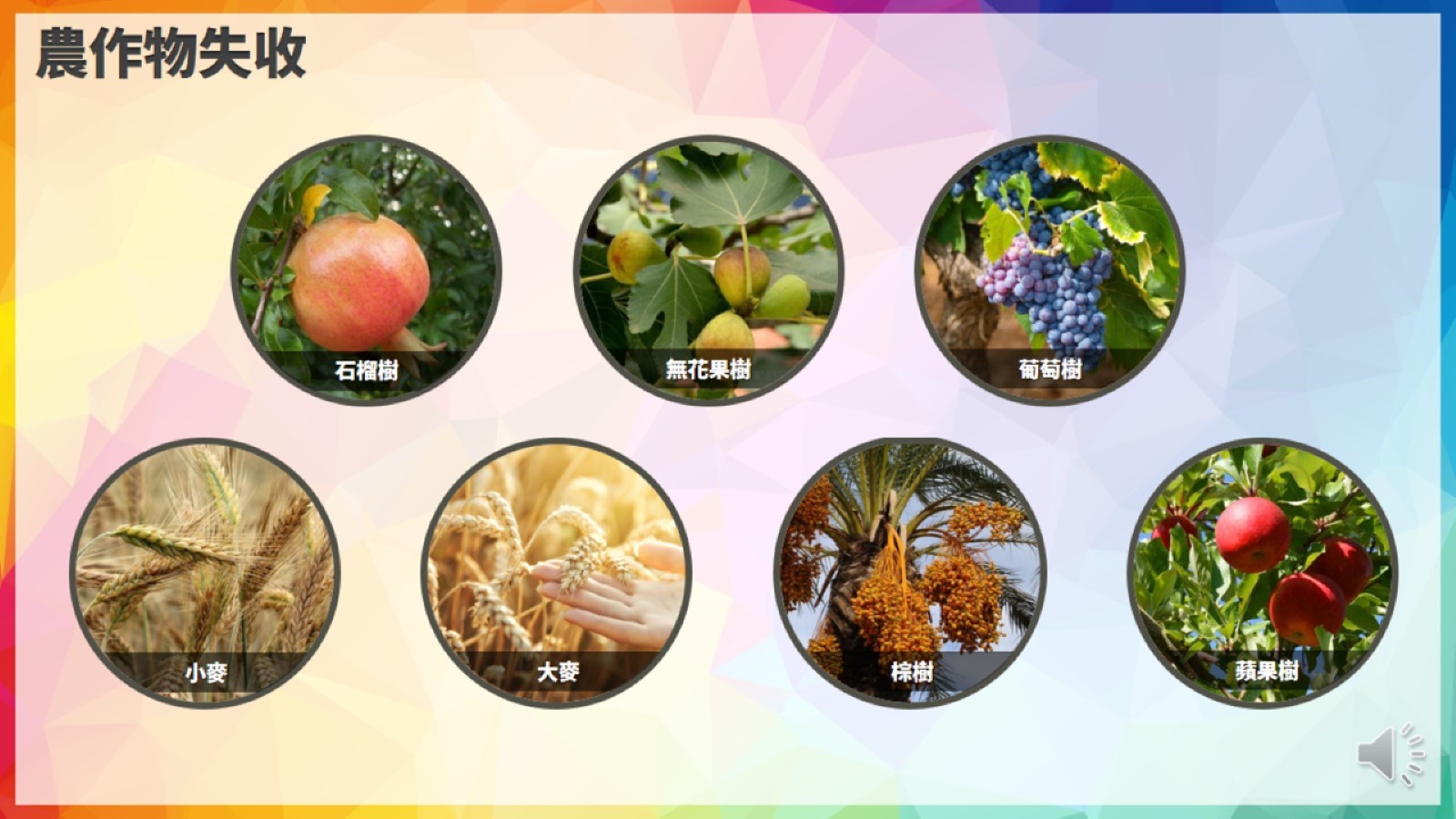 農作物失收
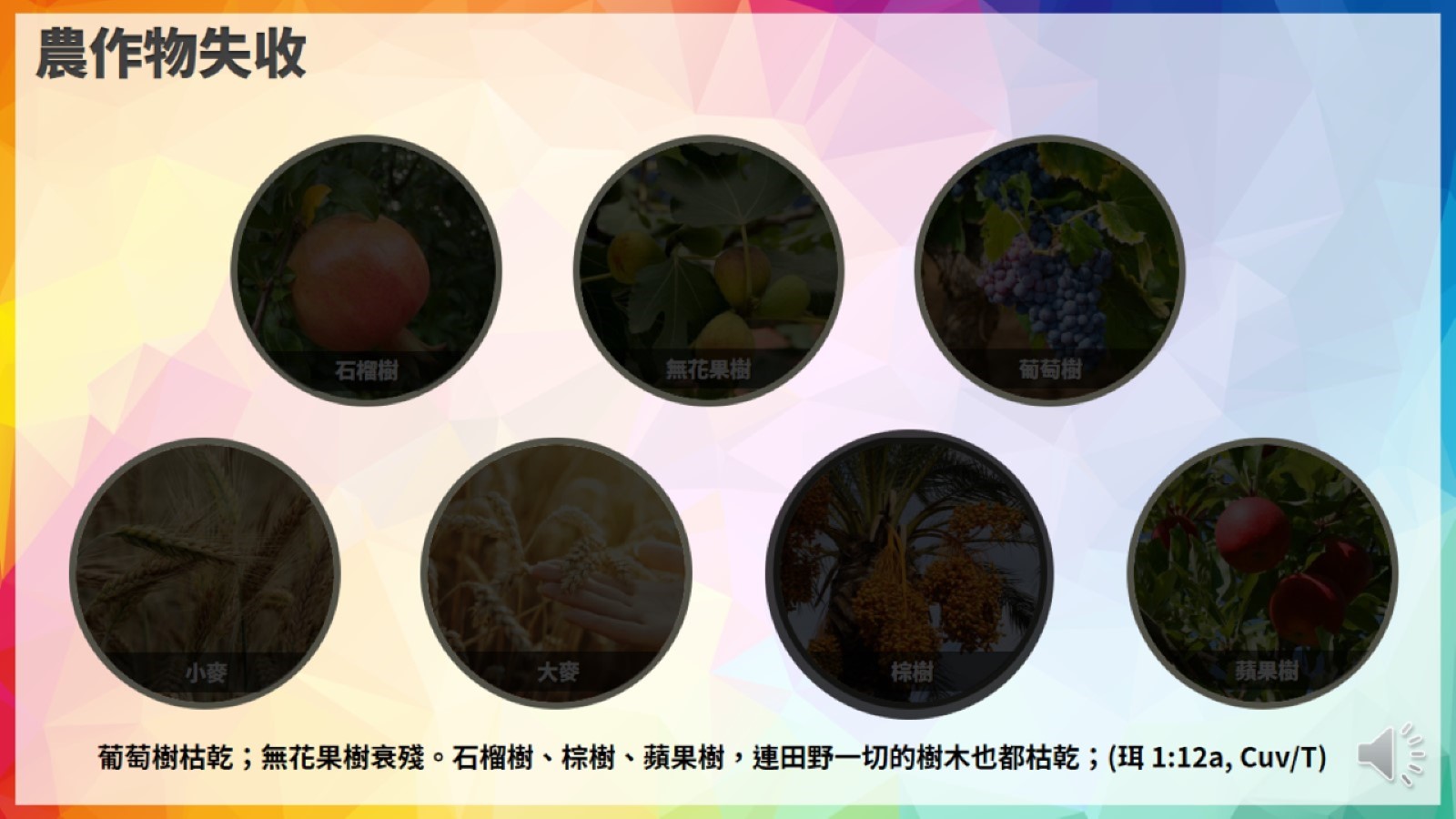 農作物失收
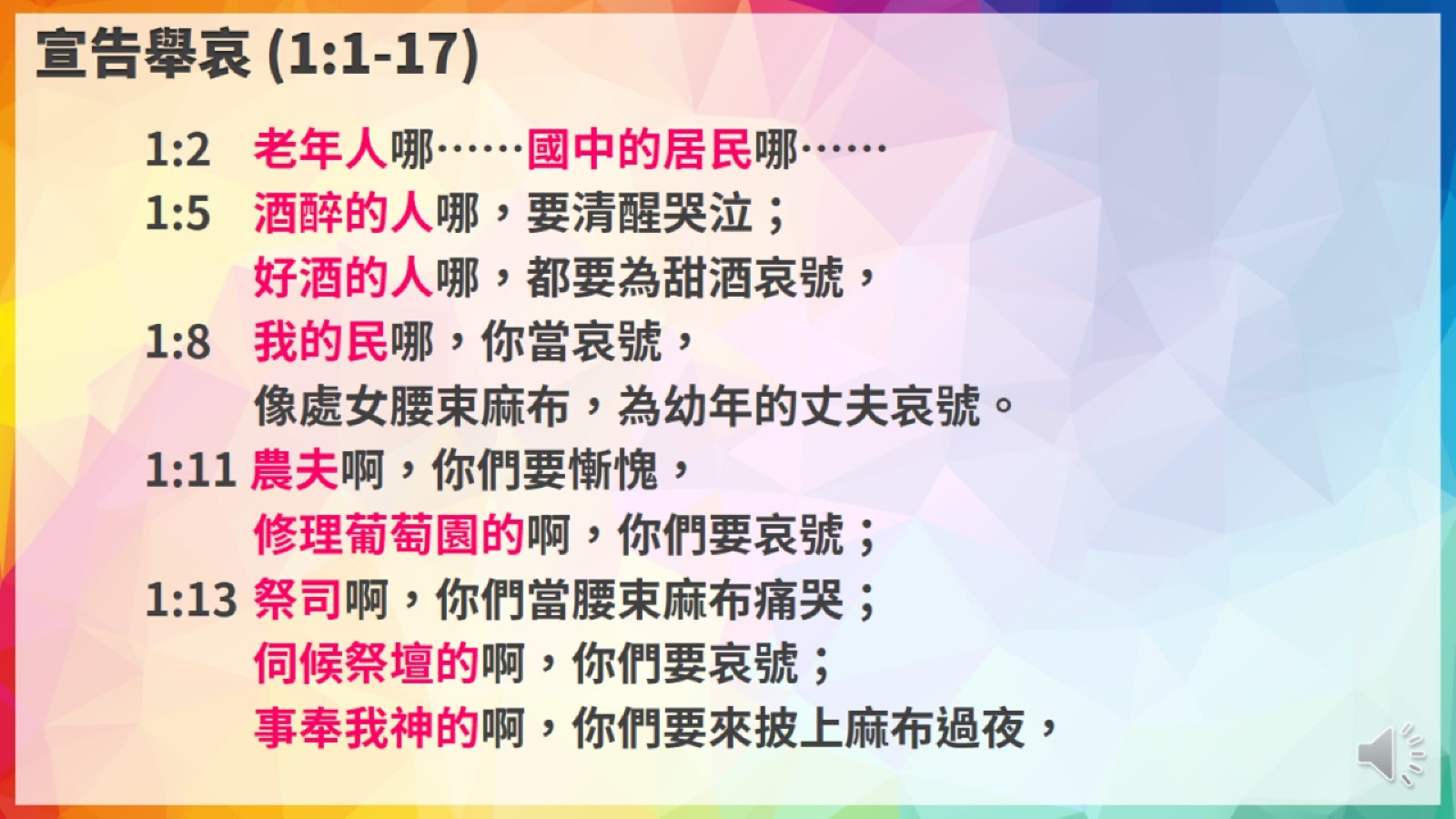 宣告舉哀 (1:1-17)
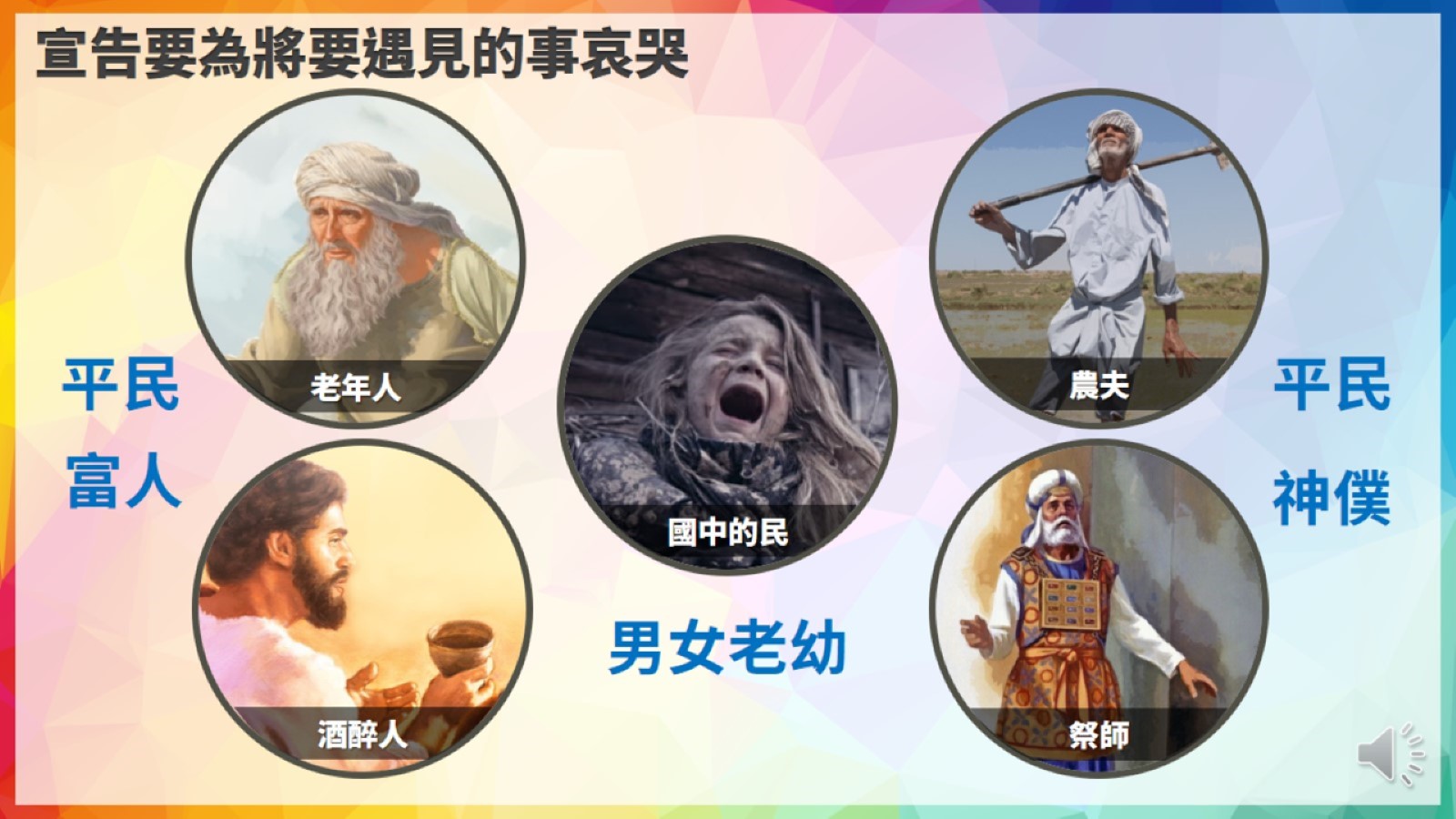 宣告要為將要遇見的事哀哭
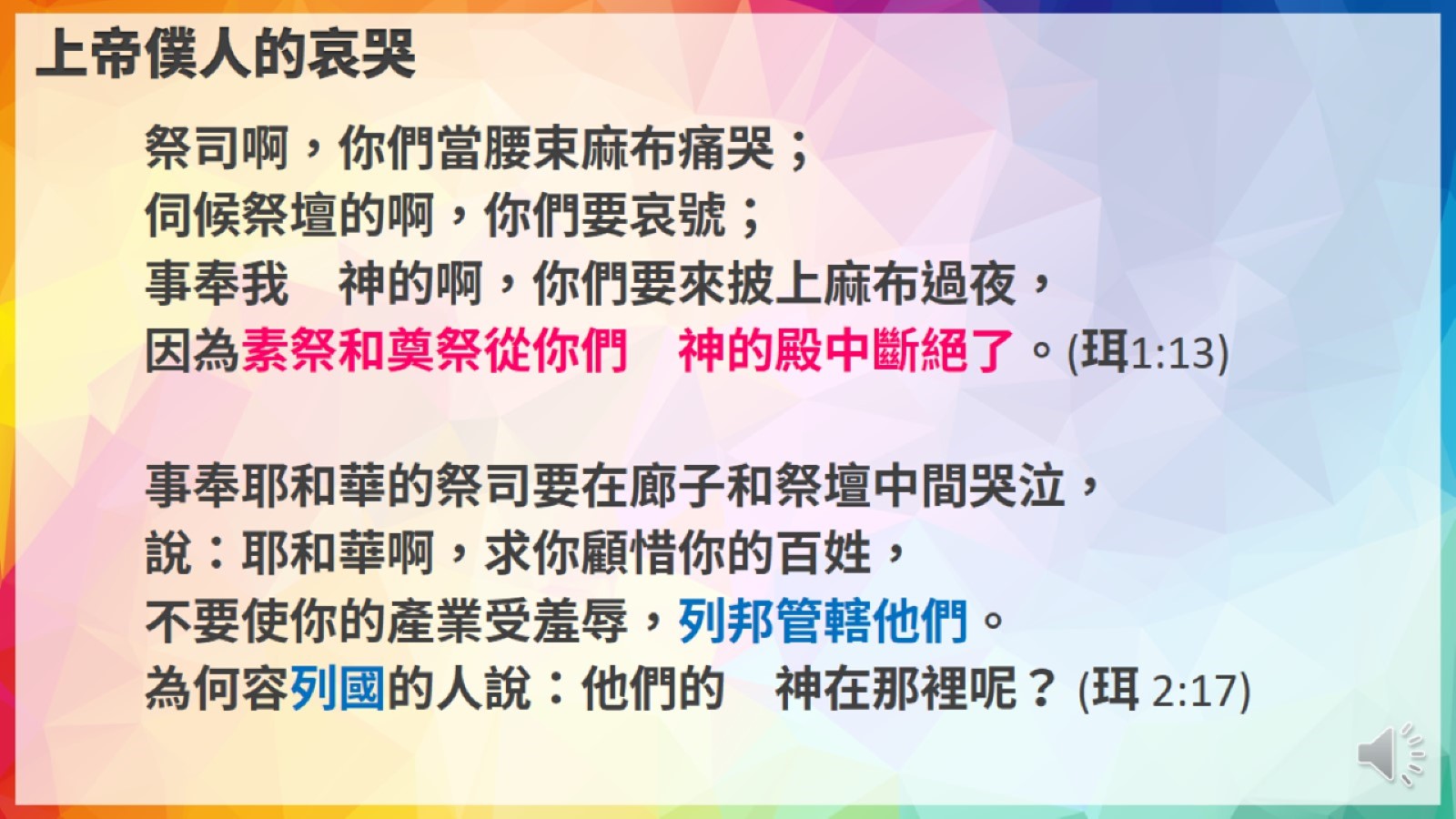 上帝僕人的哀哭
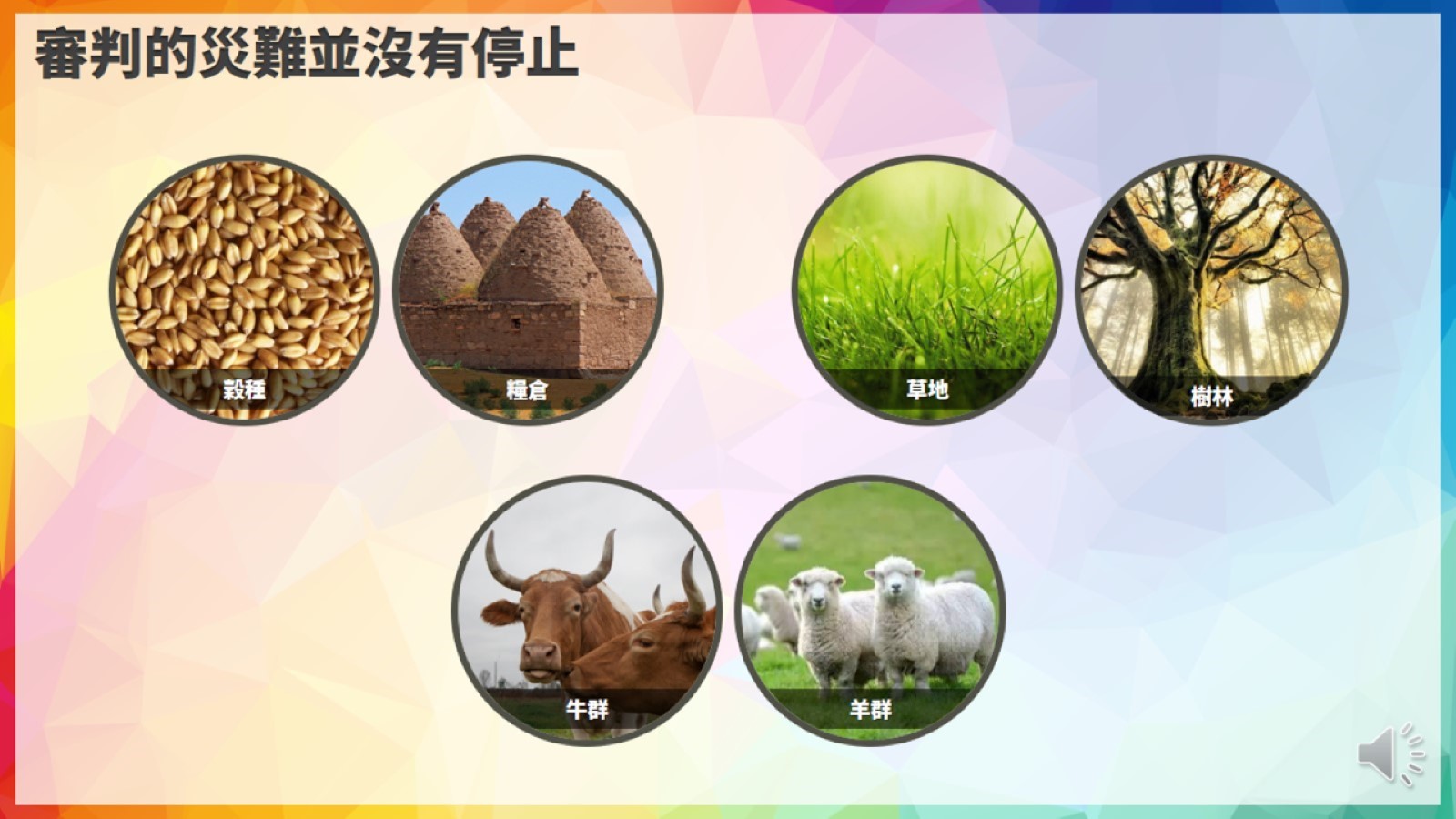 審判的災難並沒有停止
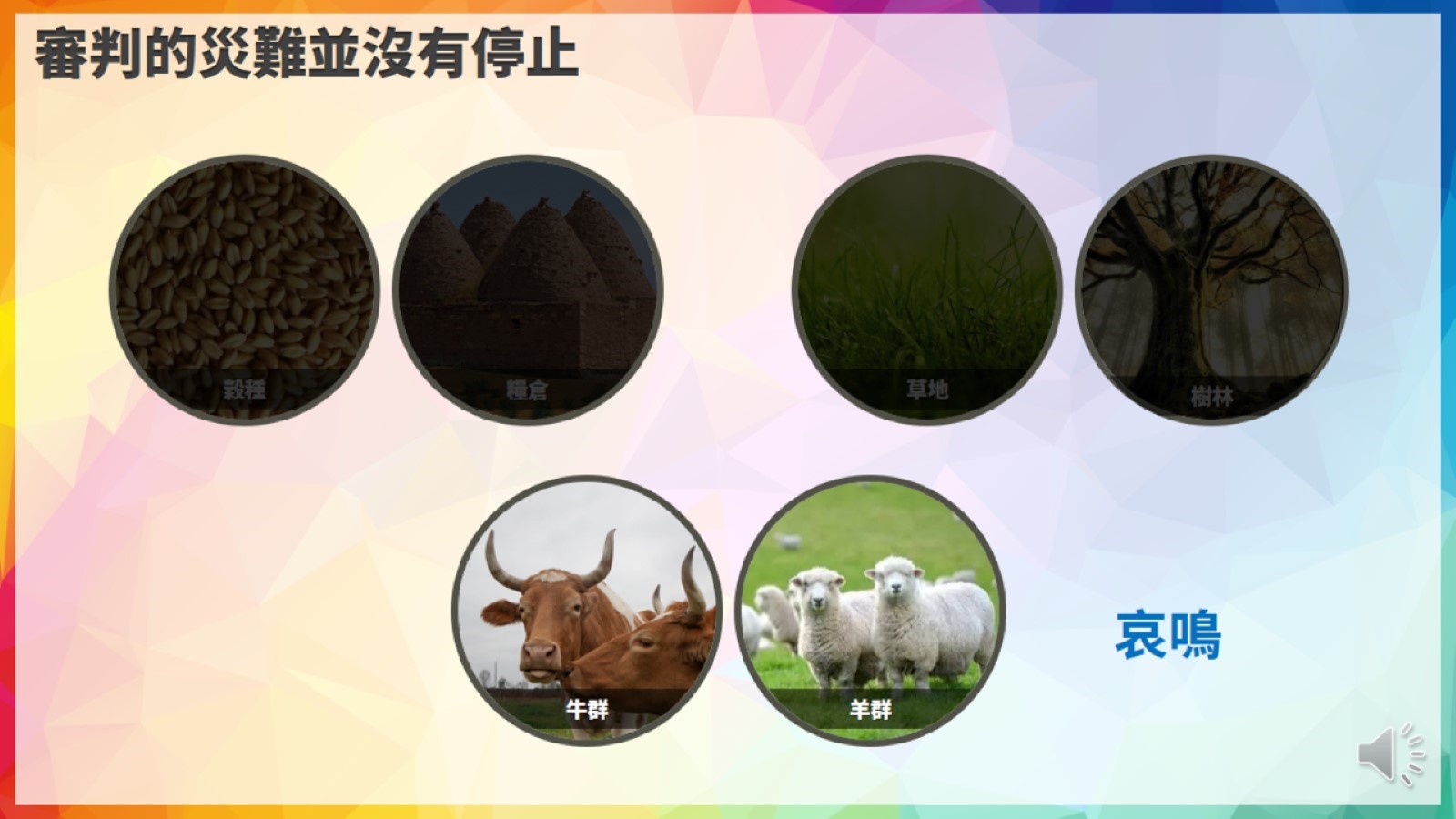 審判的災難並沒有停止
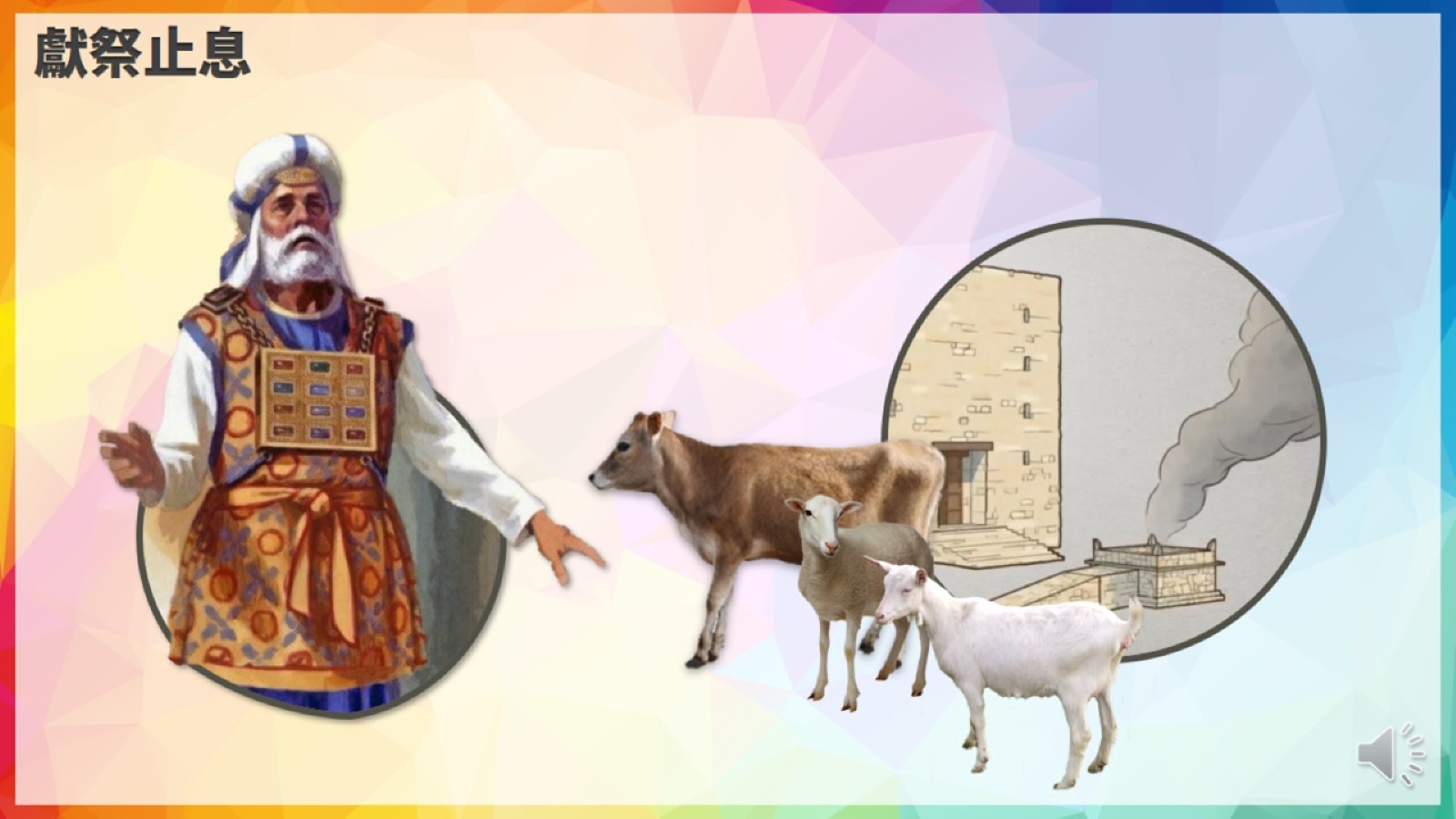 獻祭止息
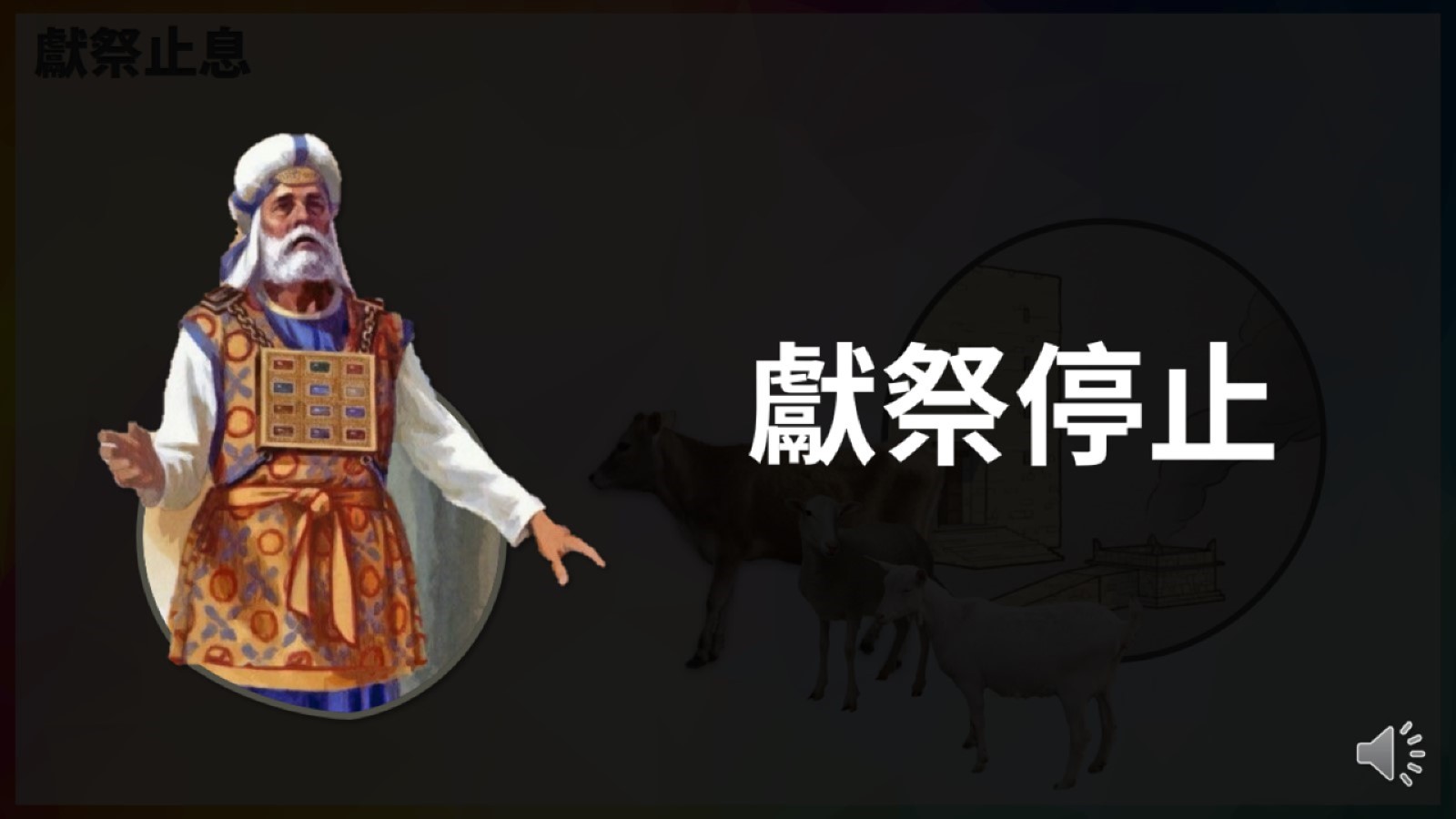 獻祭止息
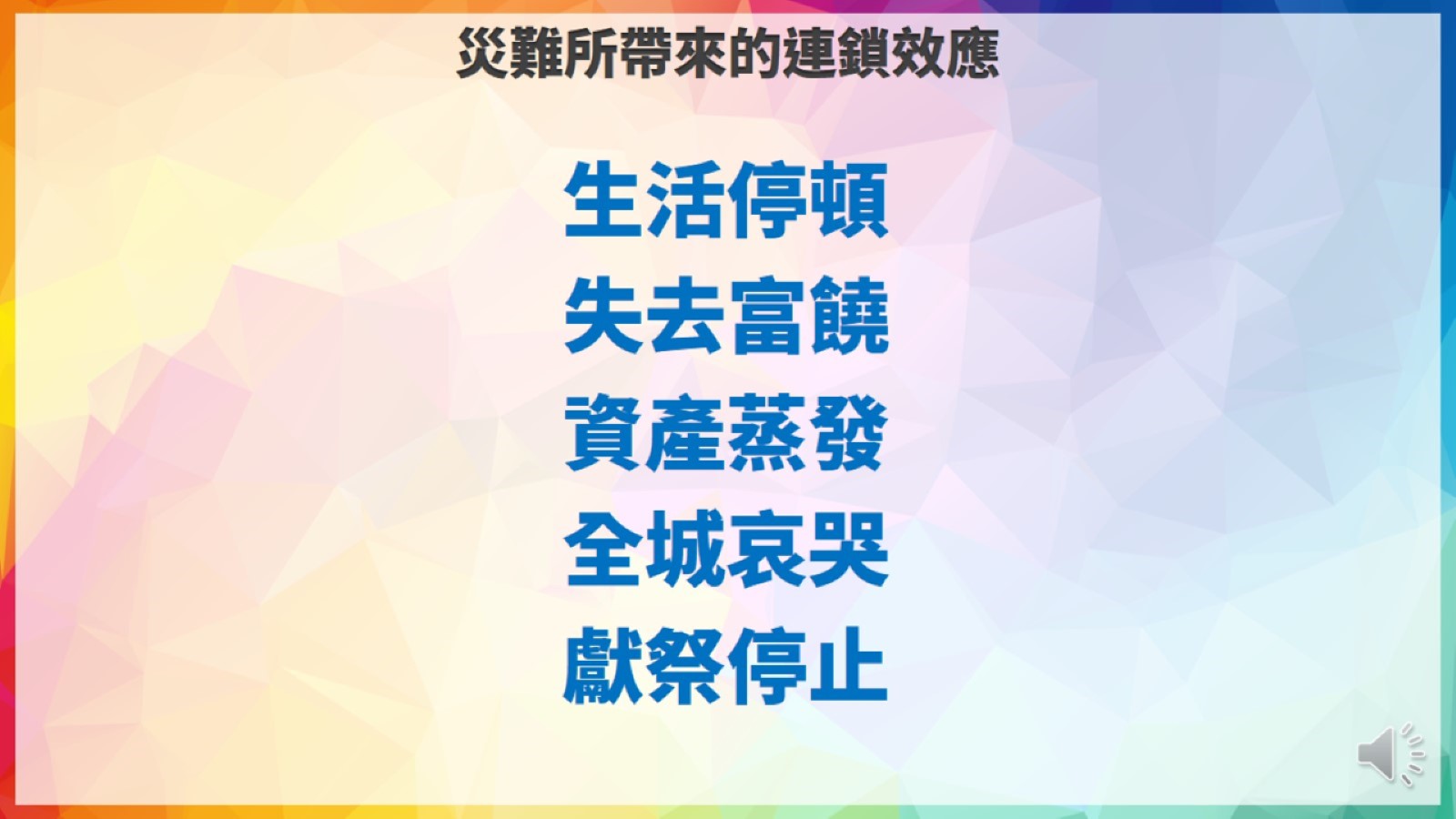 災難所帶來的連鎖效應
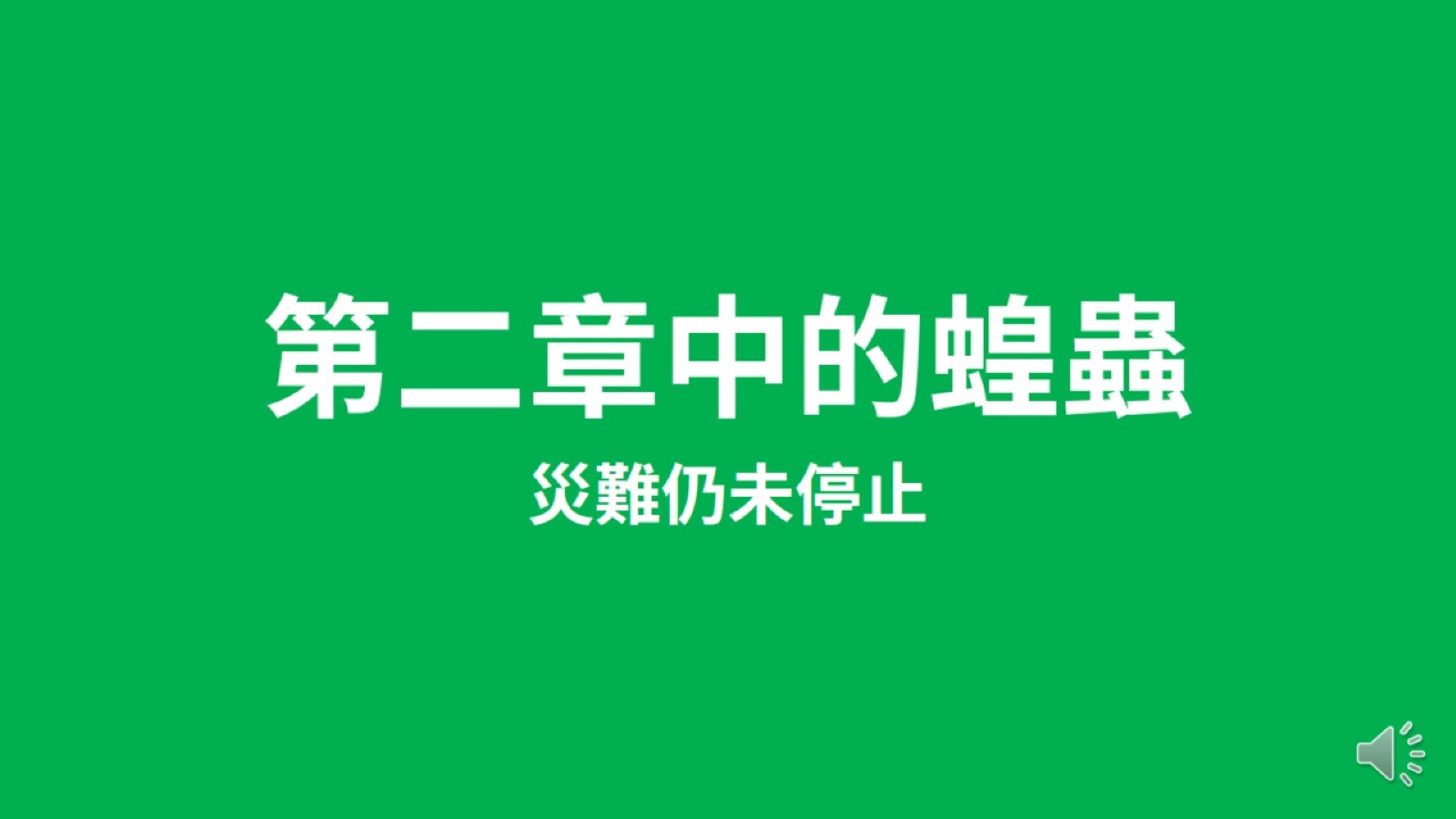 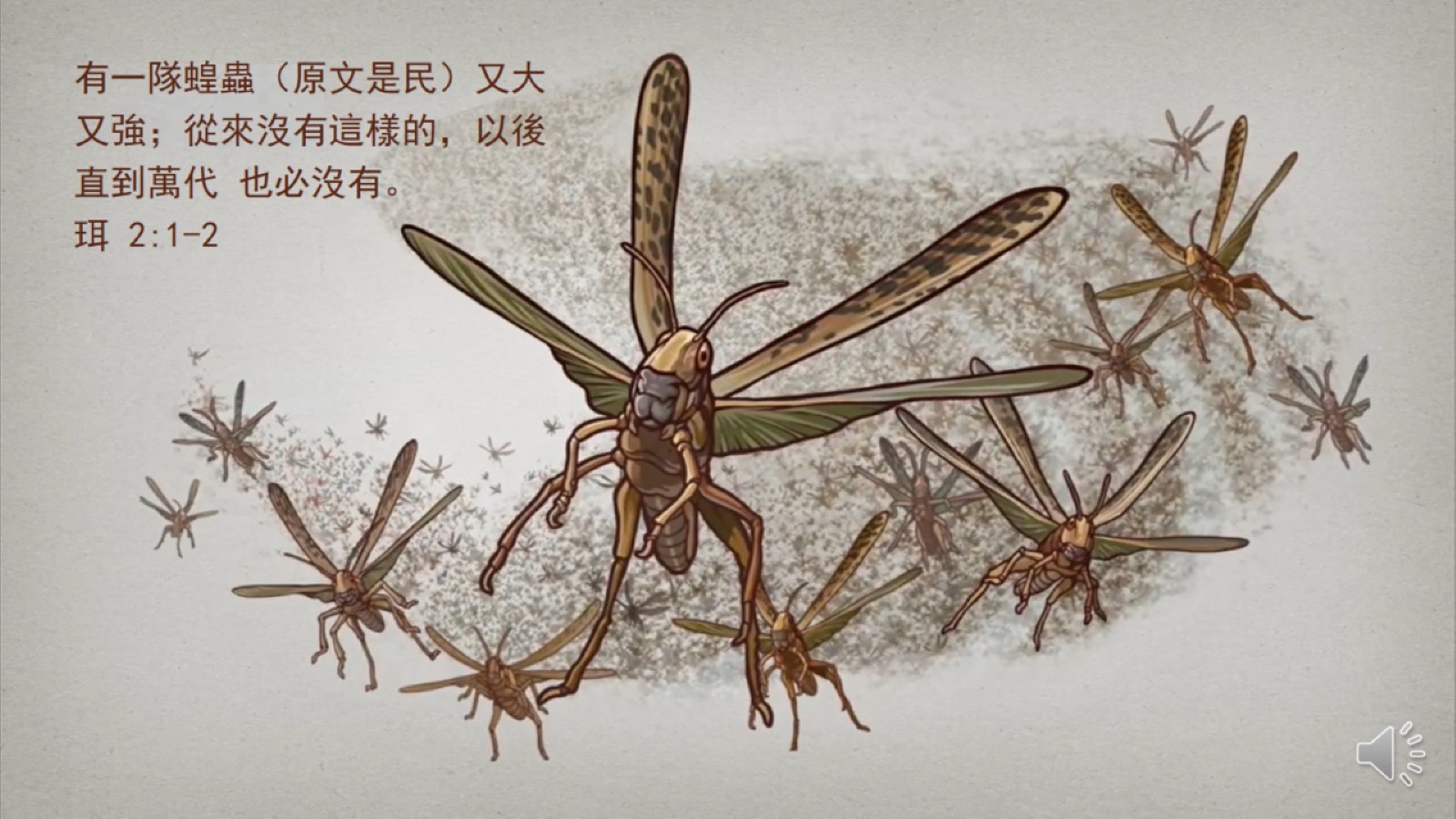 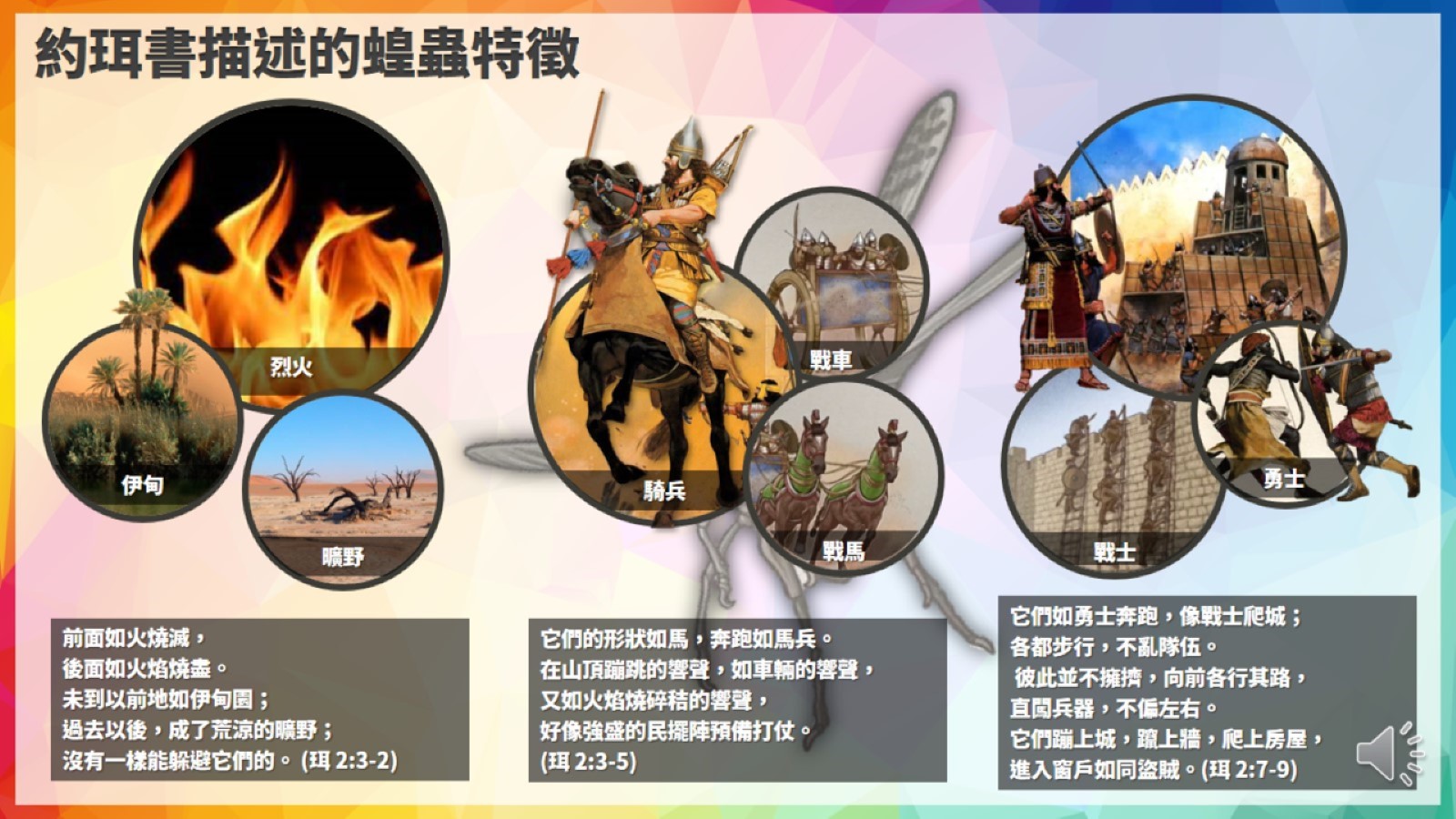 約珥書描述的蝗蟲特徵
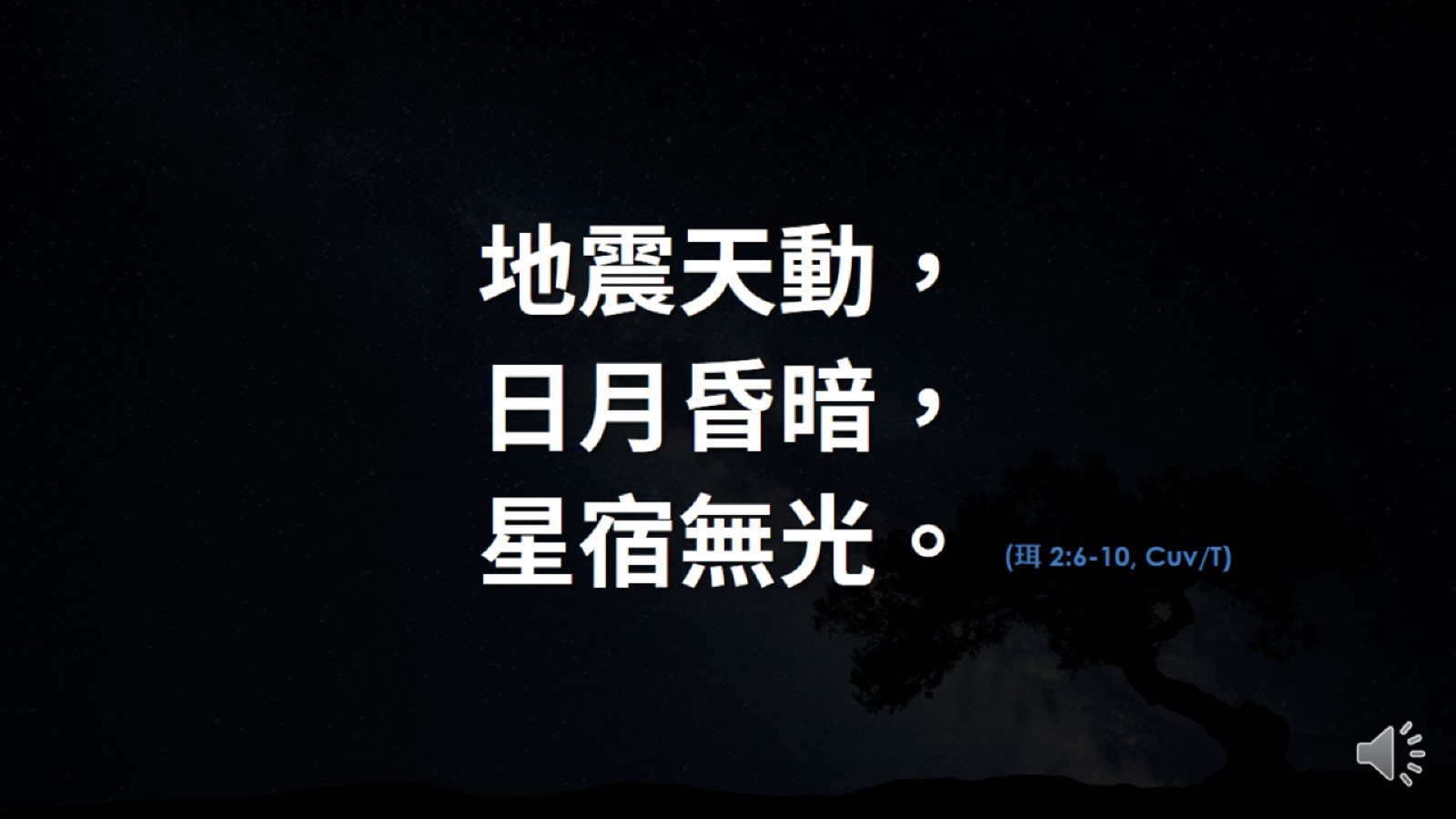 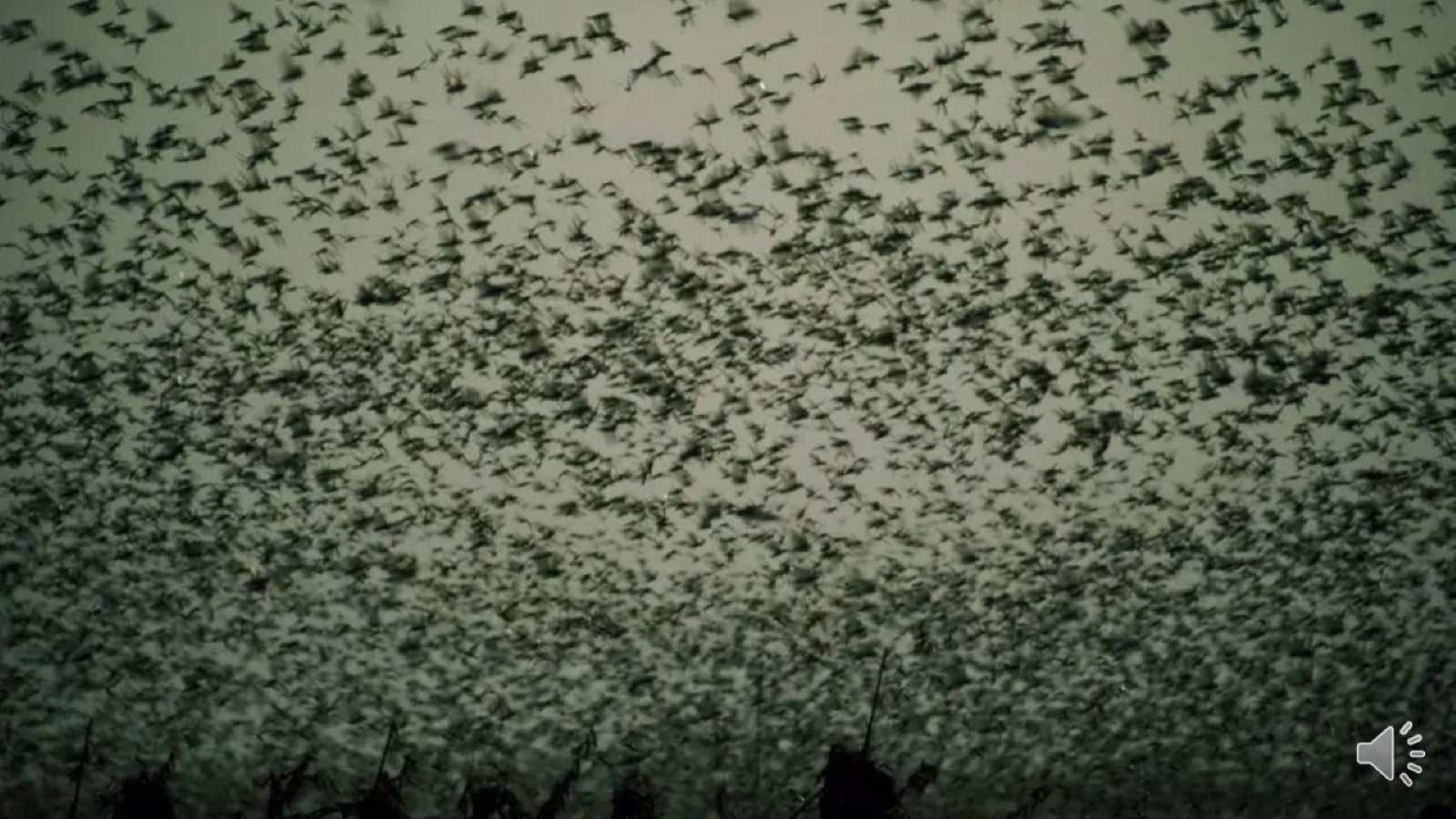 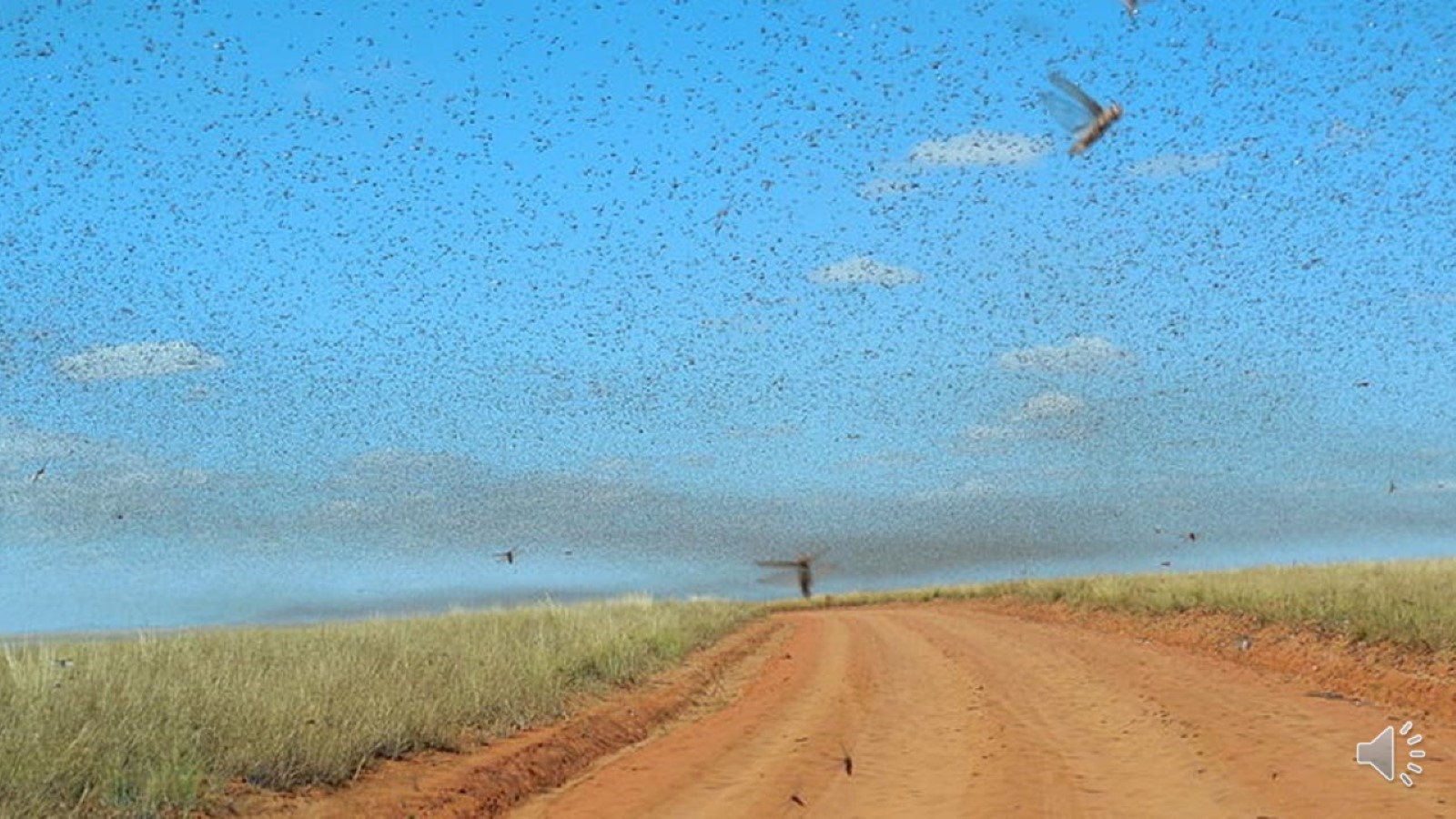 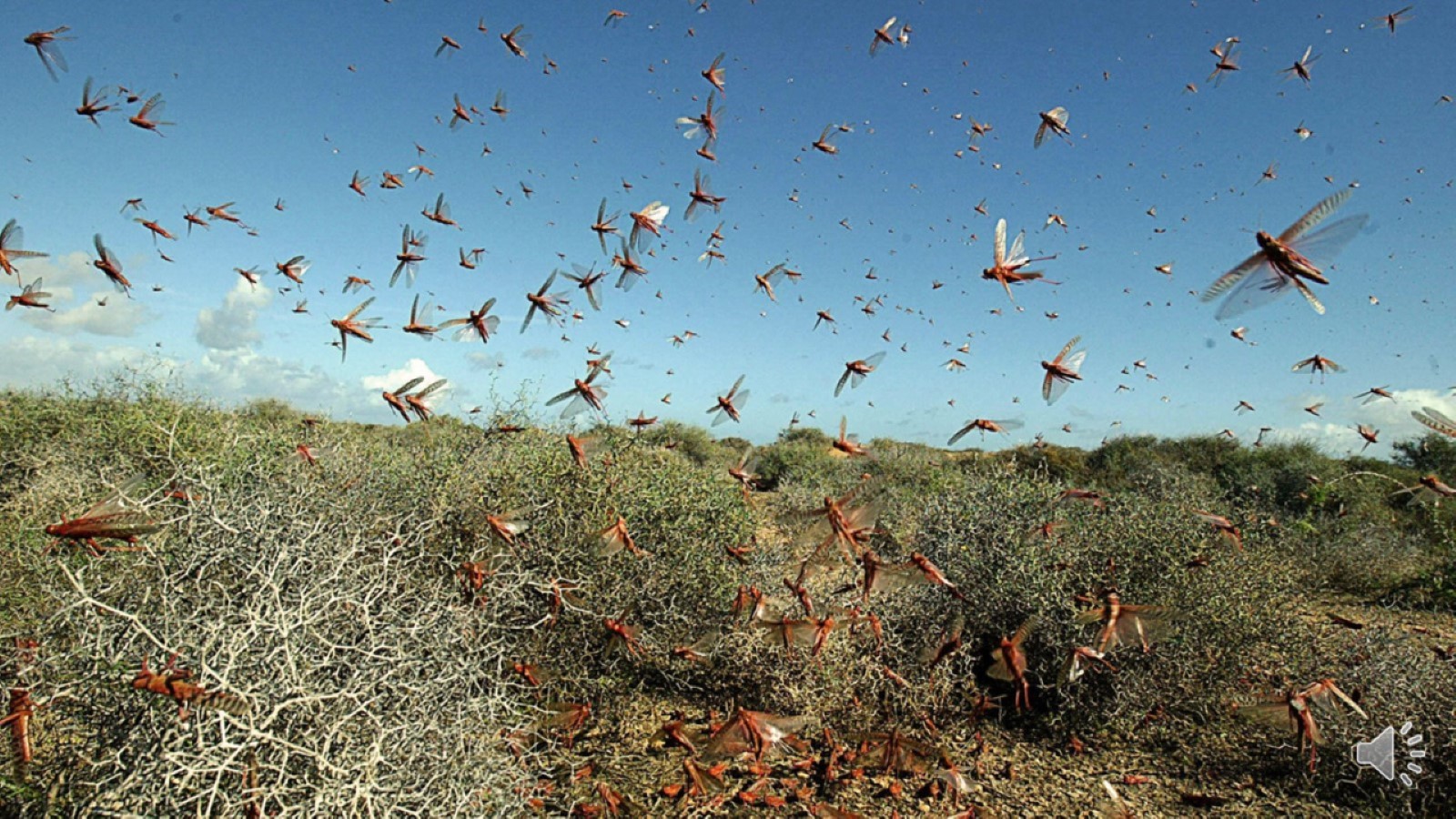 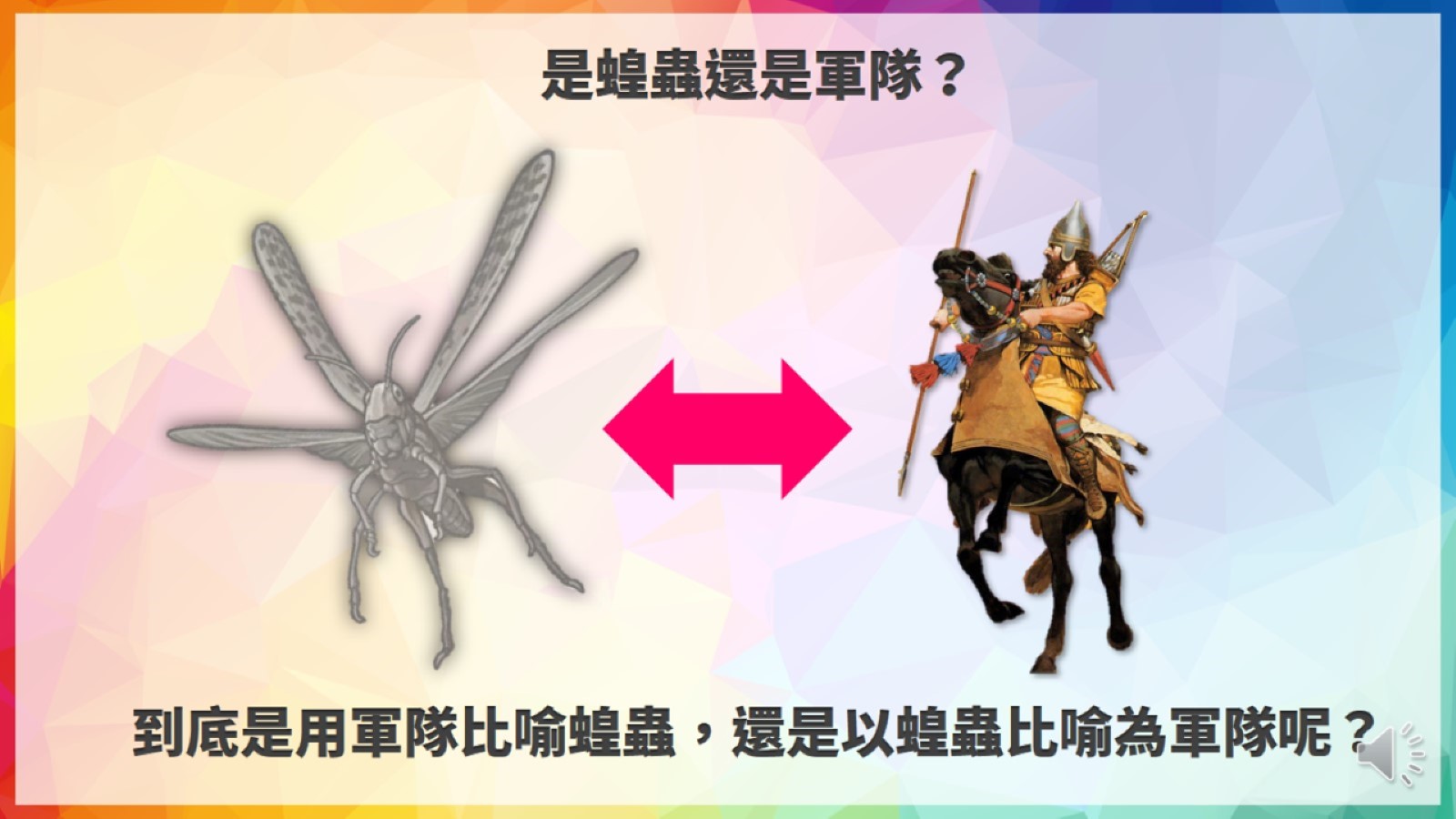 是蝗蟲還是軍隊？
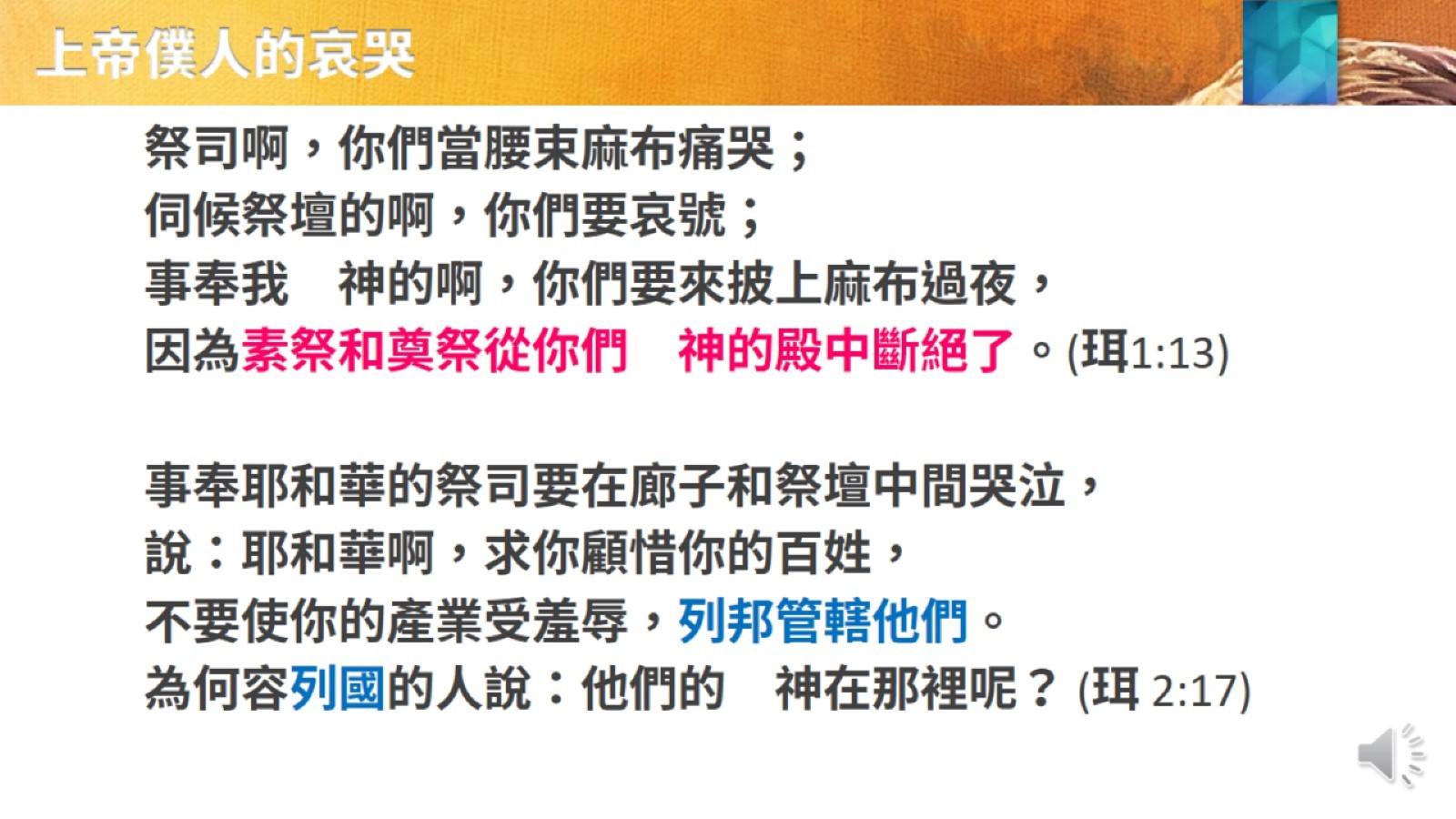 上帝僕人的哀哭
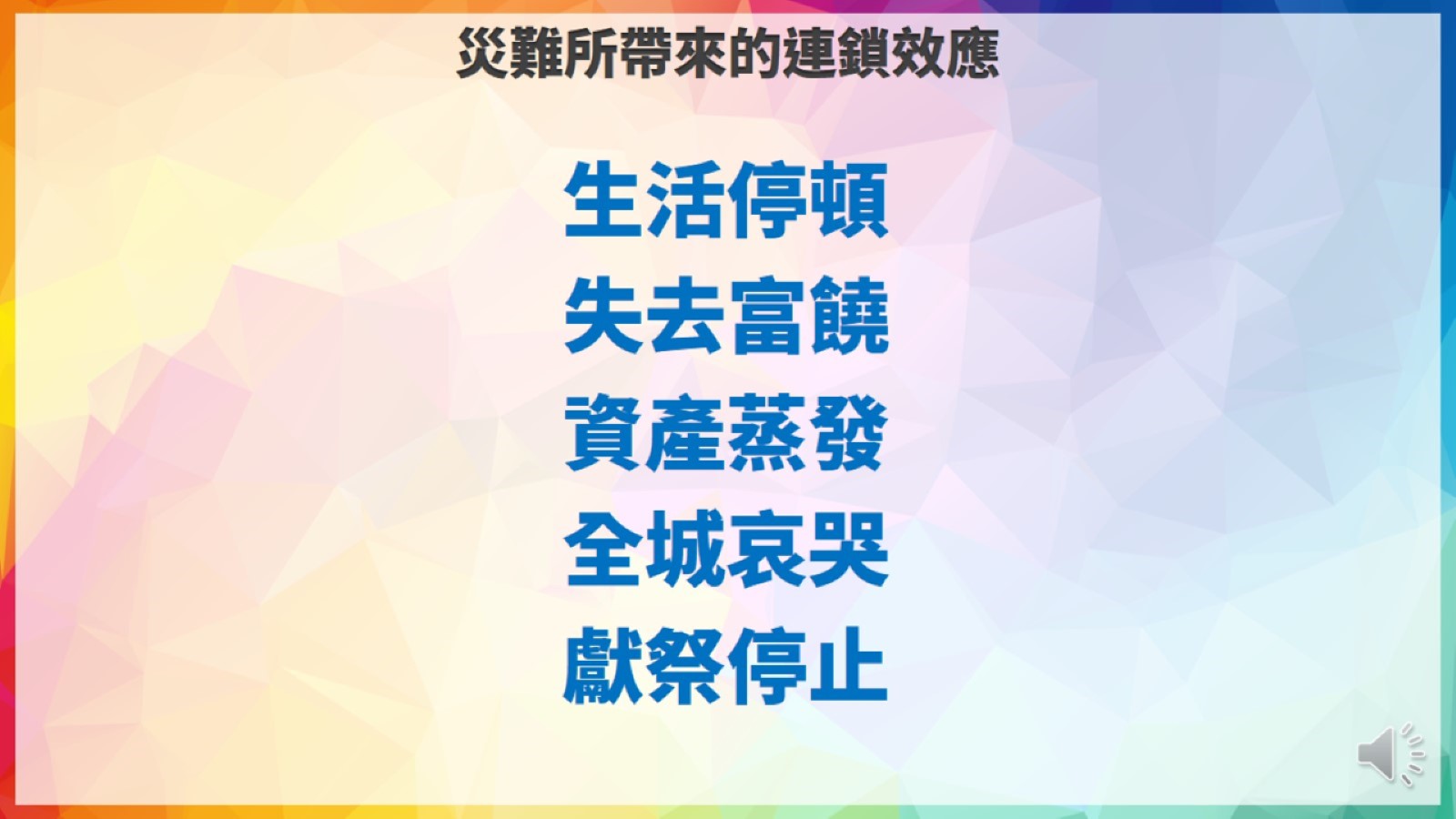 災難所帶來的連鎖效應
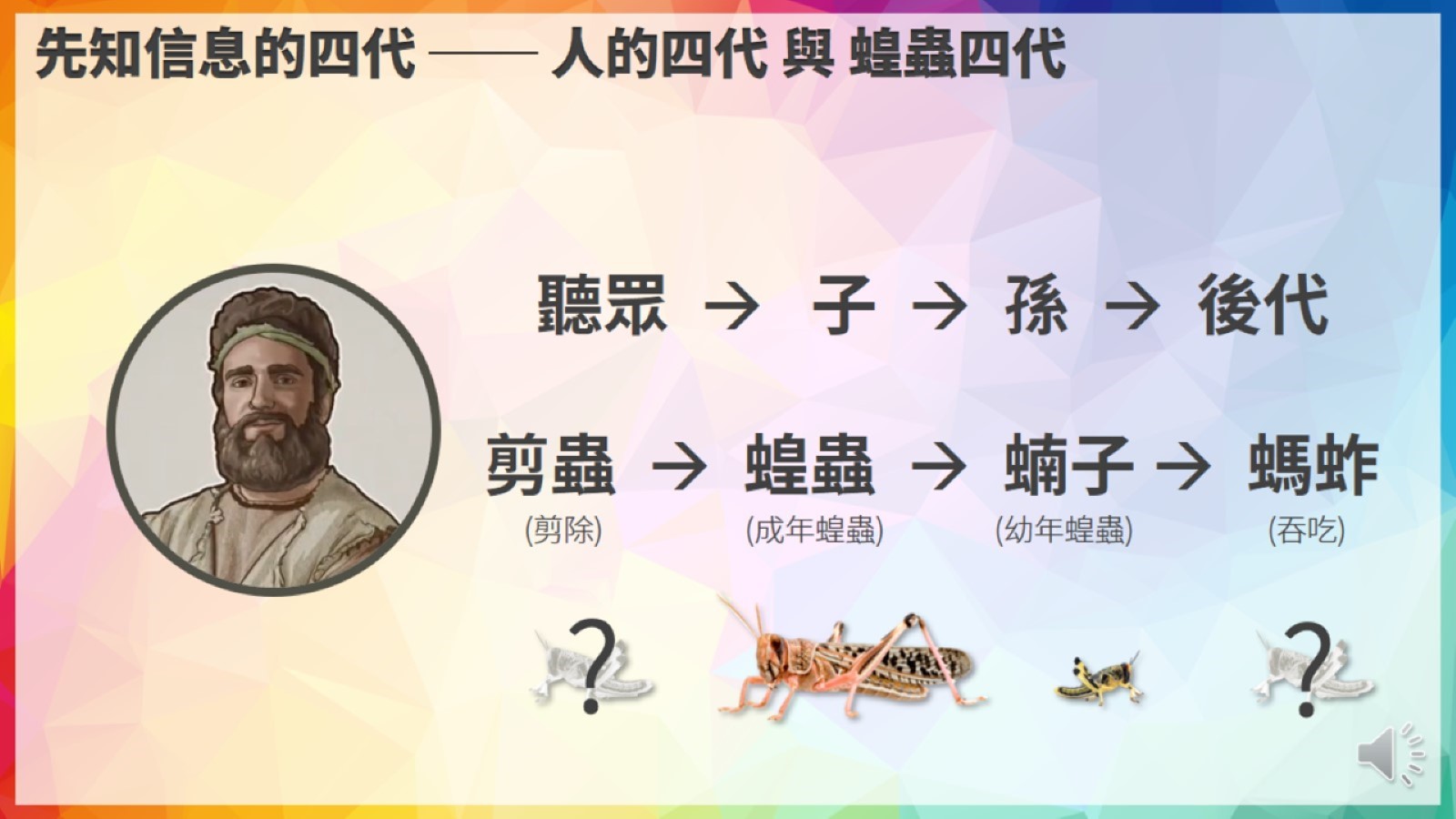 先知信息的四代 ── 人的四代 與 蝗蟲四代
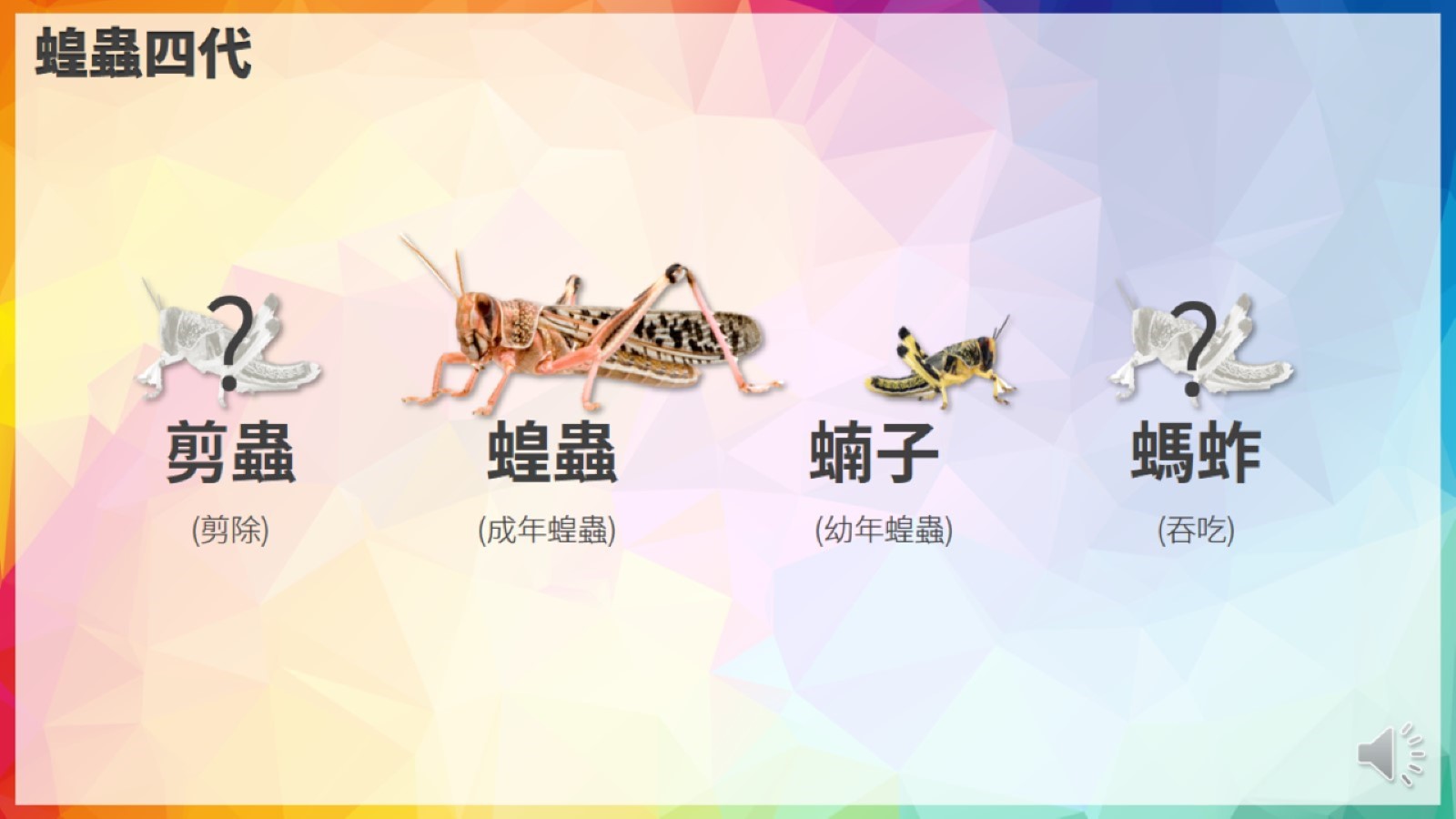 蝗蟲四代
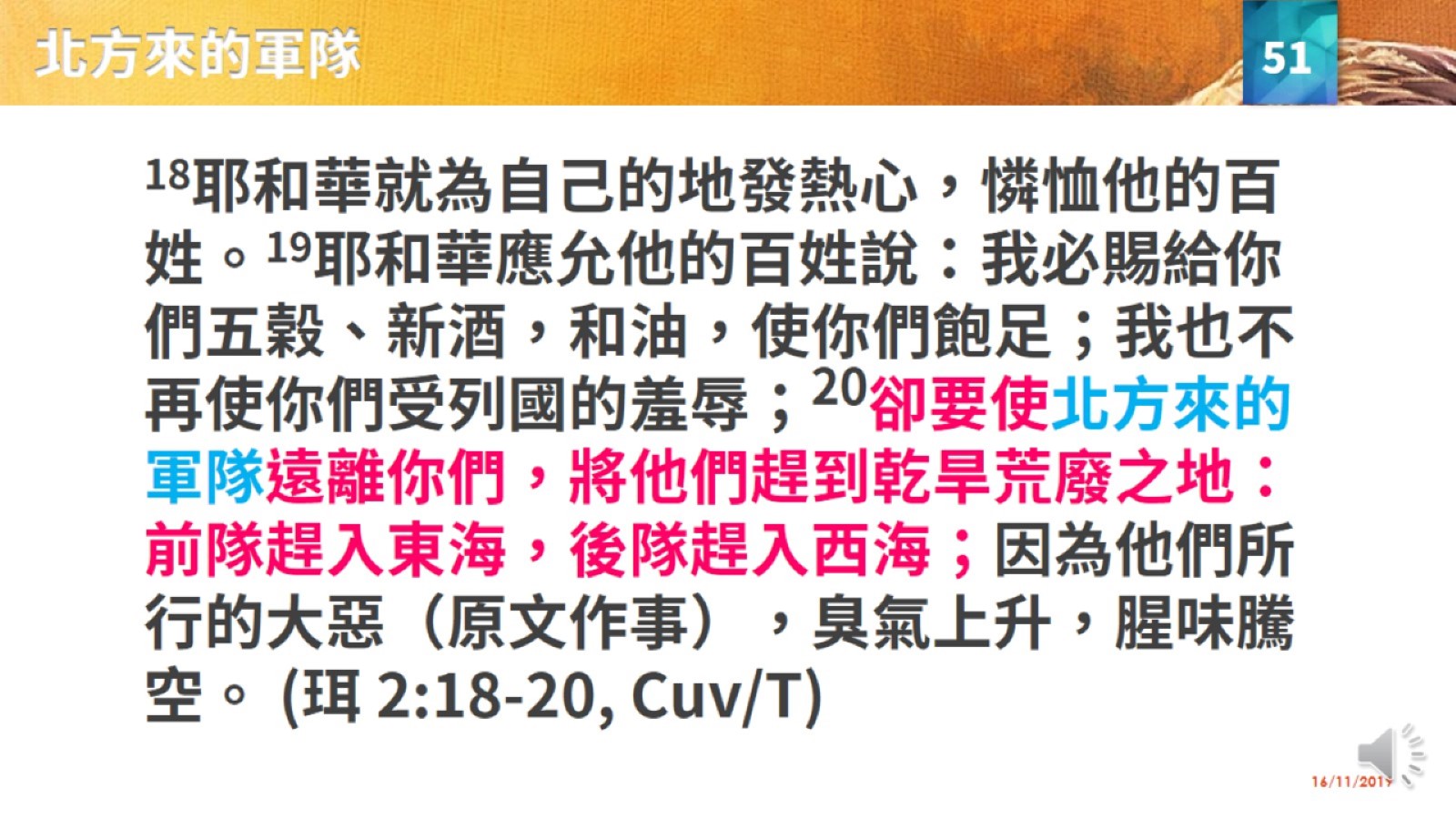 北方來的軍隊
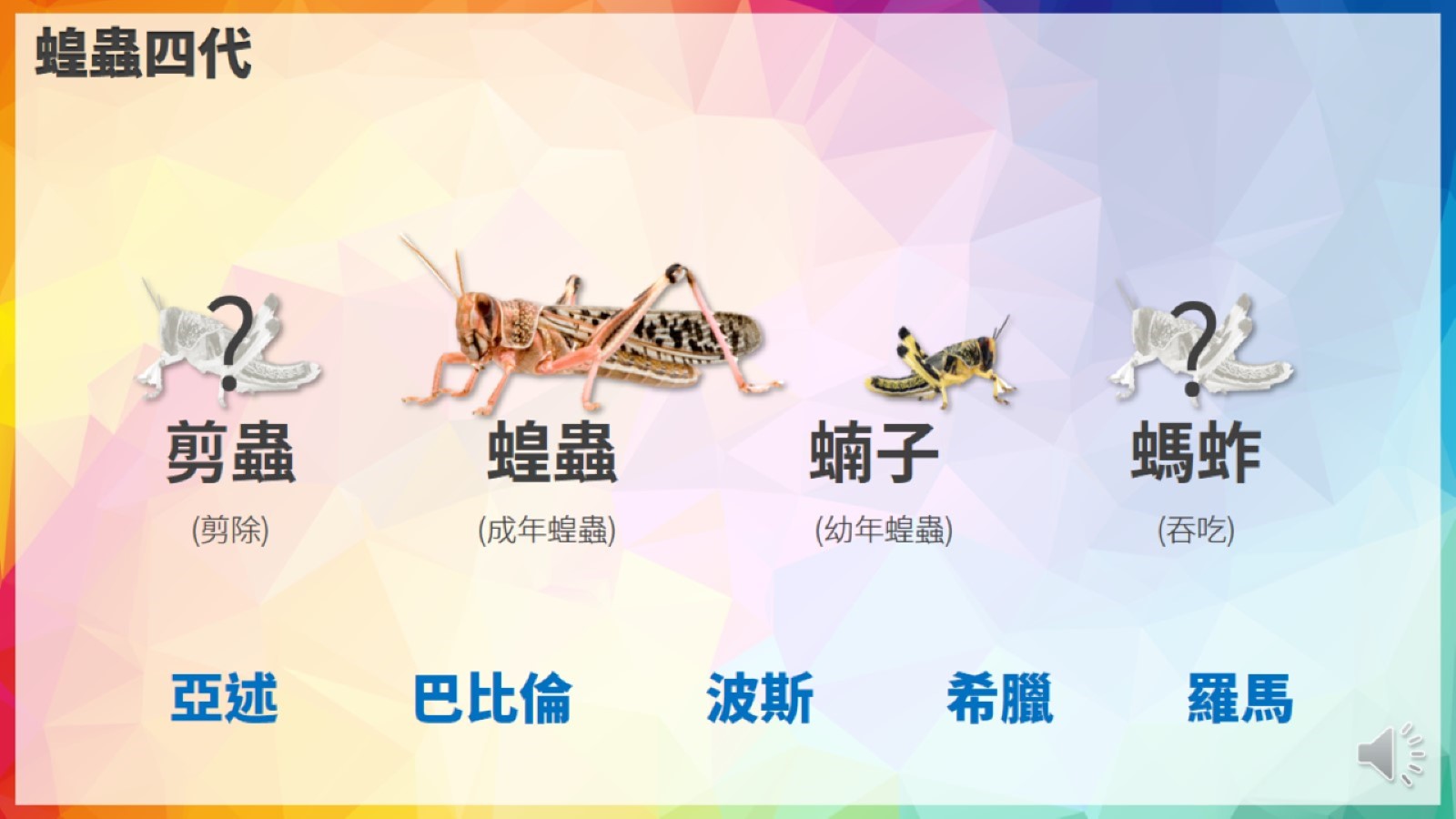 蝗蟲四代
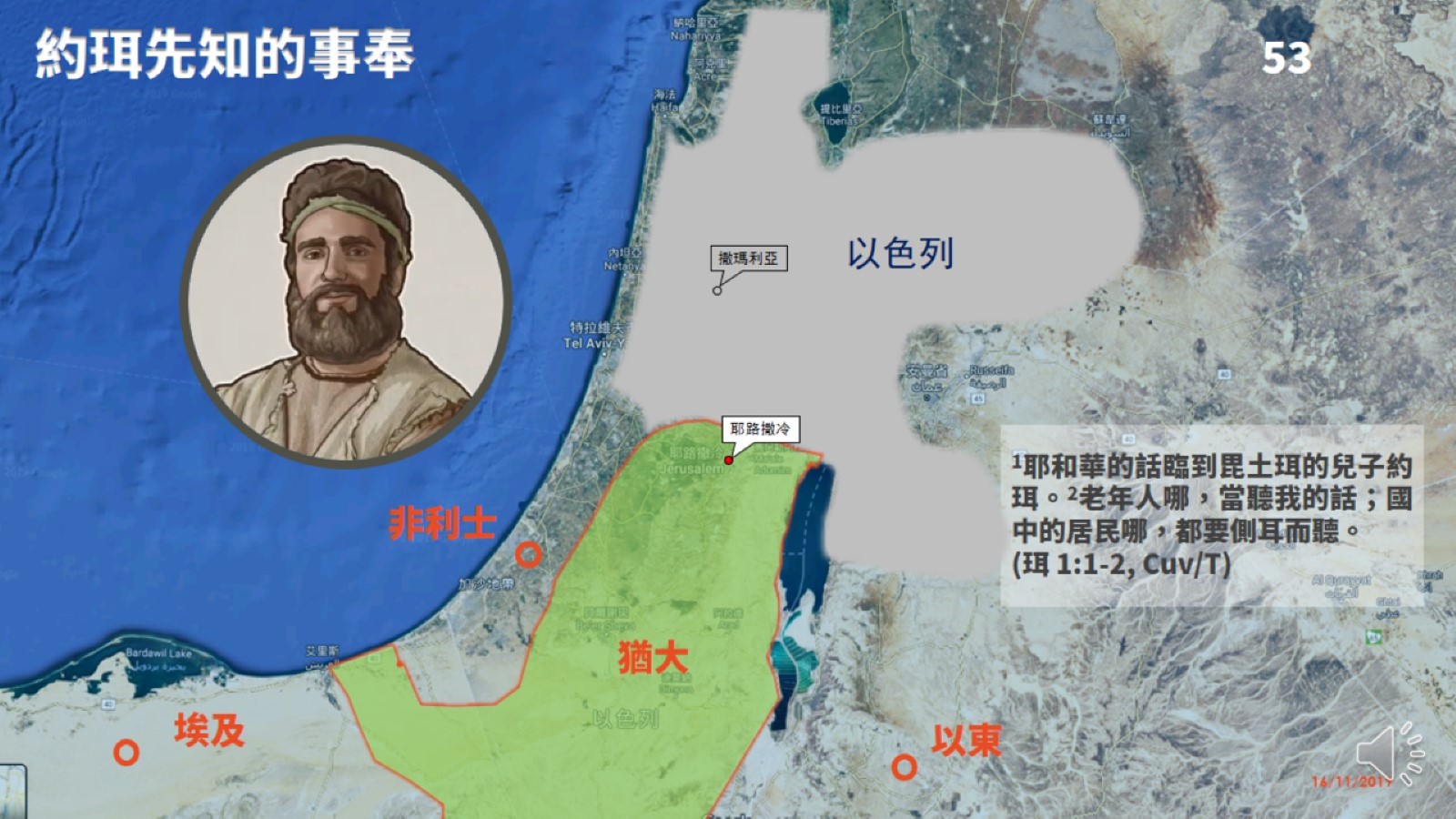 約珥先知的事奉
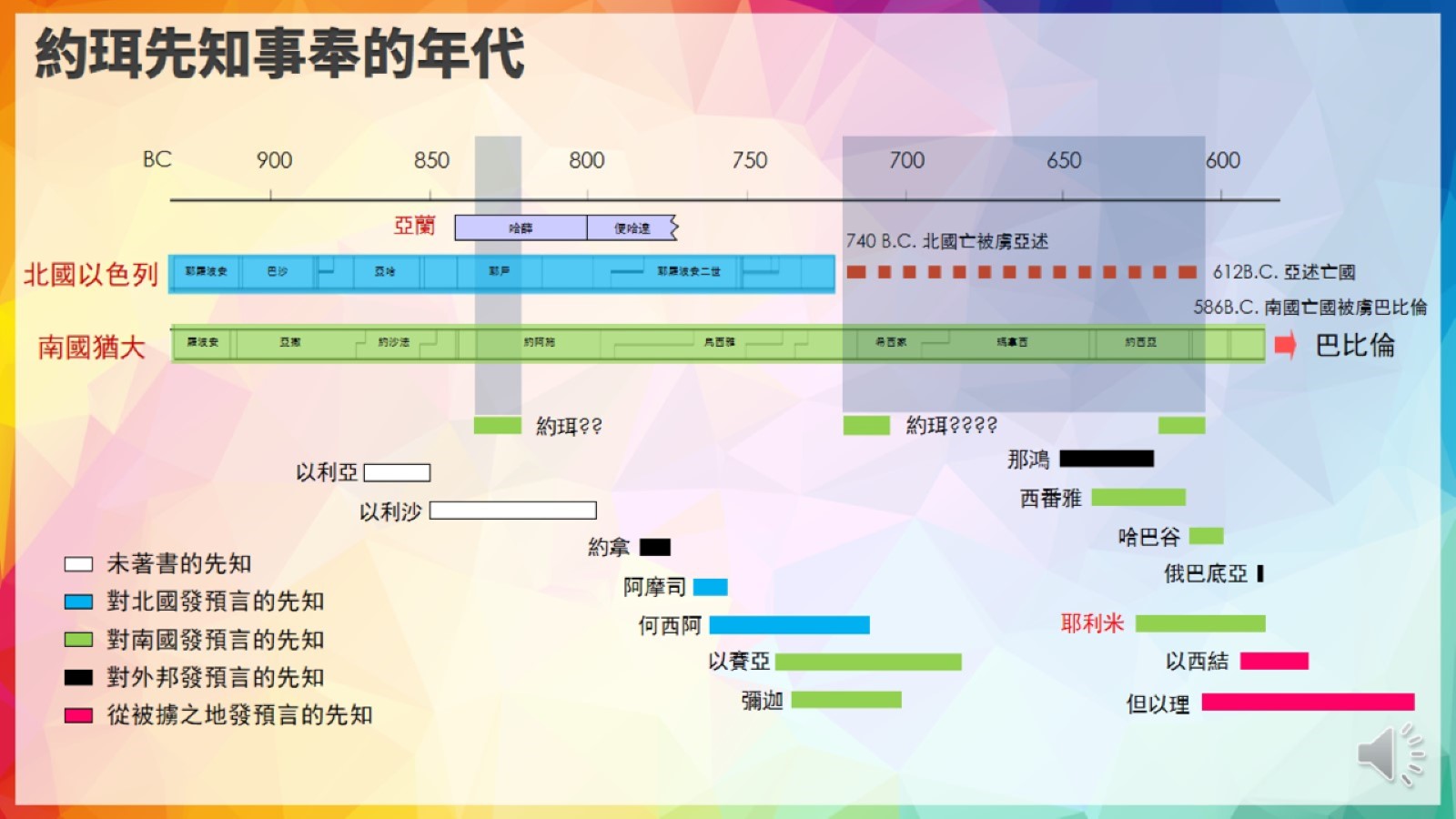 約珥先知事奉的年代
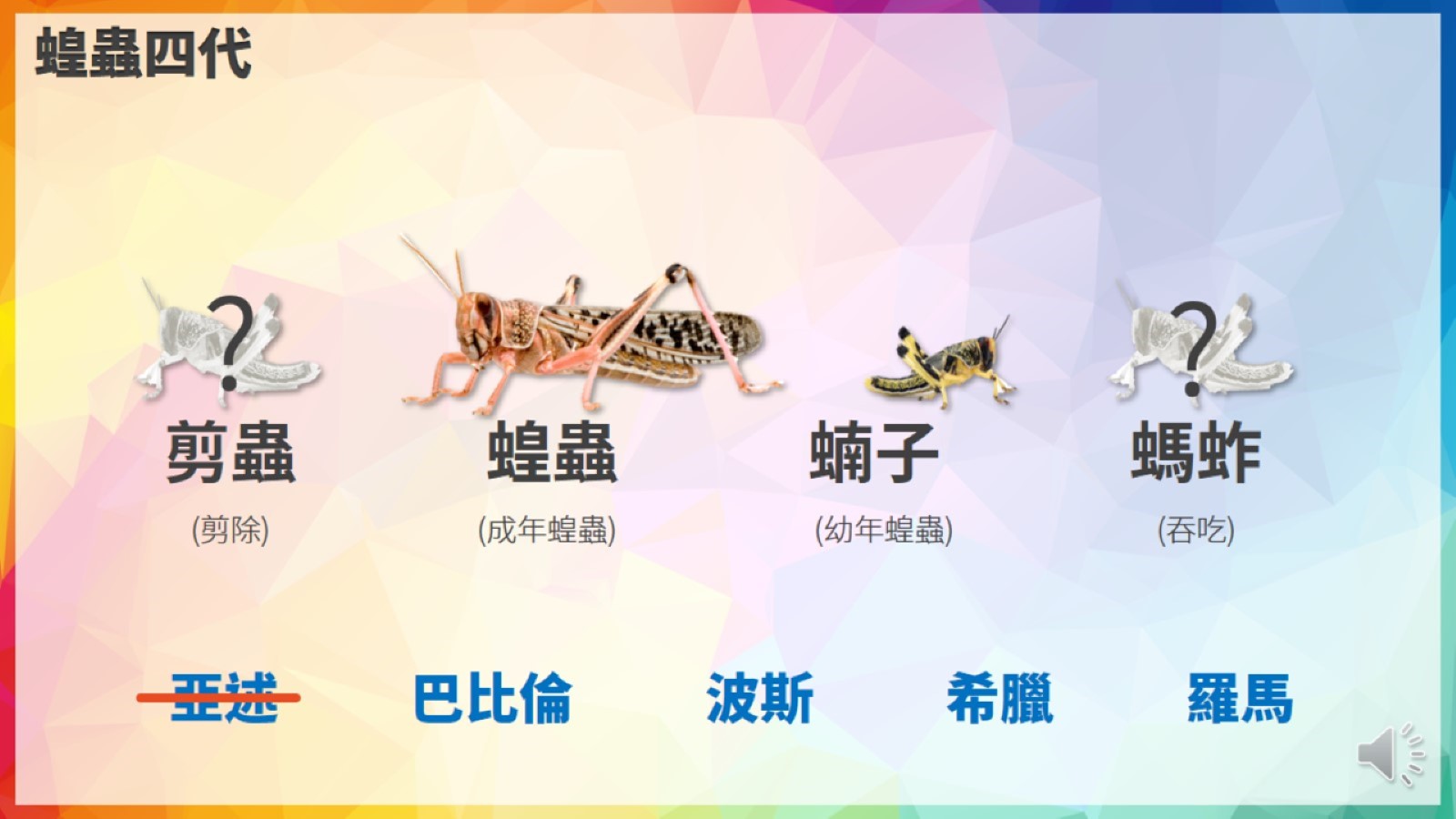 蝗蟲四代
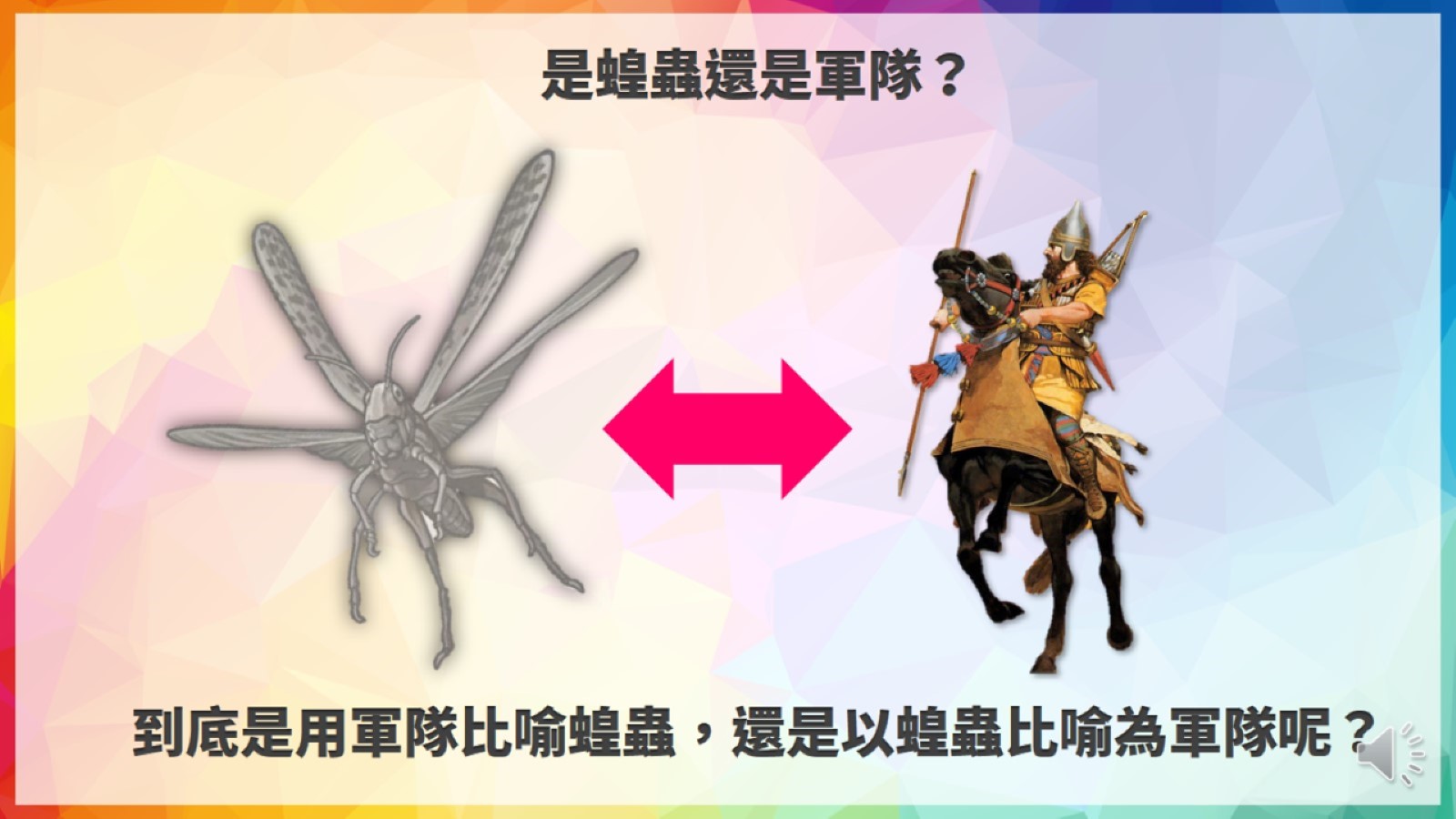 是蝗蟲還是軍隊？
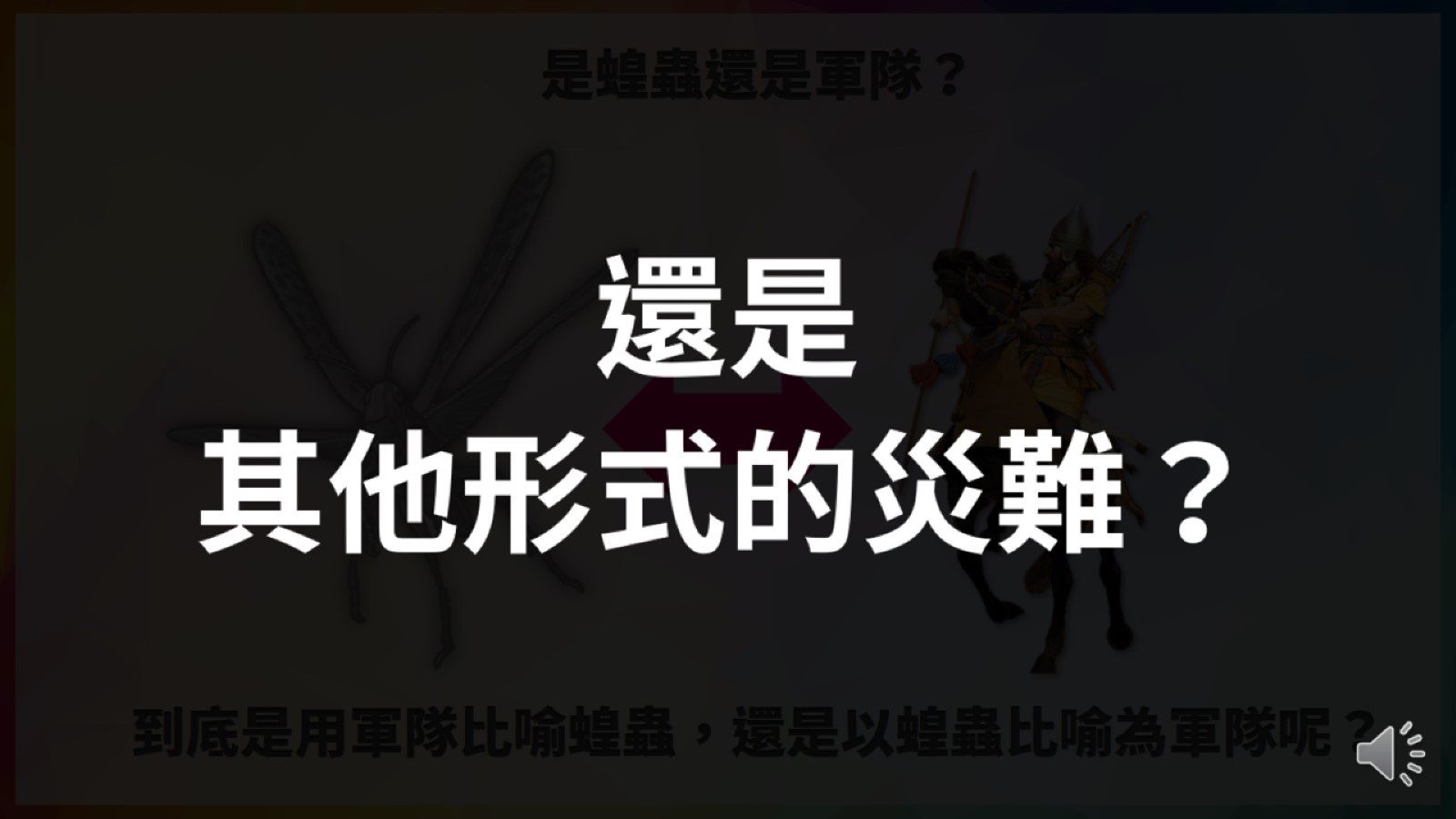 是蝗蟲還是軍隊？
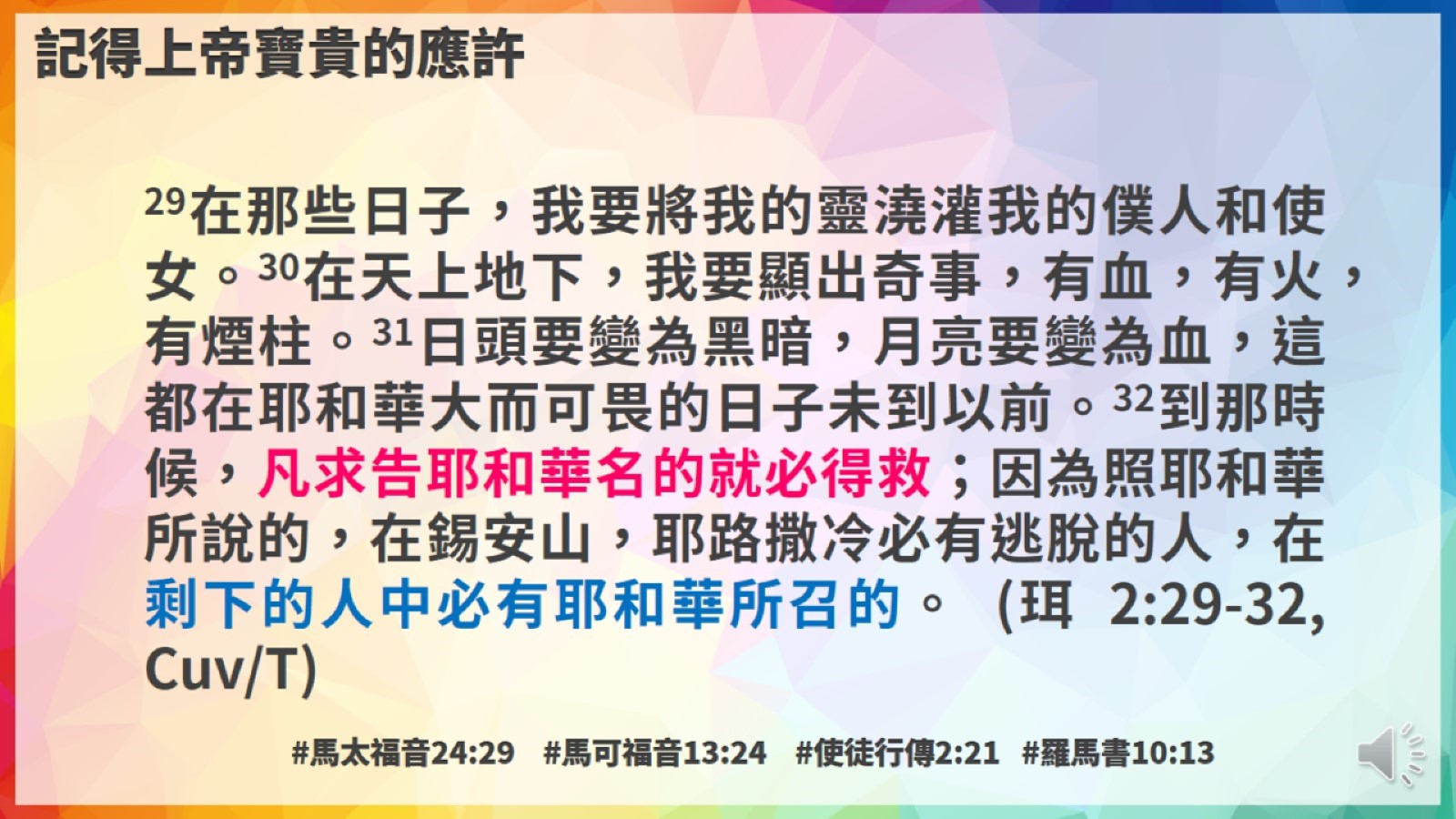 記得上帝寶貴的應許
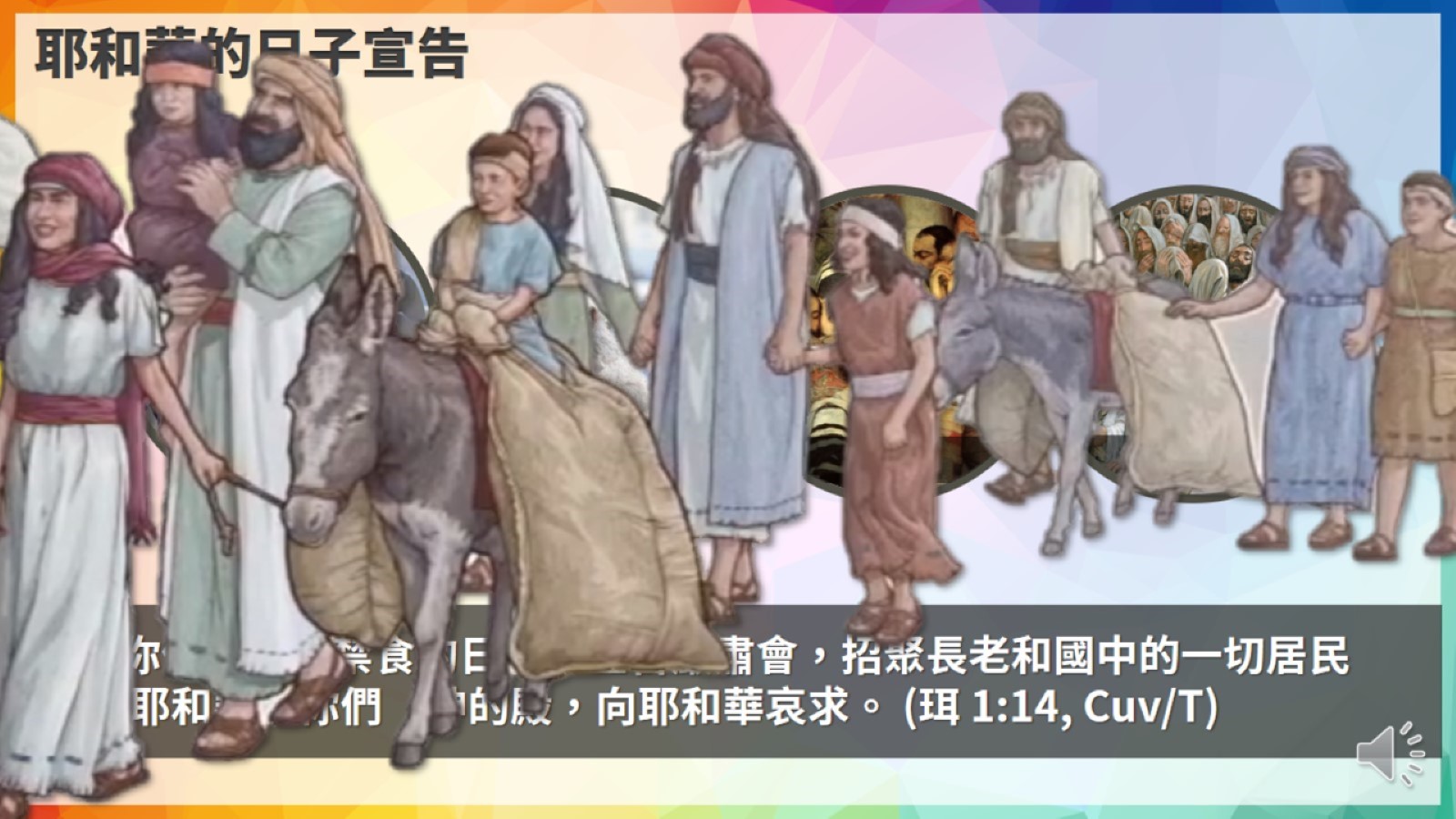 耶和華的日子宣告
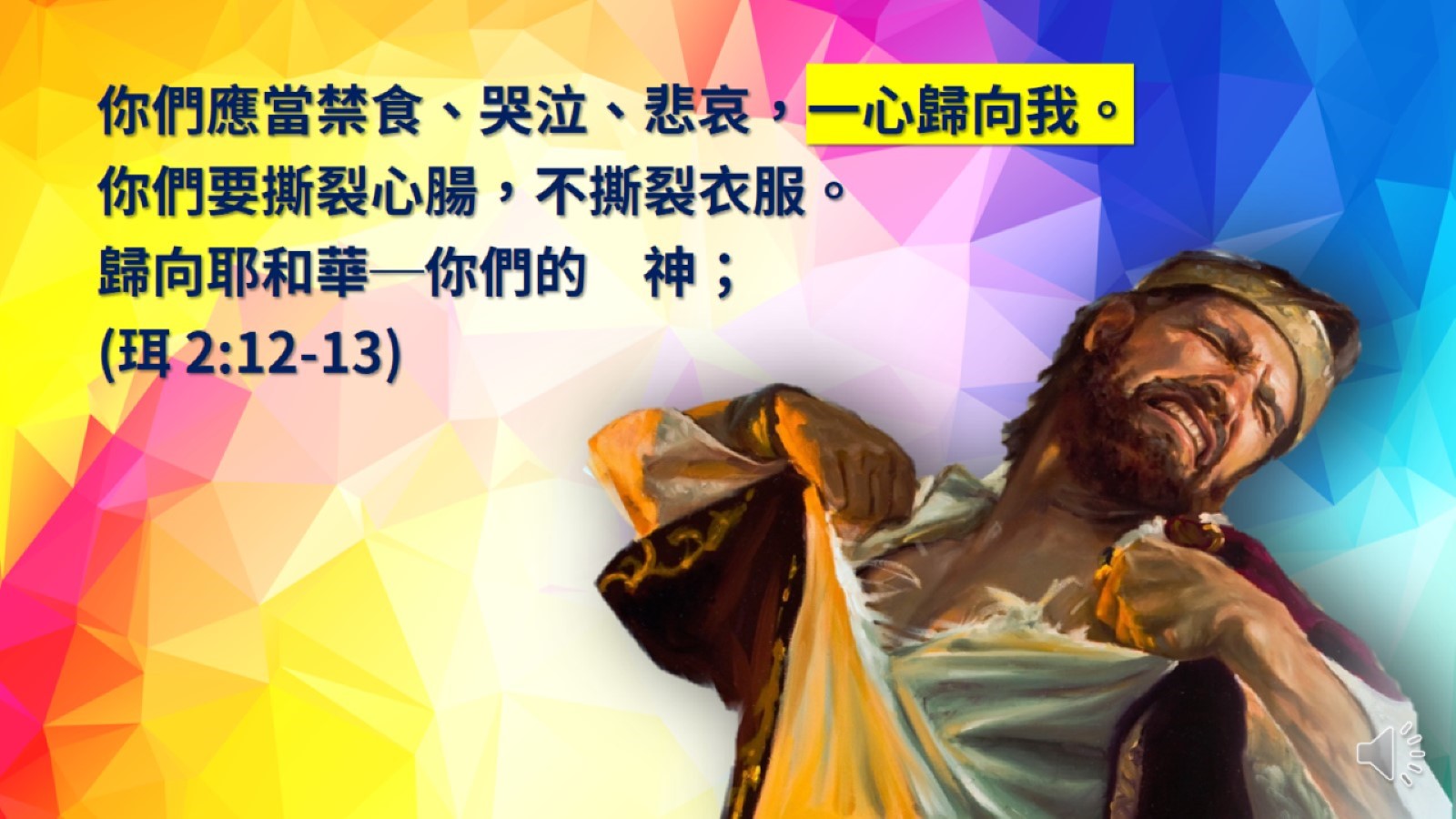 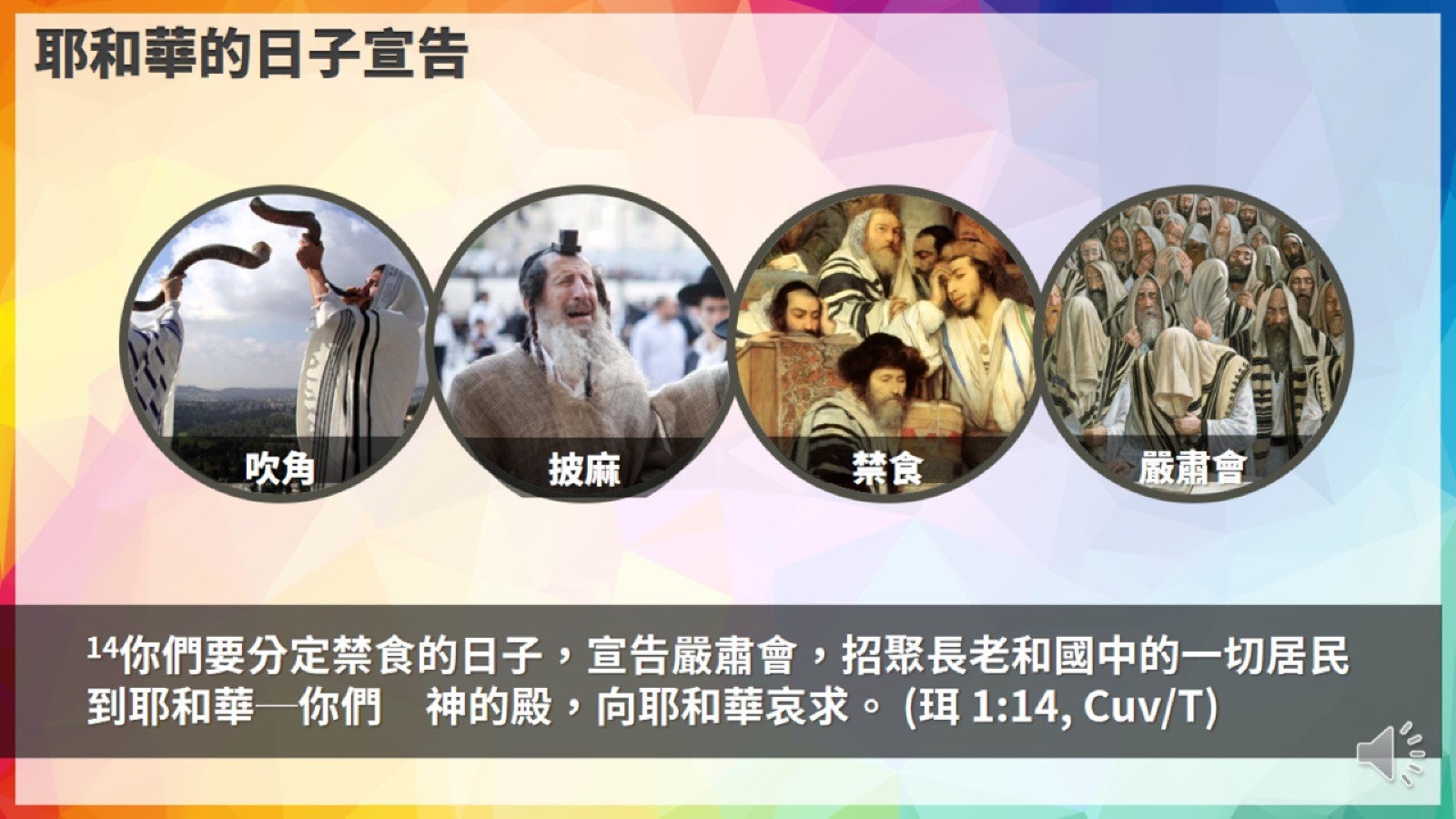 耶和華的日子宣告
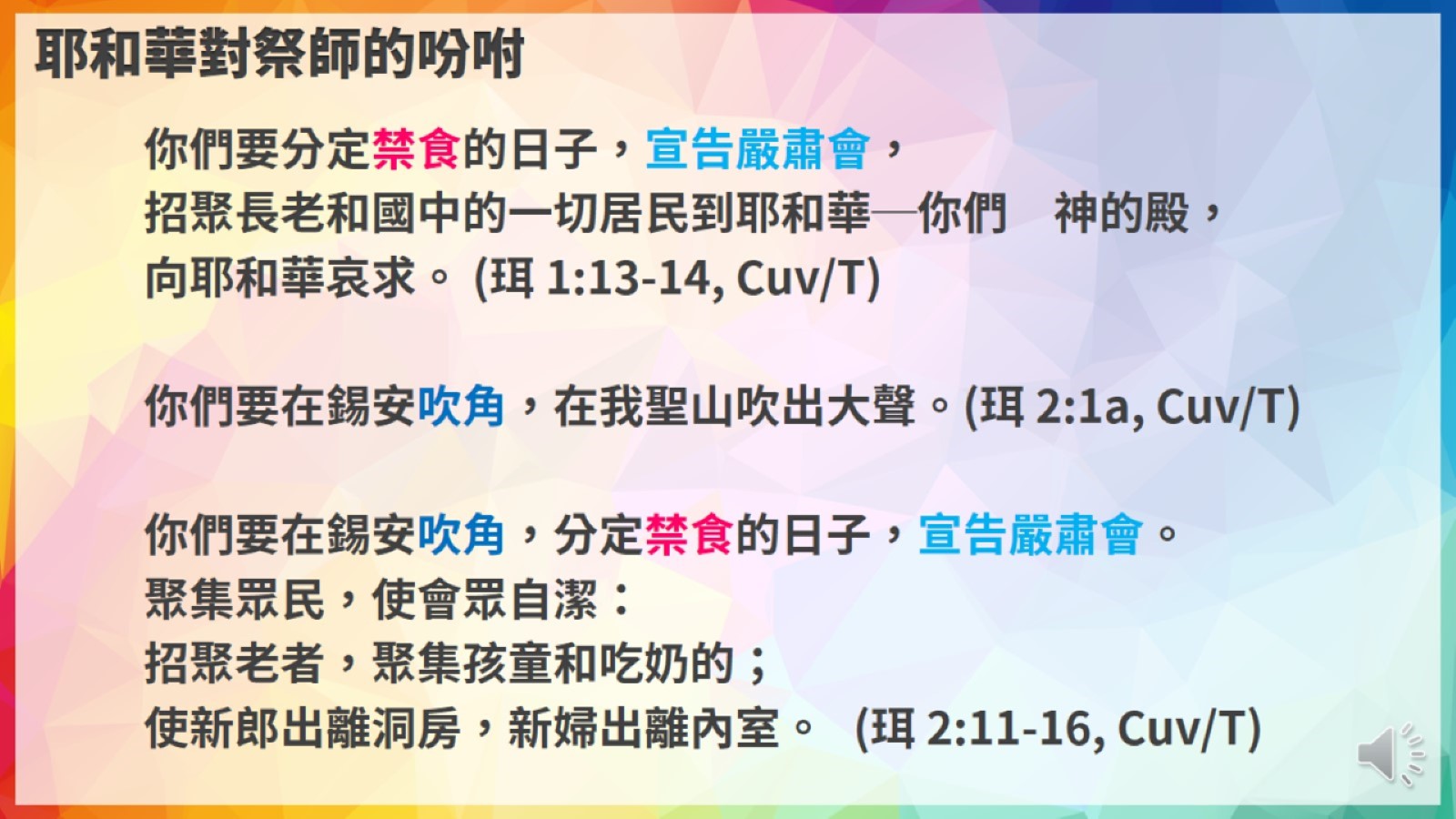 耶和華對祭師的吩咐
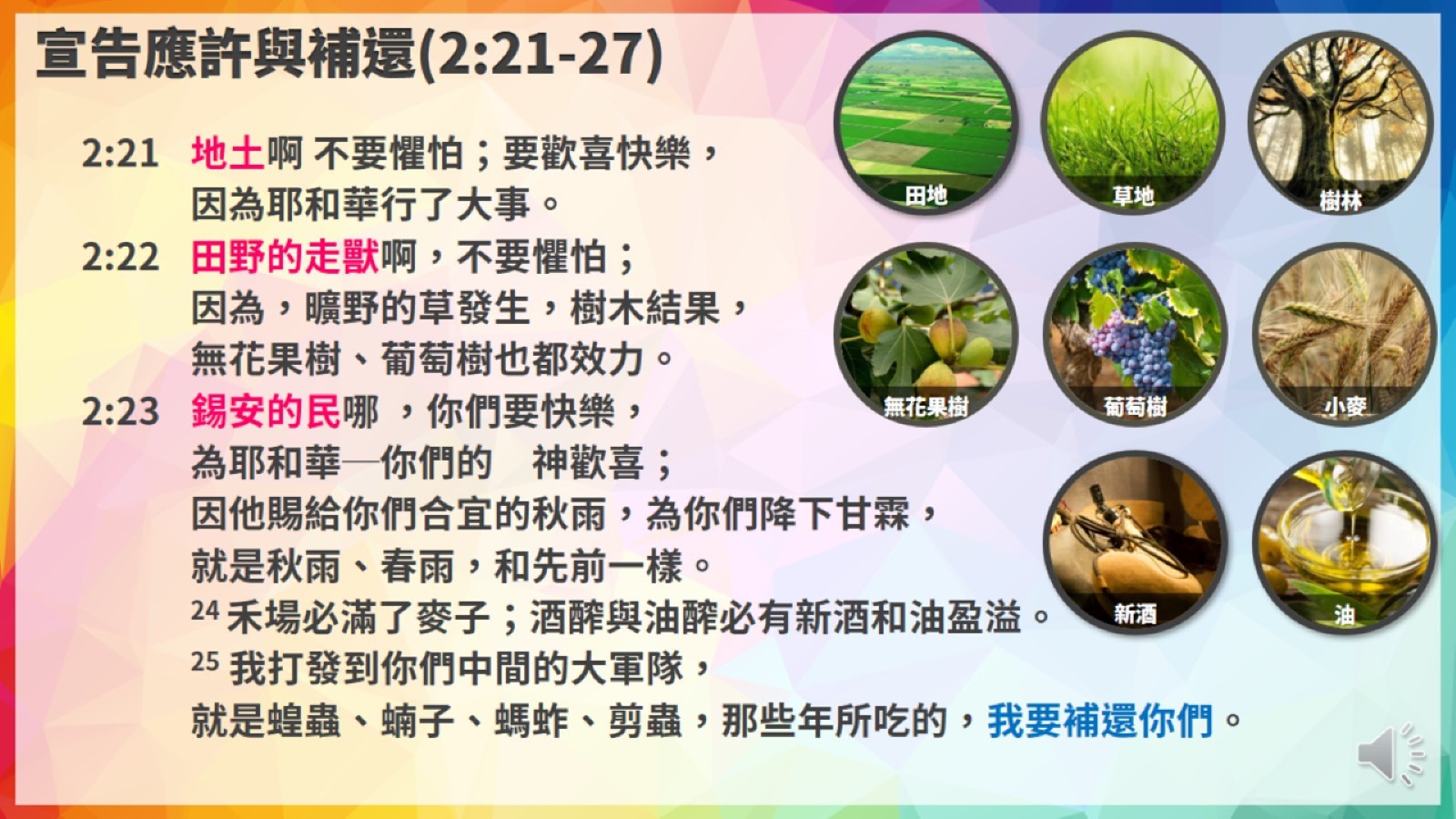 宣告應許與補還(2:21-27)